MOOCs and Open Education Around the World: Recent News and Research CluesMoodle MOOC #7, November 1, 2015http://www.wiziq.com/online-class/3182476-mm7-moocs-and-open-education-around-the-world
Curt Bonk, Indiana University
cjbonk@indiana.edu
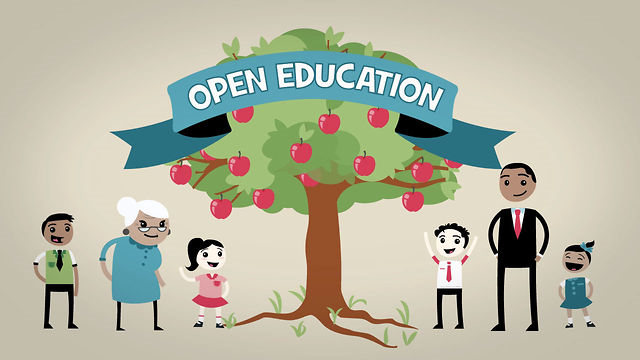 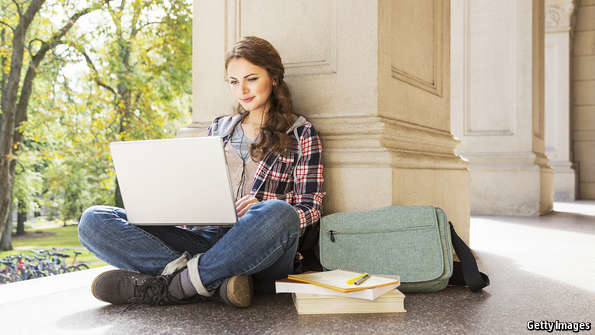 Fall 2014, On WisconsinMOOC, Meet MORC (Massive Open Radio Course)WHA, UW Madison, College of the Air,1933, Vocational Training dedicated to Agriculture, and later Home Economics and Typing
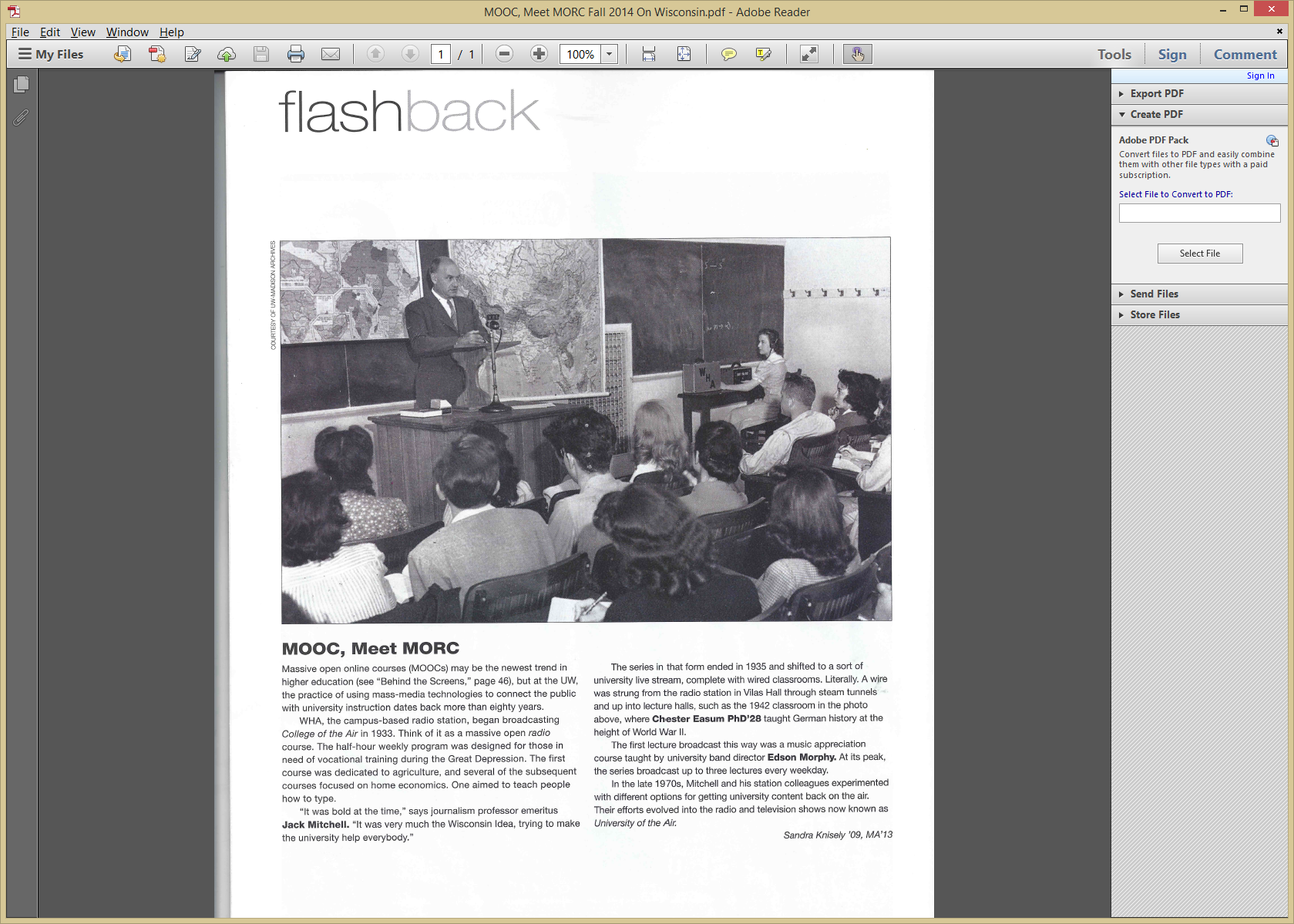 Enter the age of the MOOC…
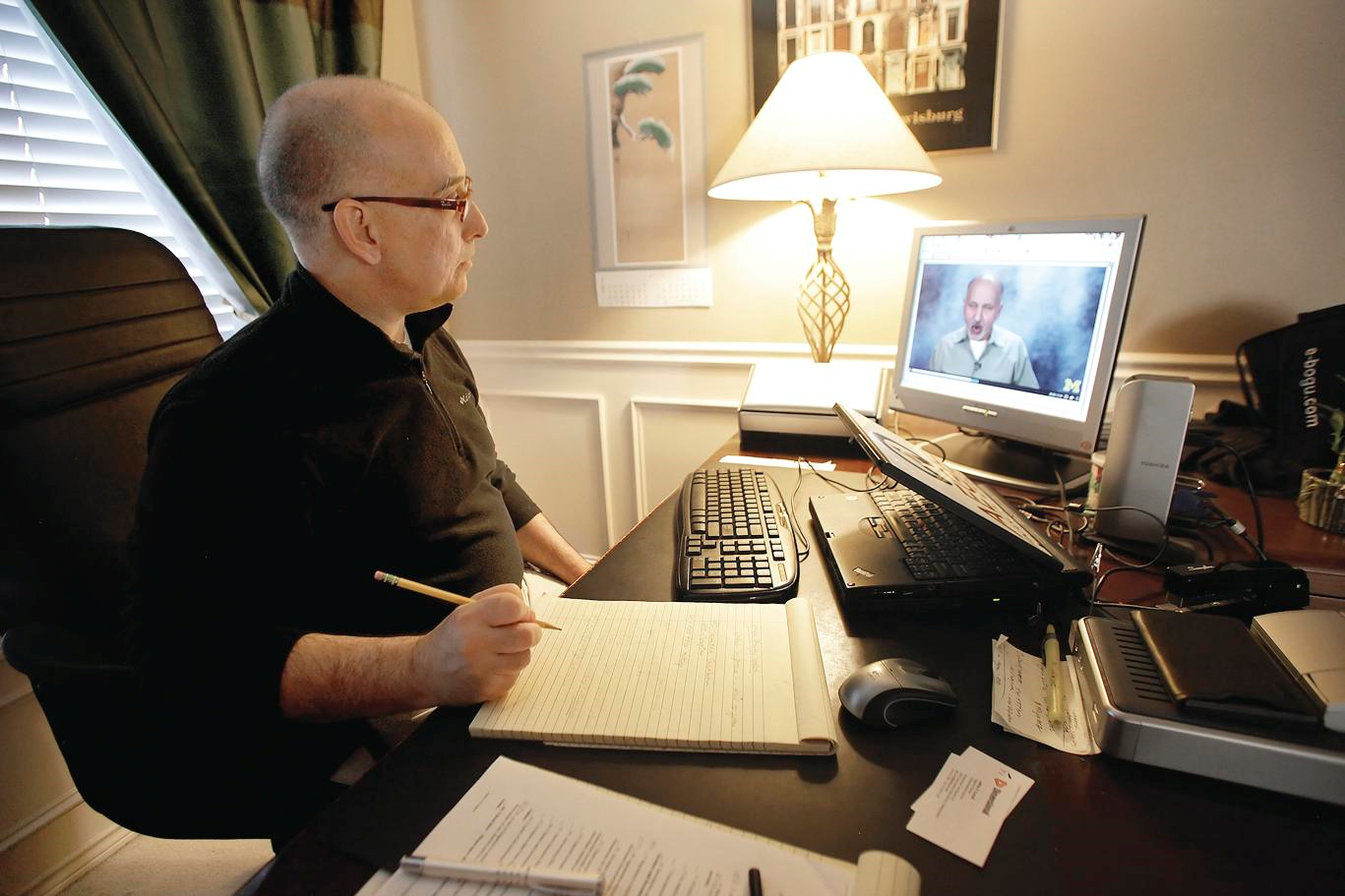 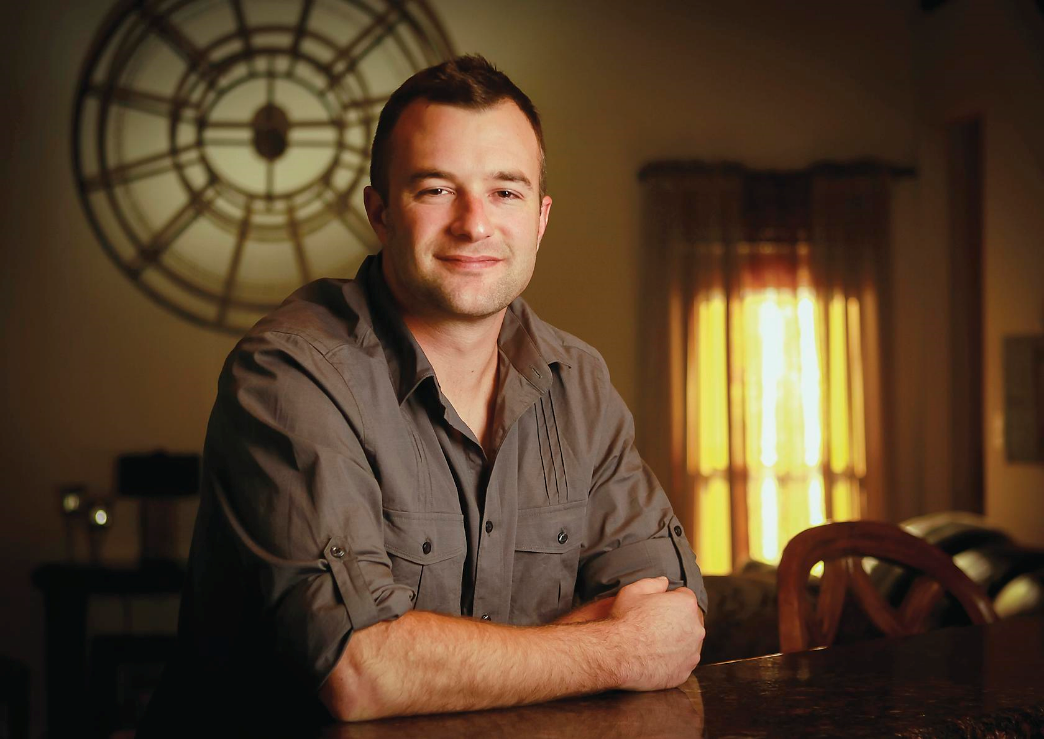 Joe Alfonso, a financial adviser from Oregon, is taking the online finance course as a "refresher."
Frank Basile, an aircraft technician, took an MITx course on circuits and electronics to increase his knowledge.
Audience Poll #1: Who in here has taken a MOOC?
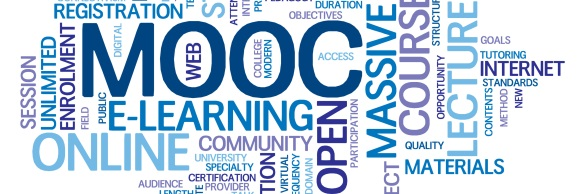 Jot down in the chat window the topic of MOOCs you have taken…
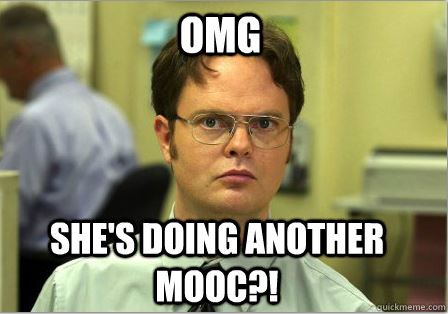 November 2, 2012 The Year of the MOOC, New York Times, Laura Pappano,  http://www.nytimes.com/2012/11/04/education/edlife/massive-open-online-courses-are-multiplying-at-a-rapid-pace.html?pagewanted=all
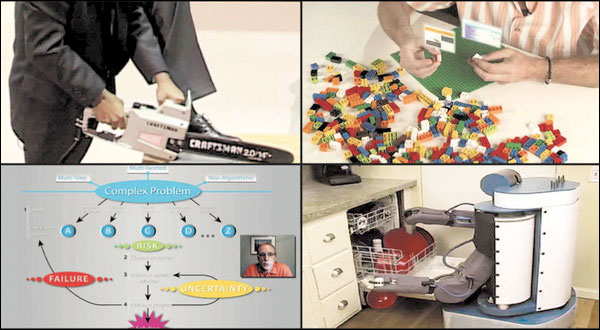 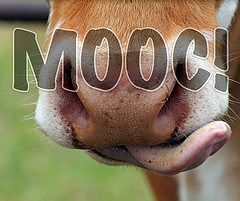 Clockwise, from top left: an online course in circuits and electronics with an M.I.T. professor (edX); statistics, Stanford (Udacity); machine learning, Stanford (Coursera); organic chemistry, University of Illinois, Urbana (Coursera).
June 19, 20132013 is “The Year of the Anti-MOOC”George Siemens, UW-Madison Summit  http://globalhighered.wordpress.com/european-moocs-in-global-context/
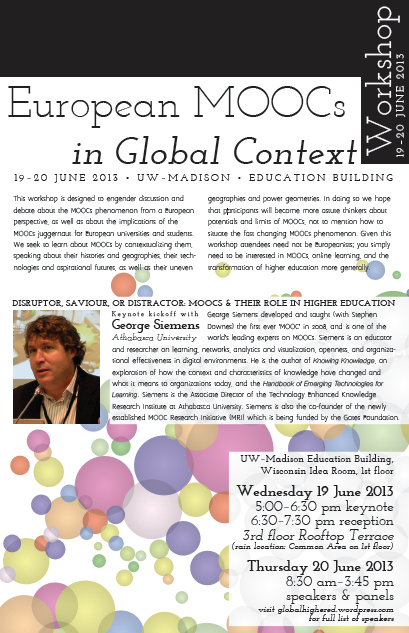 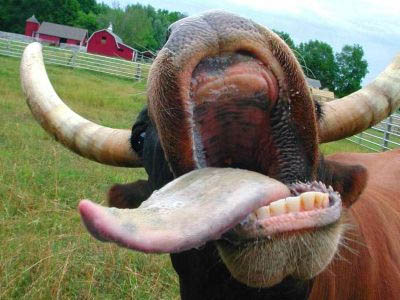 Poll #2: Are MOOCs Disruptive?November 14, 2014 (2:25)Why online ed disrupts the traditional model, Fareed Zakaria GPS, CNN, On GPS, Stuart Butler & Anant Agarwal explain why students are drawn to online higher education: tuition debt & exciting new technologieshttp://www.cnn.com/video/data/2.0/video/bestoftv/2014/11/15/exp-gps-moocs-sot.cnn.html
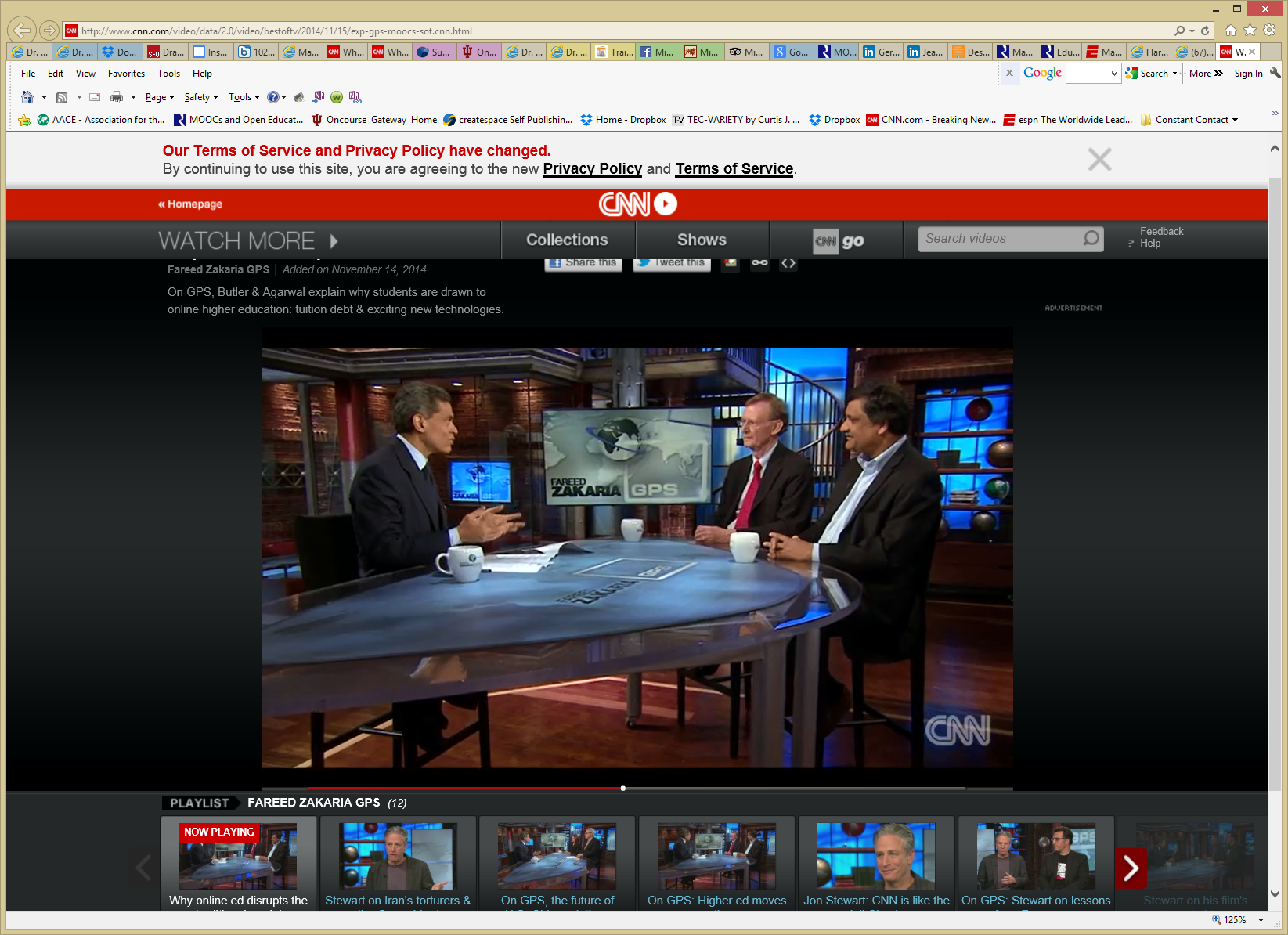 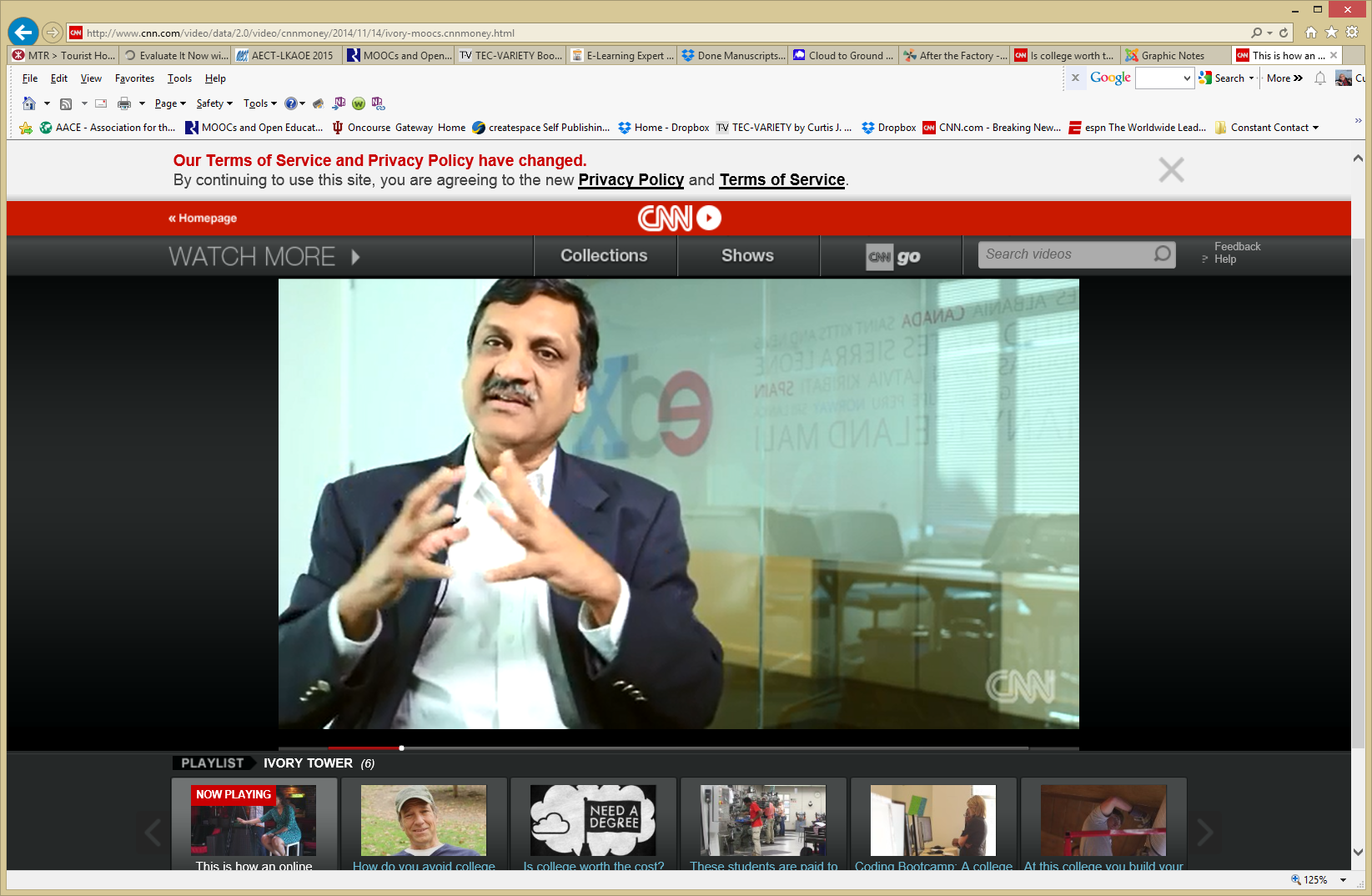 Poll #3: Do you have this free book?The Invasion of the MOOCs: The Promise and Perils of Massive Open Online
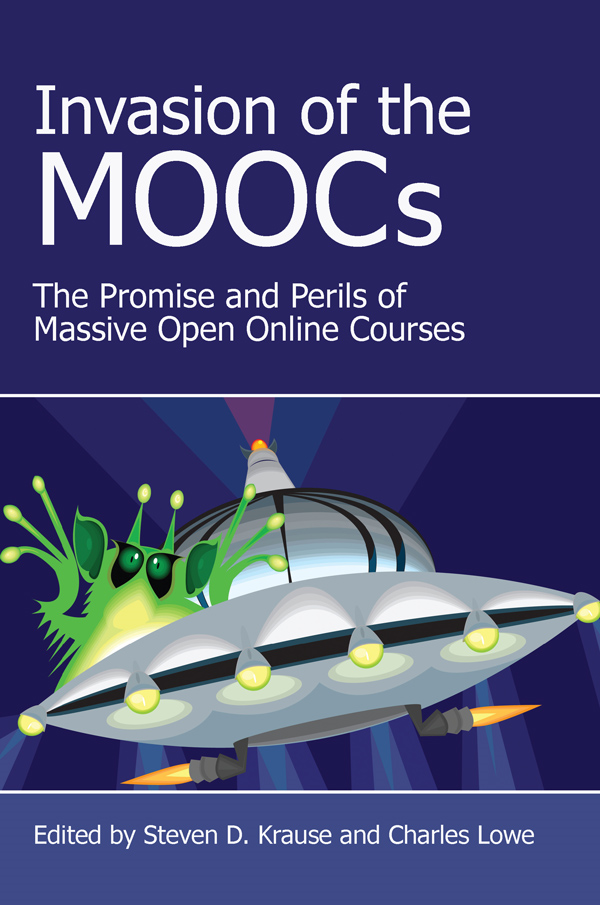 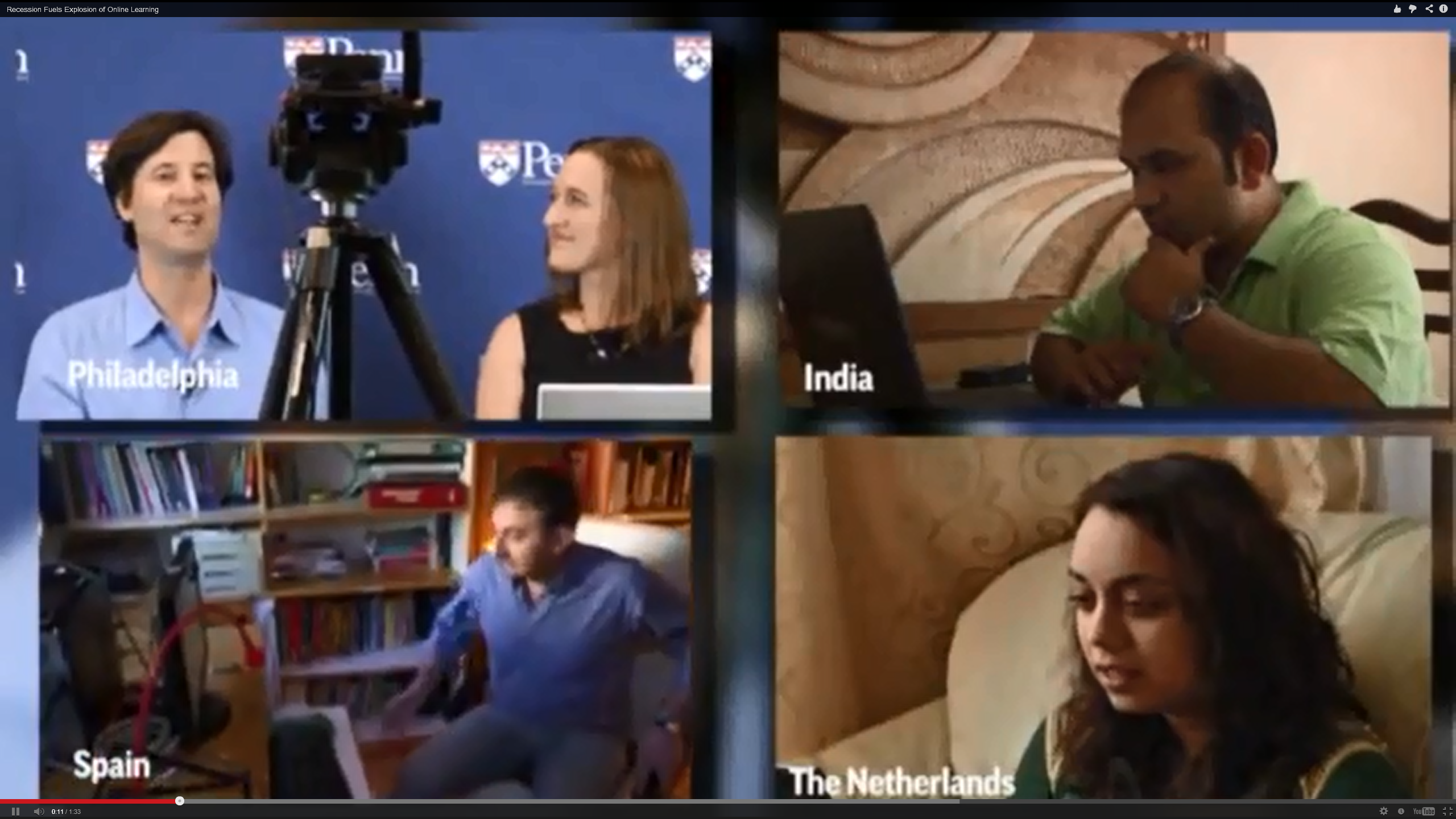 August 30, 2015Massive online courses grow; what's in it for the universities?, Kirk Pinho, Crain’s Detroit Businesshttp://www.crainsdetroit.com/article/20150830/NEWS/308309998/massive-online-courses-grow-whats-in-it-for-the-universities
More than 3.25 million people took massive open online courses through the University of Michigan during the last three years — a figure equivalent to 76 percent of the metro Detroit population of 4.29 million.
August 30, 2015Massive online courses grow; what's in it for the universities?, Kirk Pinho, Crain’s Detroit Businesshttp://www.crainsdetroit.com/article/20150830/NEWS/308309998/massive-online-courses-grow-whats-in-it-for-the-universities
And all told, there have been between 16 million and 18 million people enrolled in MOOCs, about 2,500 of which had started or were scheduled to start as of July 2015, according to EdSurge Inc., an independent Burlingame, Calif.-based education technology information provider. A typical MOOC enrollment level is around 25,000 students…
October 29, 2015Campus Tech Leaders Report More Support for Free Educational Materials, Ellen Wexler, Chronicle of Higher Educationhttp://chronicle.com/blogs/wiredcampus/campus-tech-leaders-report-more-support-for-free-educational-materials/57551?cid=at&utm_source=at&utm_medium=en&elq=e4e3f59aa76642fe887fb1ea8a5a4cee&elqCampaignId=1713&elqaid=6714&elqat=1&elqTrackId=e0e831d54b44442d93aff83de20111dd
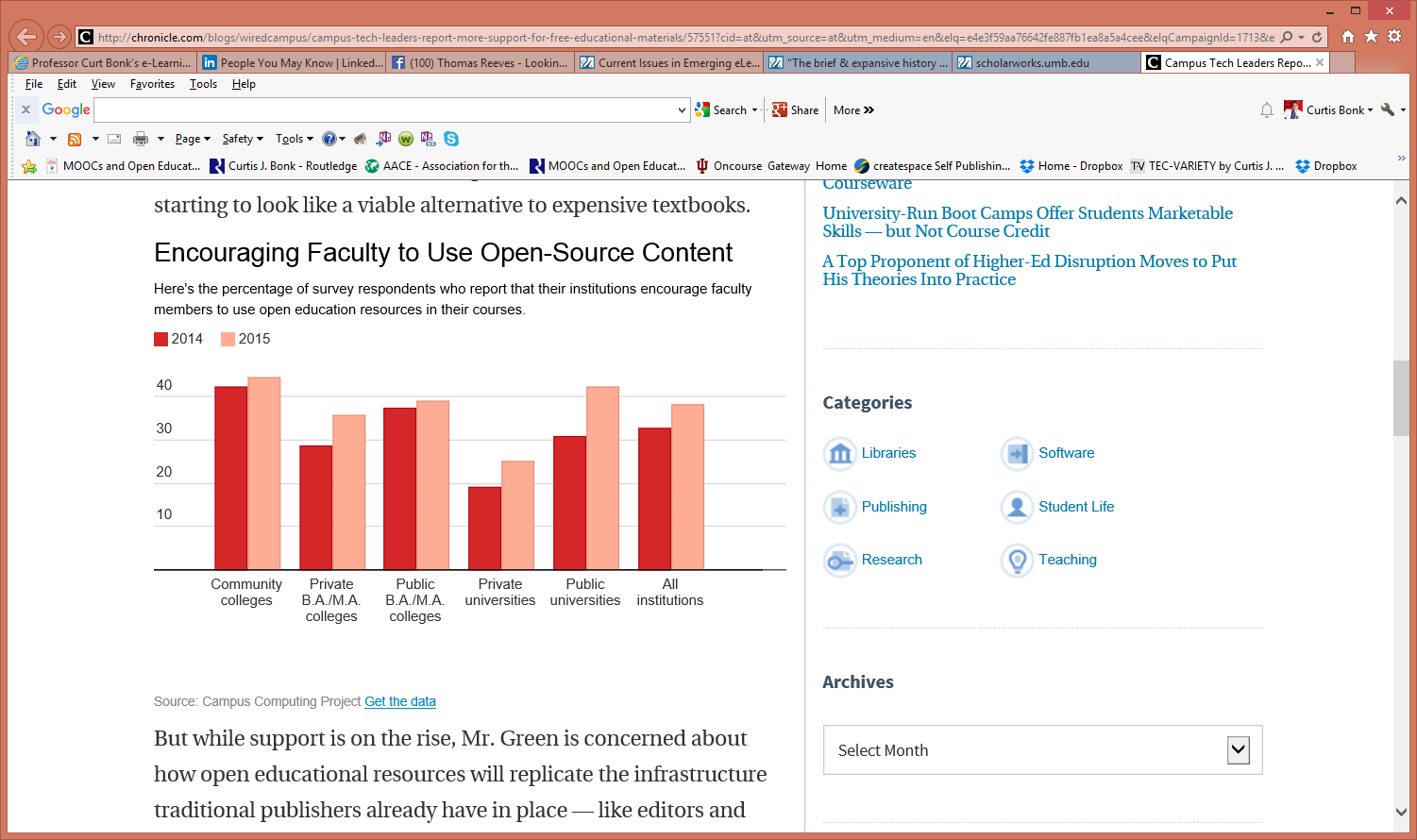 October 19, 2015MOOCs Are Still Rising, at Least in Numbers, Ellen Wexler, Chronicle of Higher Educationhttp://chronicle.com/blogs/wiredcampus/moocs-are-still-rising-at-least-in-numbers/57527 The cumulative number of MOOCs didn’t break 100 until the end of 2012. But by the end of 2013 that number had grown to over 800. And today the number of registered MOOC students added in 2015 is nearly equal to the last three years combined.
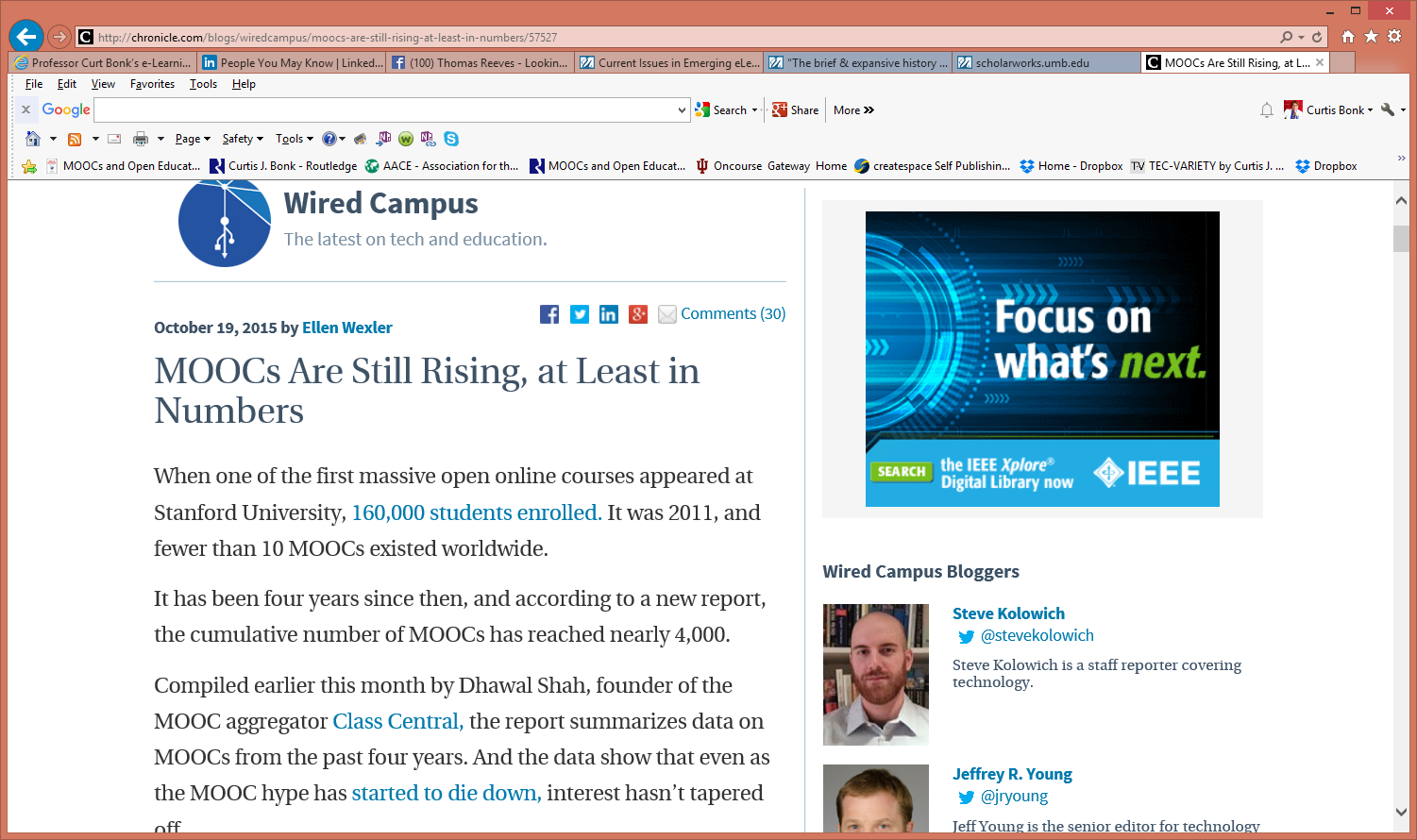 October 19, 2015MOOCs Are Still Rising, at Least in Numbers, Ellen Wexler, Chronicle of Higher Educationhttp://chronicle.com/blogs/wiredcampus/moocs-are-still-rising-at-least-in-numbers/57527
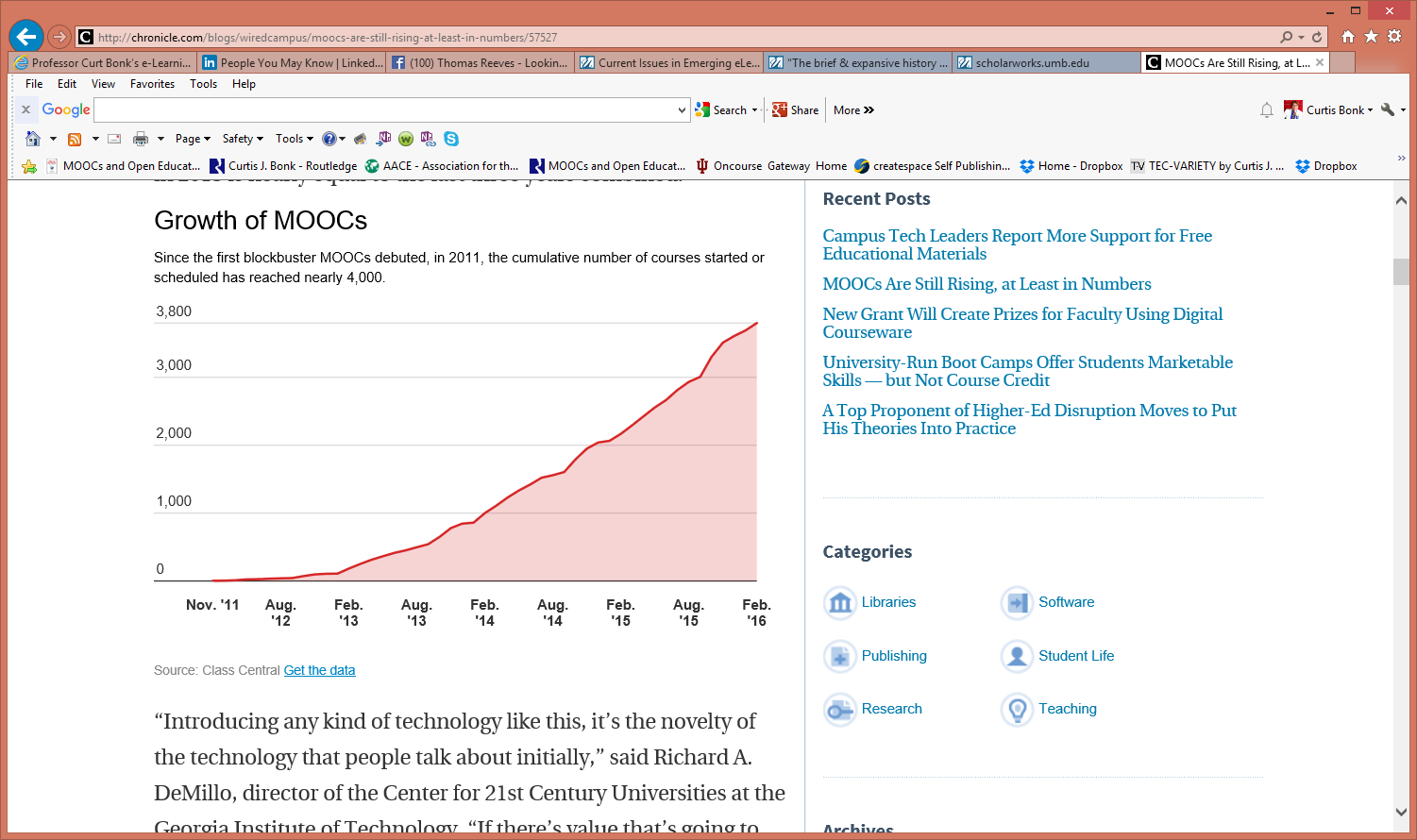 October 19, 2015MOOCs Are Still Rising, at Least in Numbers, Ellen Wexler, Chronicle of Higher Educationhttp://chronicle.com/blogs/wiredcampus/moocs-are-still-rising-at-least-in-numbers/57527
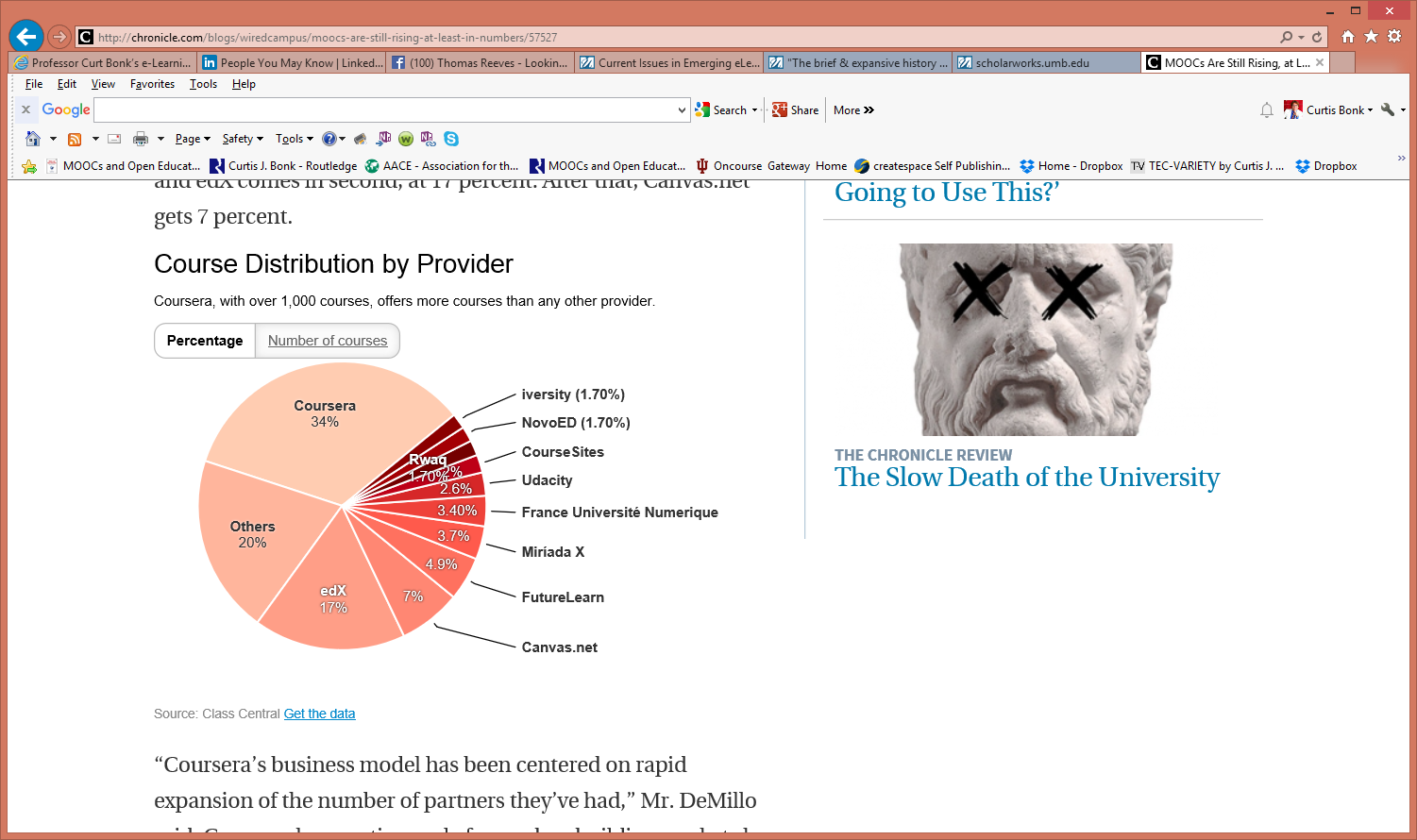 October 28, 2015The 10 Ed-Tech Companies That Are Raising the Most Money (at a new high), Ellen Wexler, Chronicle of Higher Educationhttp://chronicle.com/article/The-10-Ed-Tech-Companies-That/233979?cid=at&utm_source=at&utm_medium=en&elq=e4e3f59aa76642fe887fb1ea8a5a4cee&elqCampaignId=1713&elqaid=6714&elqat=1&elqTrackId=89147eff5b0e4ea6acc74ddf74bcc70c
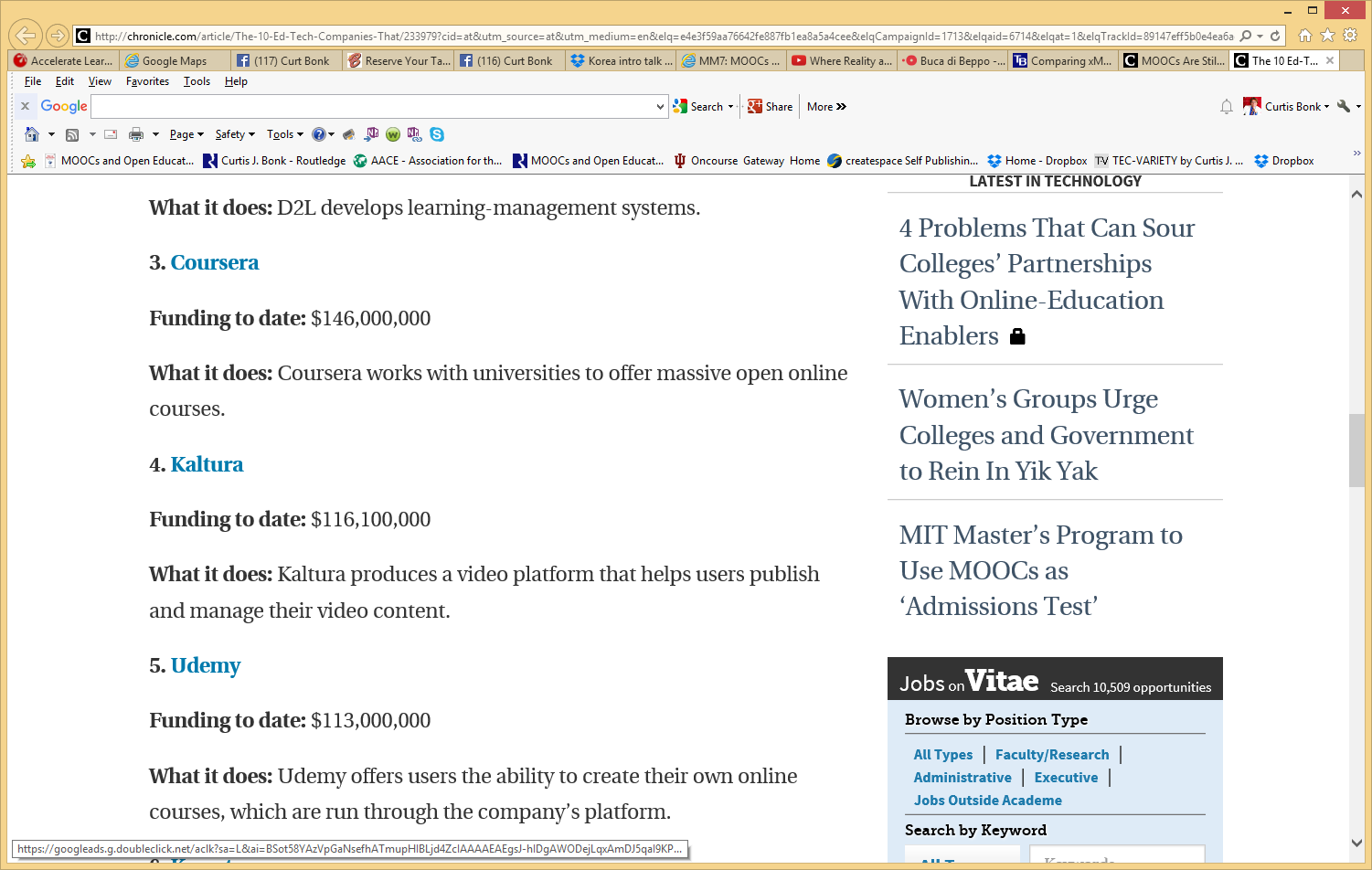 October 28, 2015How a 40-Year-Old Idea Became Higher Education’s Next Big Thing, Daniel Berrett, Chronicle of Higher Educationhttp://chronicle.com/article/How-a-40-Year-Old-Idea-Became/233976?cid=trend_au&elq=62342a26bd944d5290bd6ce4a186a7fc&elqCampaignId=1718&elqaid=6721&elqat=1&elqTrackId=4c1c21b63d7b4da9b83bb5c5cb405dec
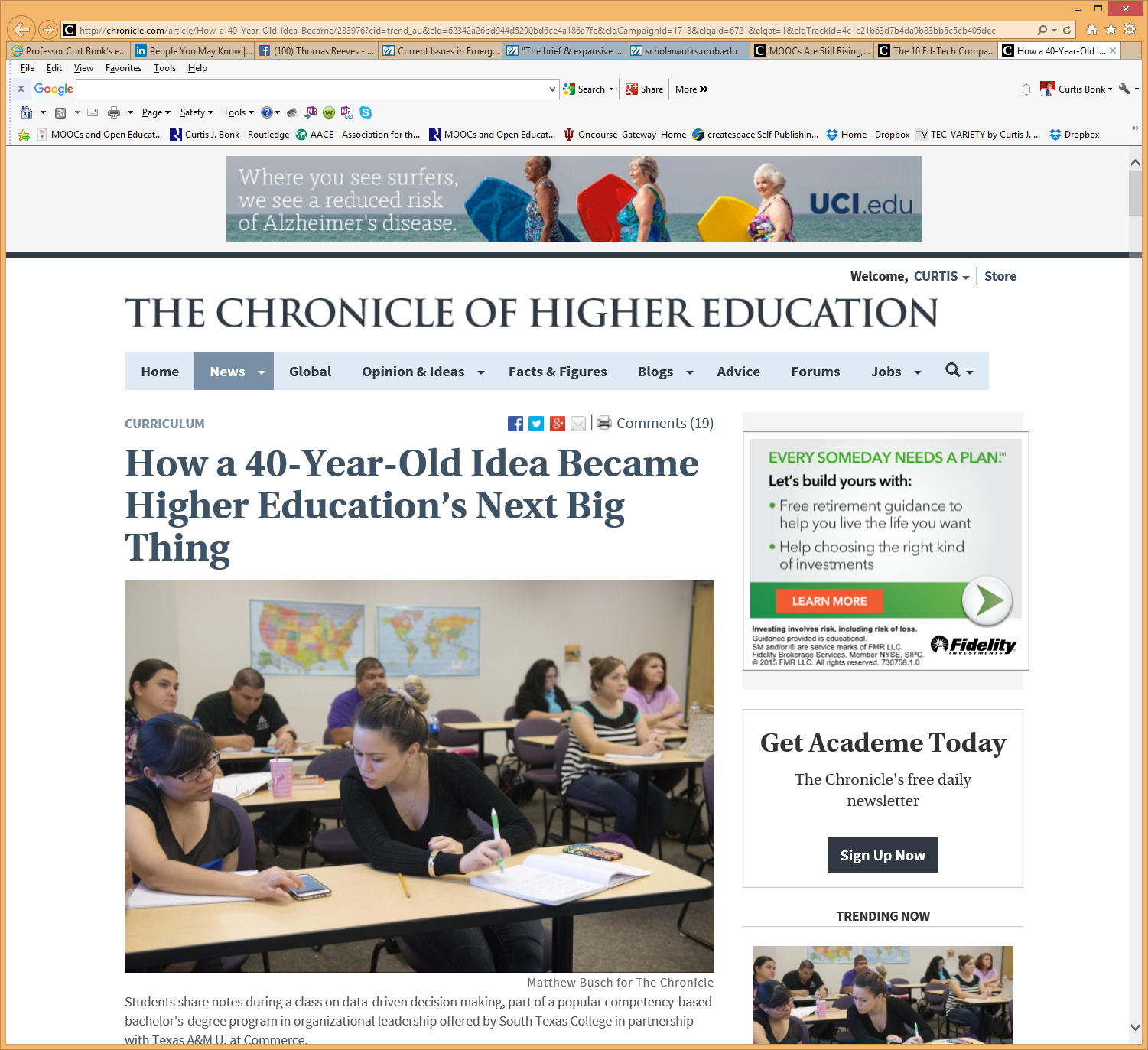 We are entering a jumping off point…(South University of Science and Technology of China, Wednesday June 10, 2015)
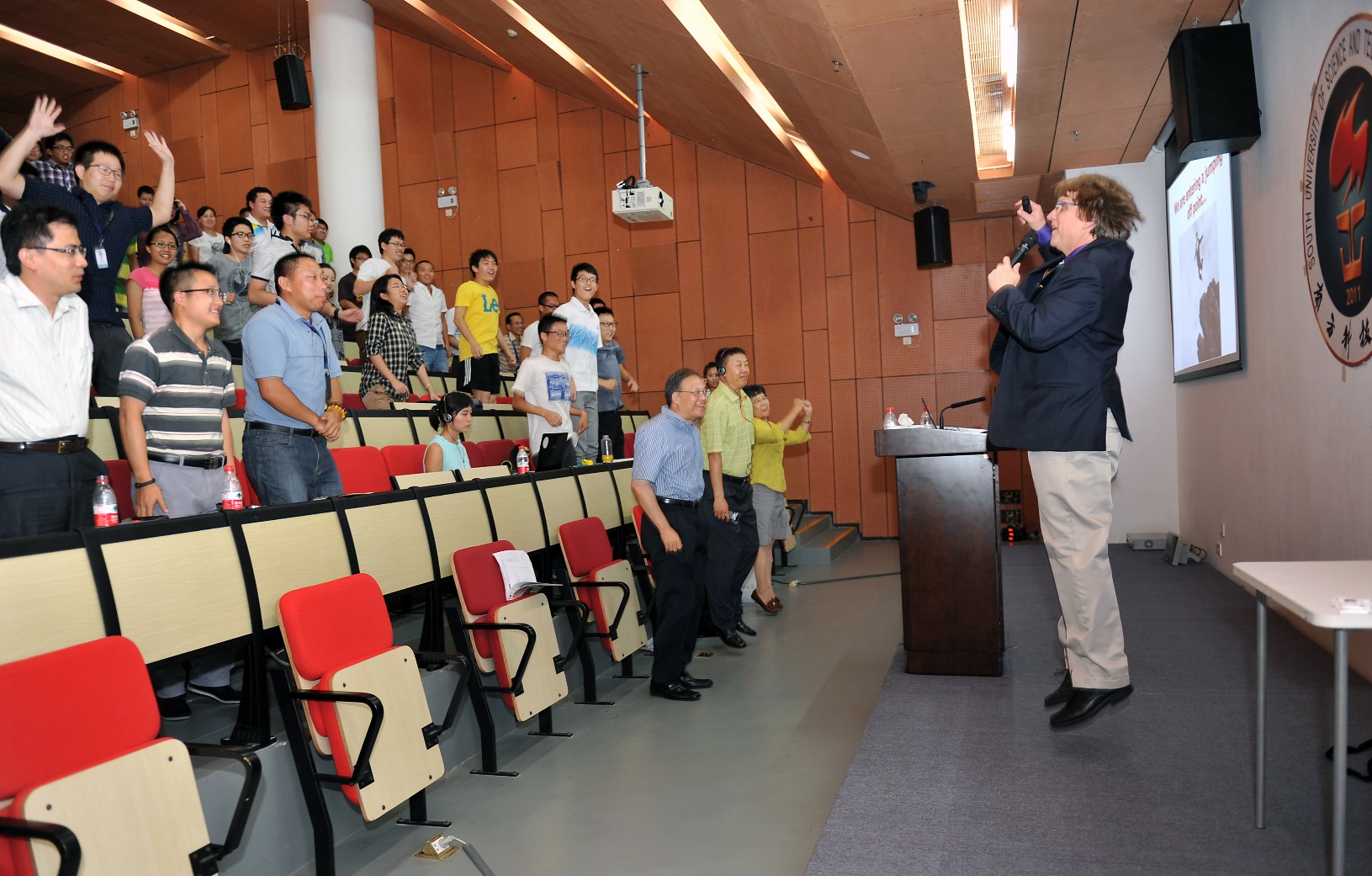 Things are heating up!http://routledge-ny.com/books/details/9781138807419/
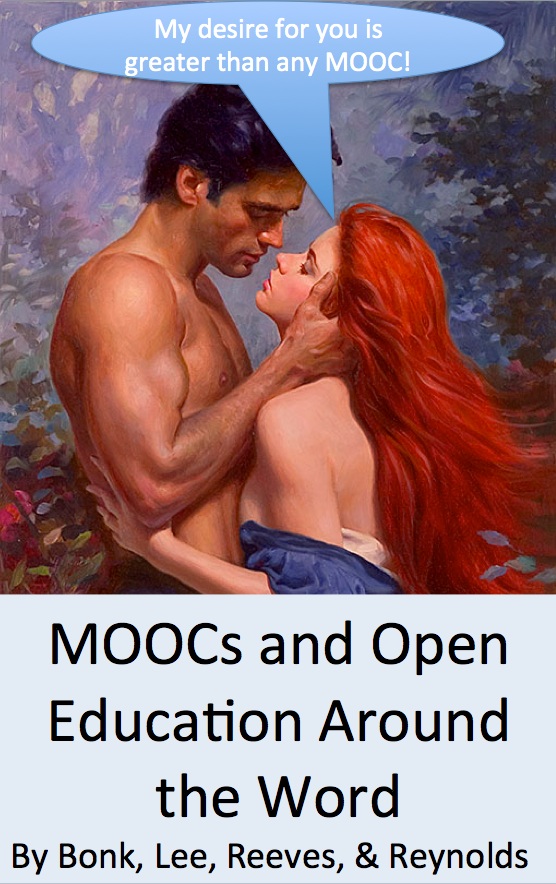 MOOCs and Open Education Around the Worldhttp://routledge-ny.com/books/details/9781138807419/
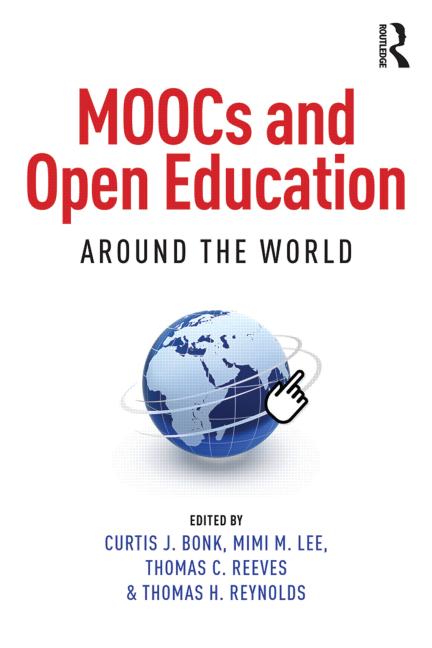 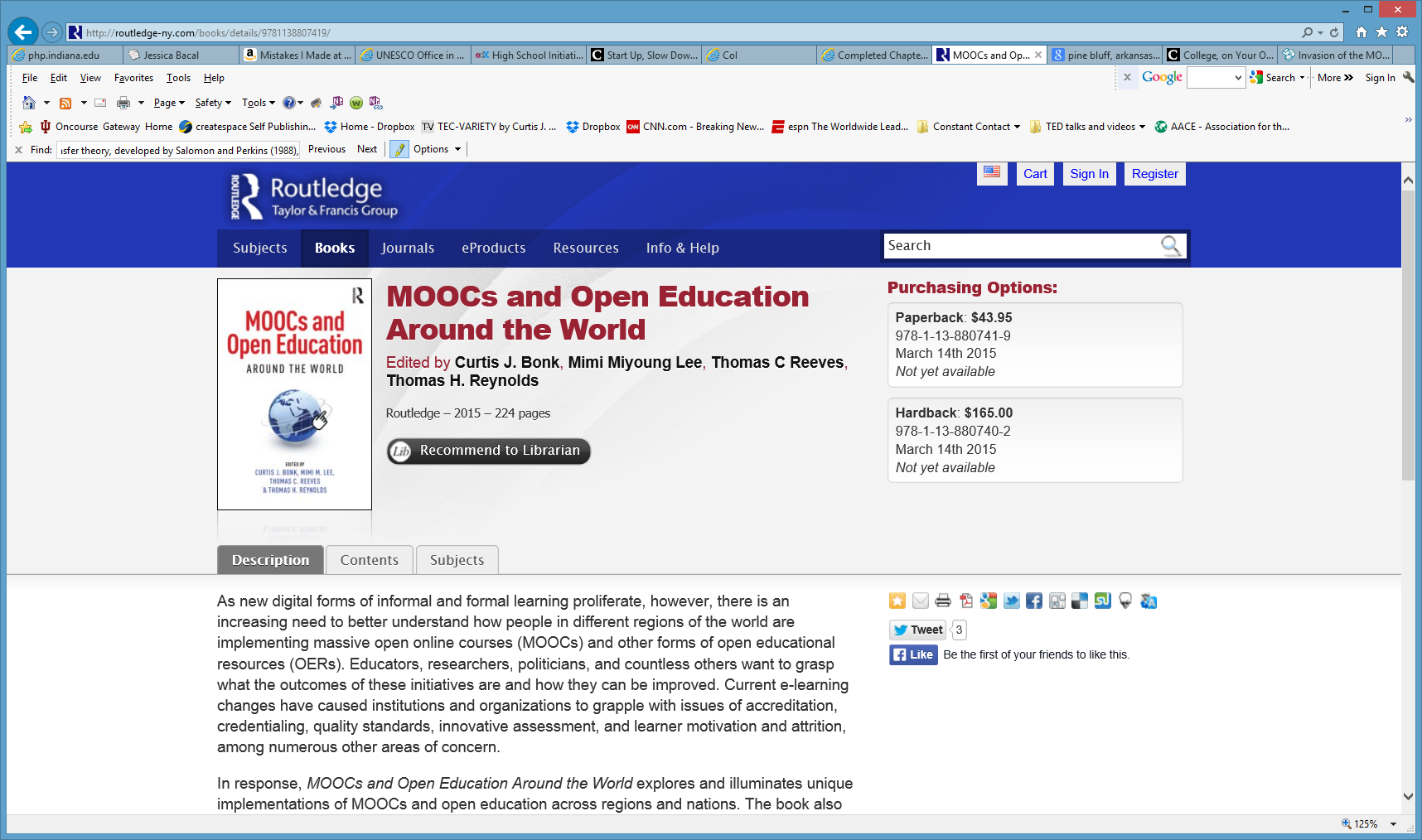 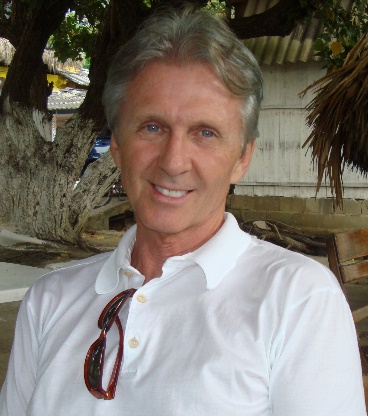 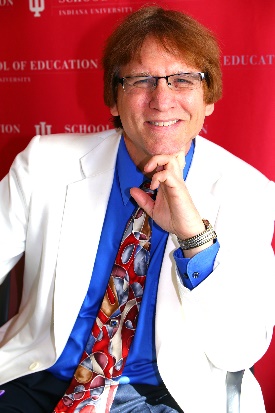 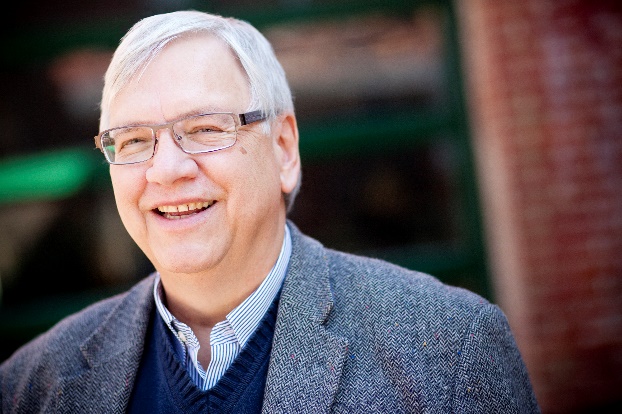 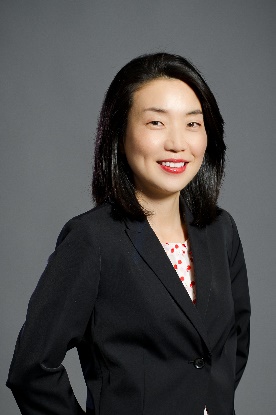 Foreword #1: Open(ing up) Education for All, Boosted by Moocs?George Siemens, Executive Director of the Learning Innovation and Networked Knowledge Research Lab, University of Texas Arlington
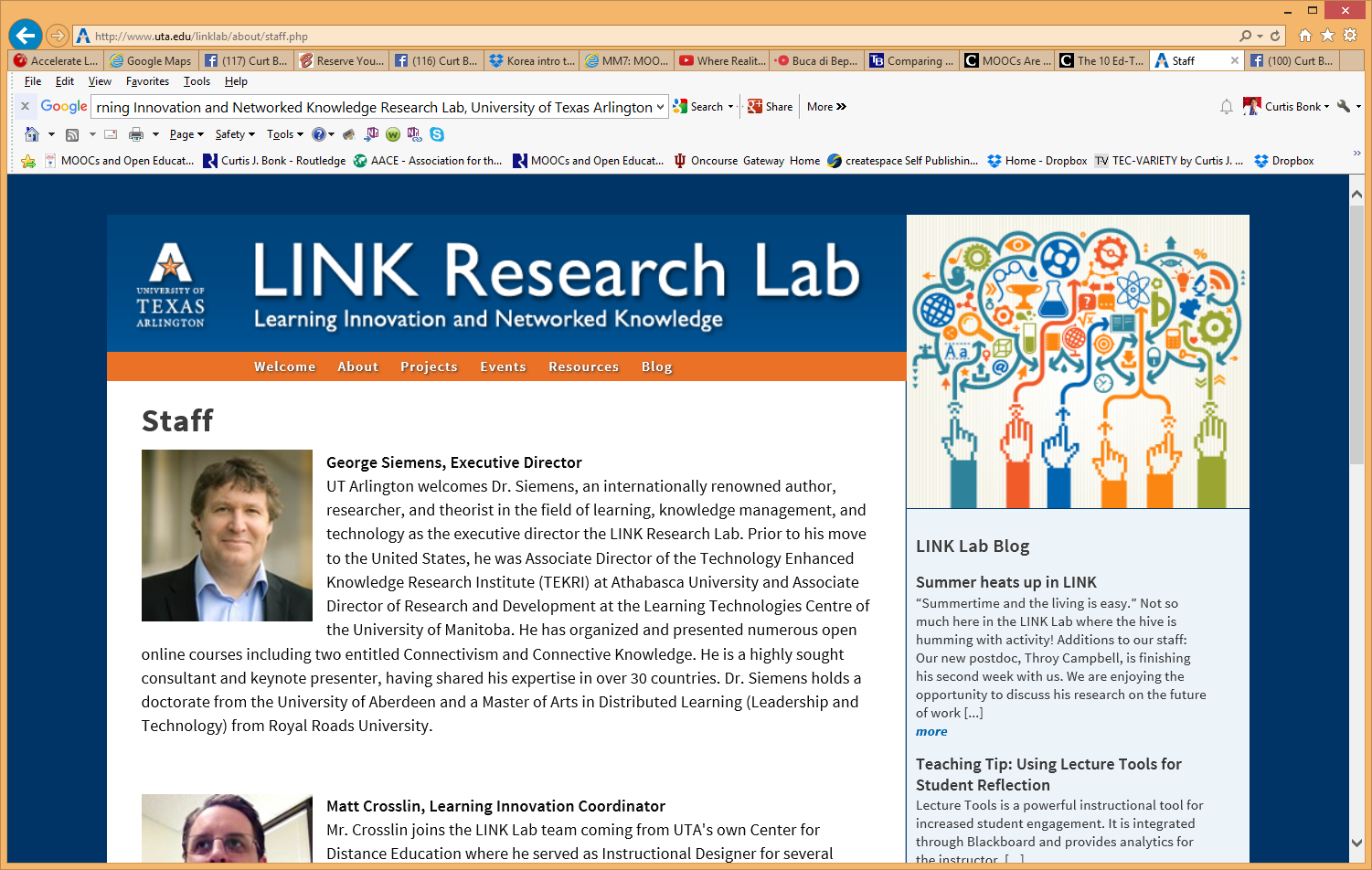 Foreword #2: Open(ing up) Education for All, Boosted by Moocs? Fred Mulder, UNESCO Chair in Open Educational Resources at the Open University of the Netherlands
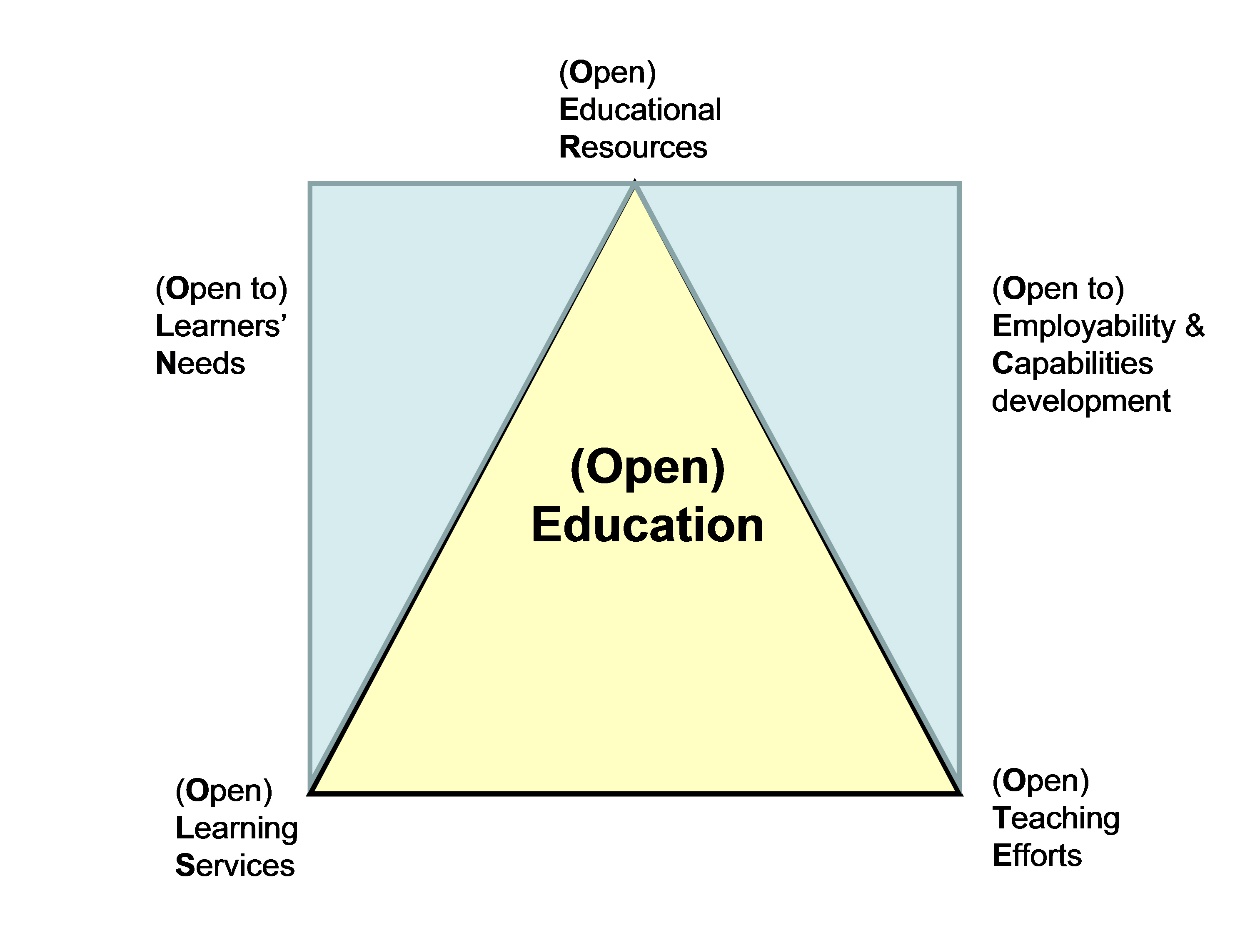 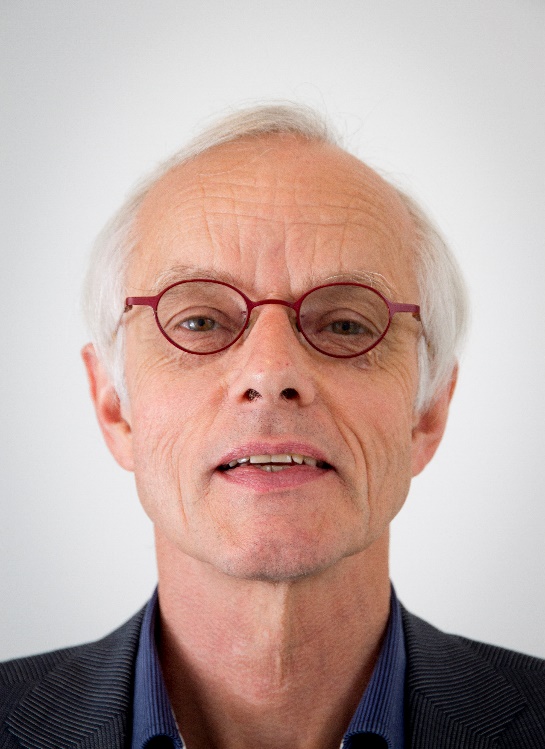 Chapter 1: The MOOC Misstep and the Open Education Infrastructure David Wiley, Co-founder and Chief Academic Officer, Lumen Learning
The Open Education Infrastructure 
A completely open education infrastructure, which can support extremely rapid, low cost experimentation and innovation, must be comprised of at least these four parts:
Open Credentials
Open Assessments
Open Educational Resources
Open Competencies
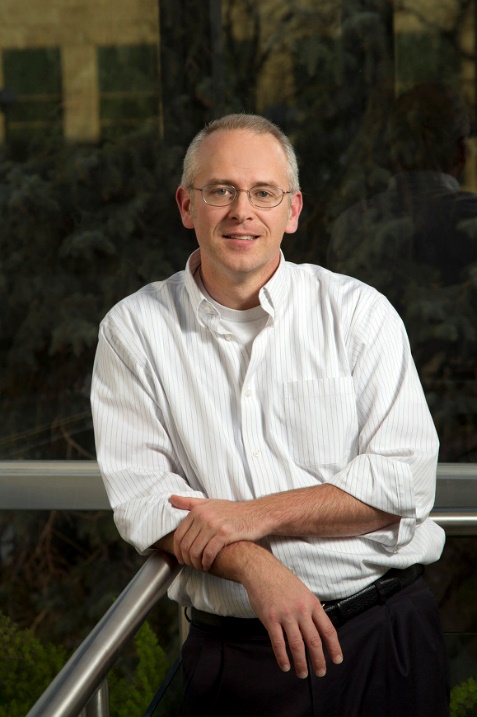 Chapter 2: The Single Canon: MOOCs and Academic ColonizationKaren Head, PhDThe Georgia Institute of Technology
“If MOOC proponents truly seek to offer the best educational opportunities to the world, they will have to open these platforms to a wide variety of institutions and instructors. Expanded MOOCs that are entirely open could include a multitude of approaches and contexts, thereby exploding the notion of traditional canons in any discipline. Creating such expanded or open MOOCs could be one of the most important developments in pedagogical design.”
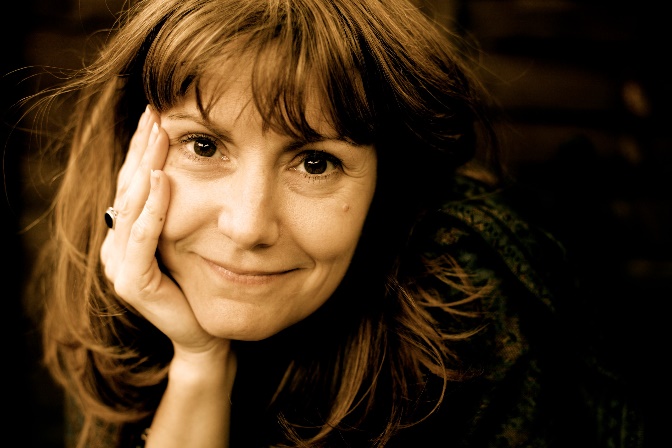 Chapter 3: MOOCs and Open Education in Japan:A Case of the Open University of JapanKumiko Aoki, Ph.D., The Open University of Japan
“It is hoped that MOOCs will play a significant role for stakeholders in Japanese higher education in the near future. MOOCs and other forms of educational delivery that will emerge in the coming decades will help these individuals to realize that we now live in a vastly different era from when the dawn of distance learning in Japan back in 1950 as well as the start of the OUJ in 1983.”
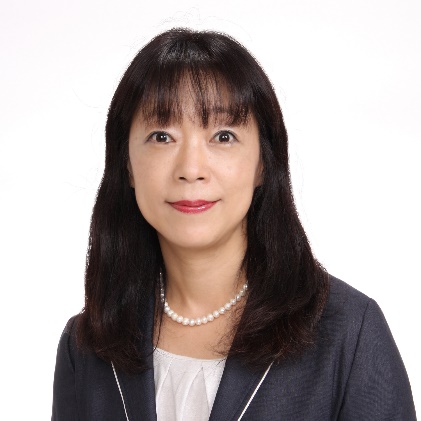 Chapter 4: MOOCs, MERLOT, and Open Educational ServicesGerard L. Hanley, Ph.D.MERLOT Executive DirectorAssistant Vice Chancellor, Academic Technology ServicesCalifornia State University, Office of the ChancellorFigure 1. MOOCs as a Recent Evolution of OER
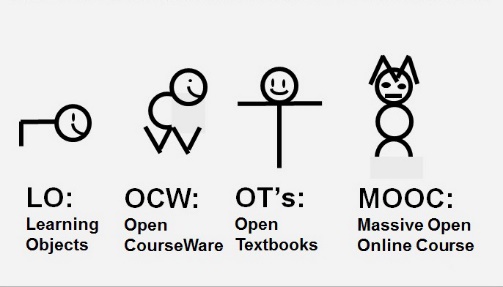 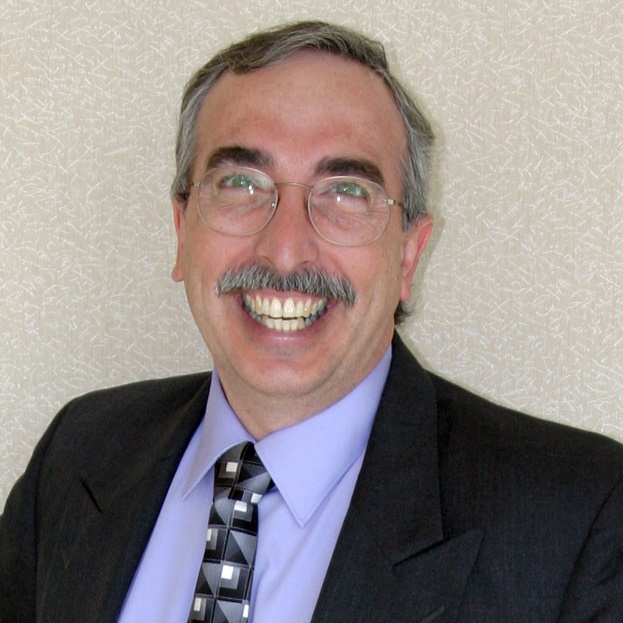 Chapter 5: Enabling Open Education: A Feasibility Protocol for Australian Higher EducationDr Carina Bossu, University of Tasmania, AustraliaMr David Bull, University of Southern Queensland, AustraliaProfessor Mark Brown, Dublin City University, IrelandFigure 5.1. Feasibility Protocol
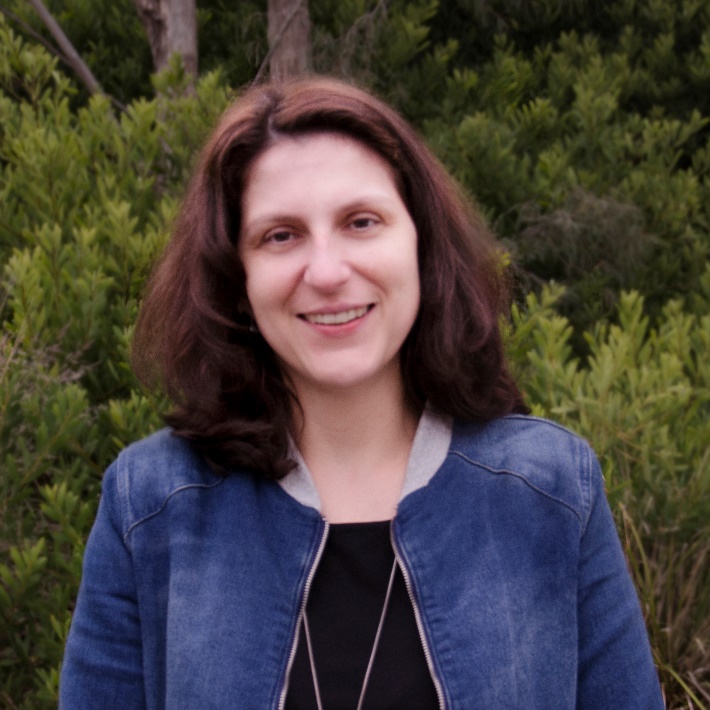 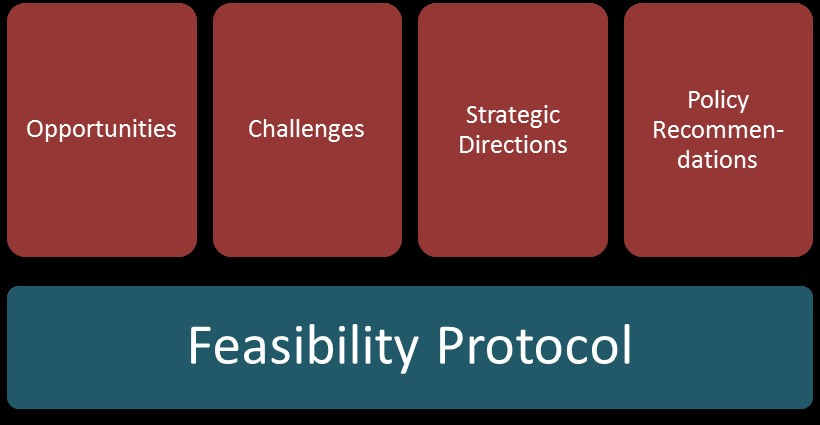 Chapter 6: Open Education at the University of Cape TownLaura Czerniewicz, Glenda Cox, Cheryl Hodgkinson-Williams, and Michelle WillmersFigure 3: The openness journey at the University of Cape Town (UCT)
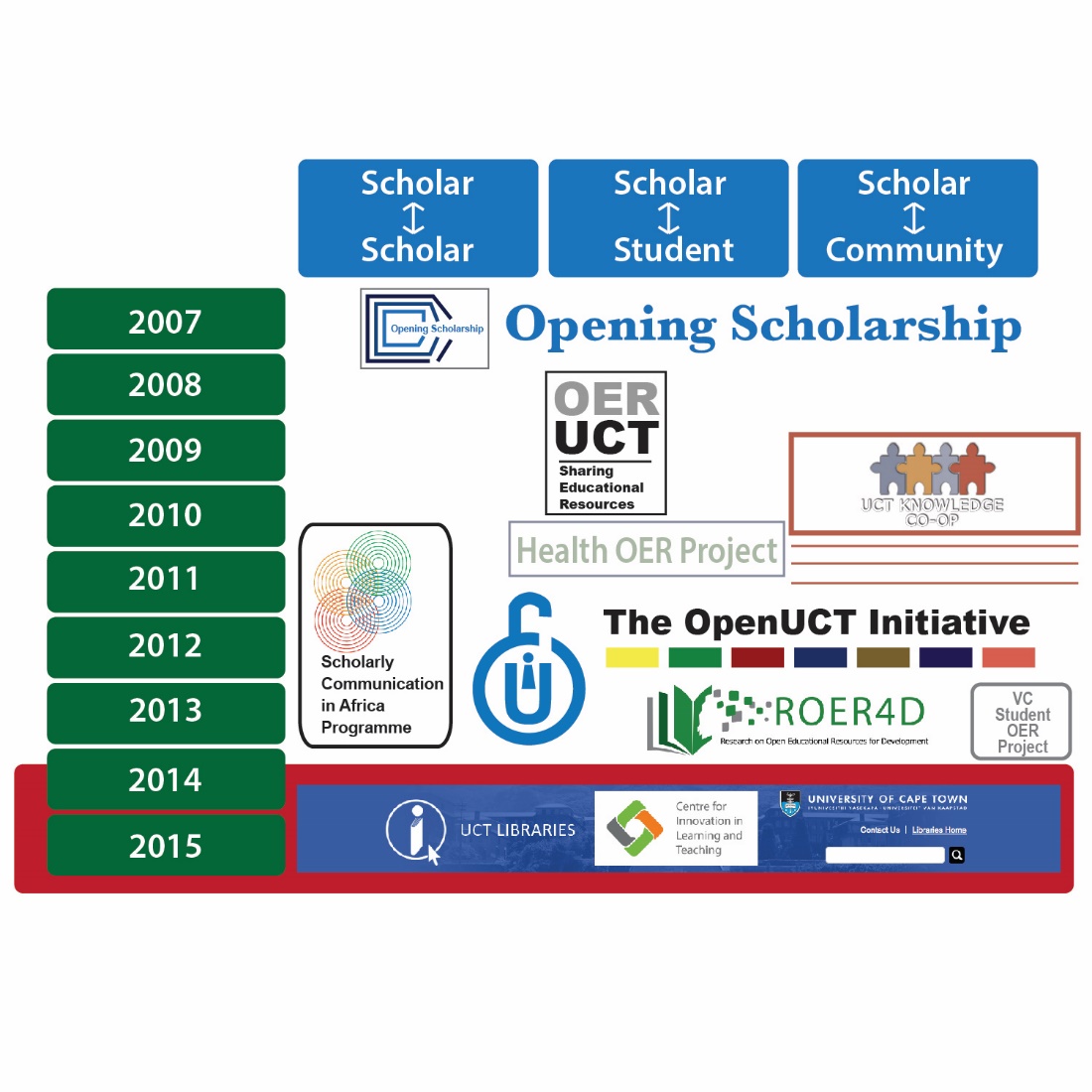 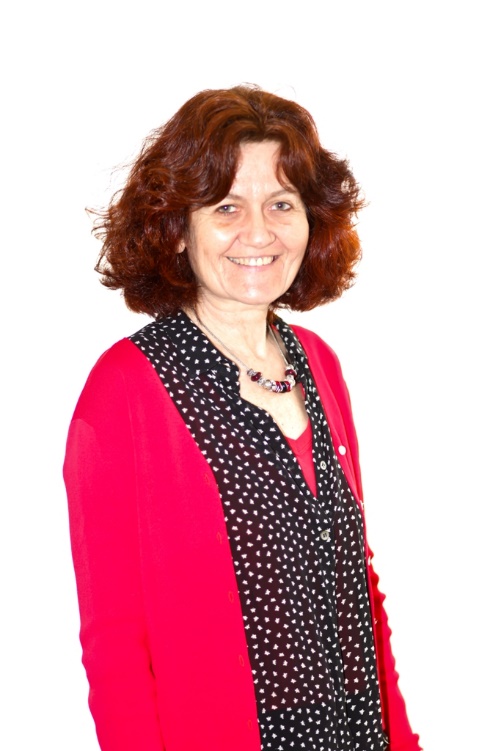 Chapter 6: Open Education at the University of Cape TownLaura Czerniewicz, Glenda Cox, Cheryl Hodgkinson-Williams, and Michelle WillmersFigure 3: Growth trajectory of visits to the OpenContent directory (2010-2013)
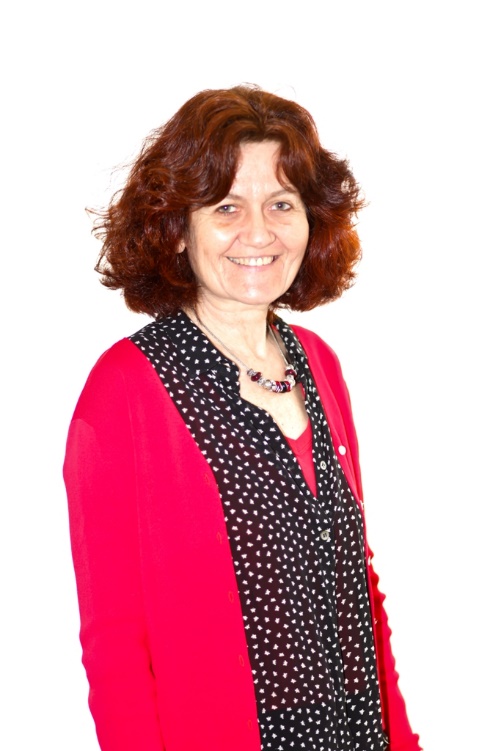 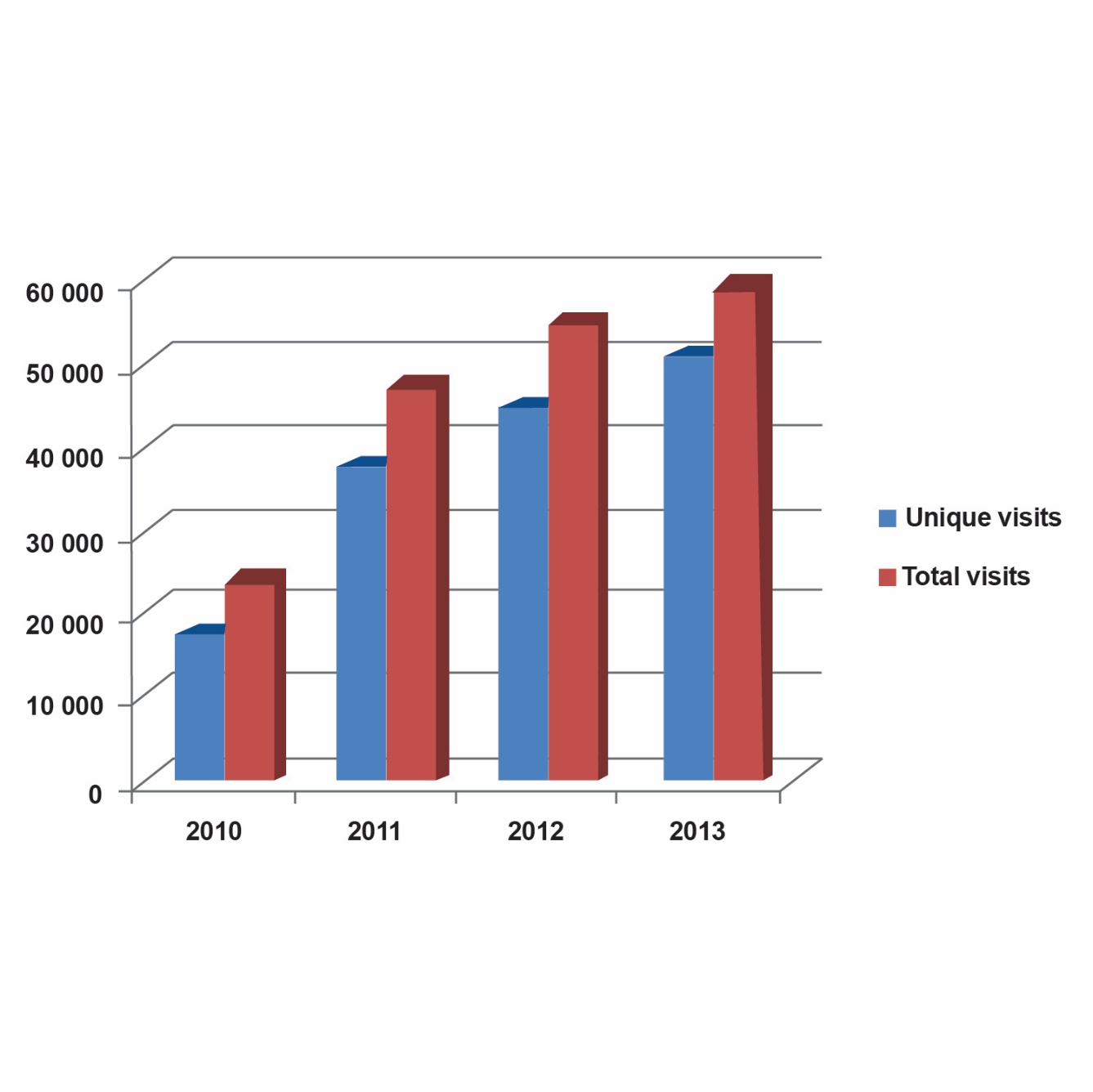 Chapter 8: MOOCs Downunder:Insights from the Open2Study Experience Maggie Hartnett, Mark Brown, and Amy WilsonMassey University, Dublin City University, and Massey UniversityFigure 3: Example of the Indigenous Studies subject
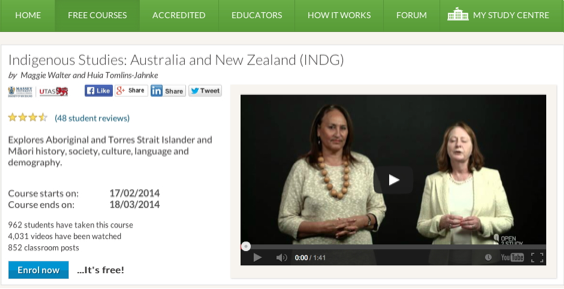 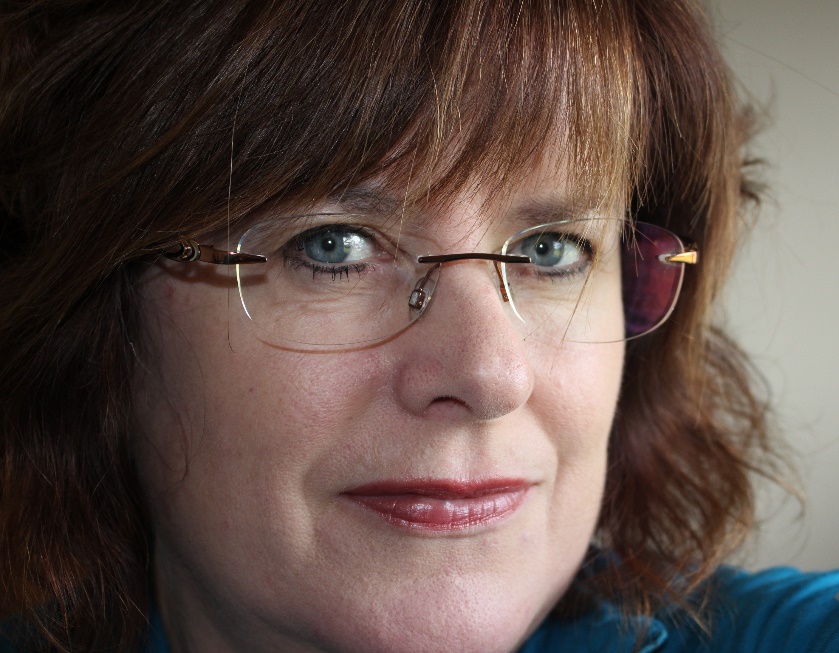 Chapter 10: MOOC PedagogyAMP: A Tool for Characterizing the Pedagogical Approaches of MOOCsKaren Swan, Scott Day, Leonard Bogle, and Traci van ProoyenUniversity of Illinois SpringfieldFigure 3. Ratings Metaphors
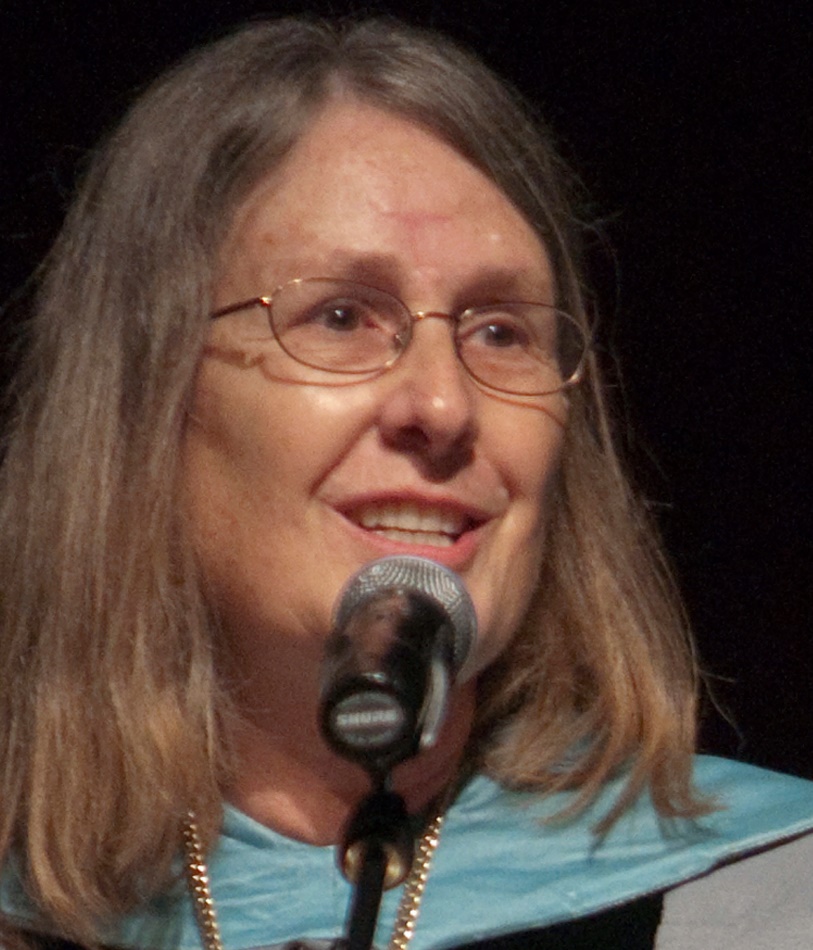 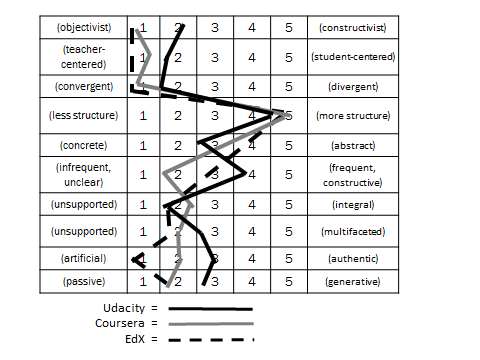 Chapter 14: Creating a Temporary Spontaneous Mini-Ecosystem through a MOOCPaul Kim and Charlie Chung, Stanford University Figure 2. Twitter thread announcing the MOOC
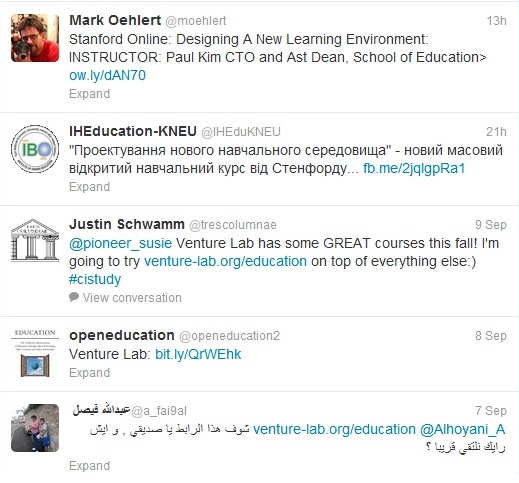 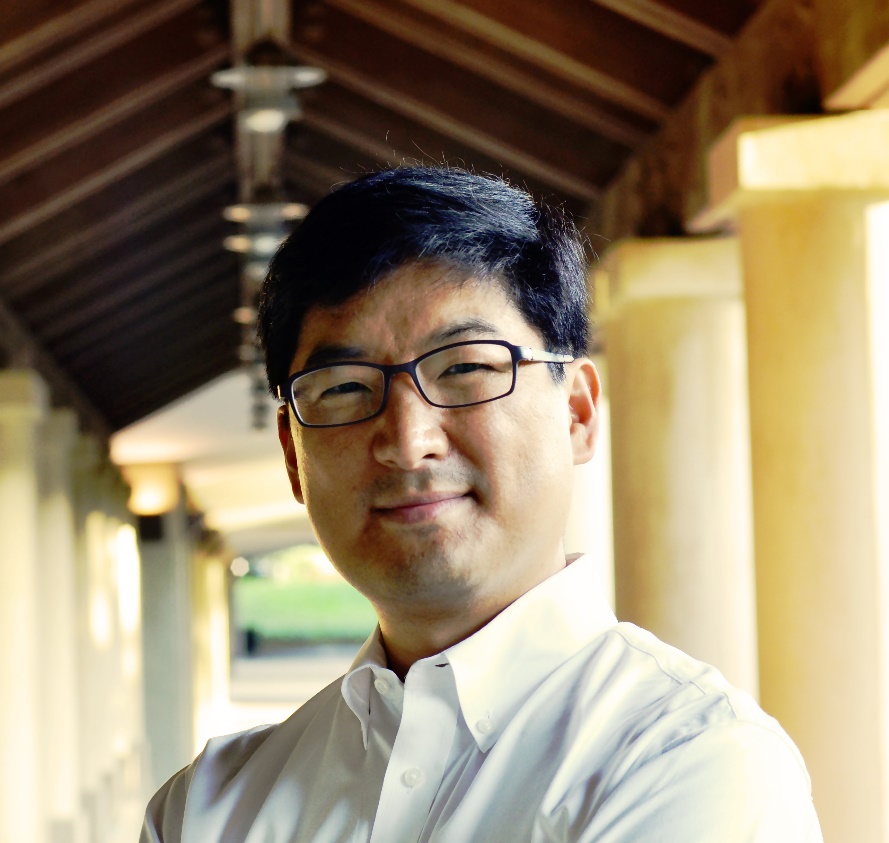 Chapter 14: Creating a Temporary Spontaneous Mini-Ecosystem through a MOOCPaul Kim and Charlie Chung, Stanford University Figure 2. Group solicitation message from a DNLE MOOC participant
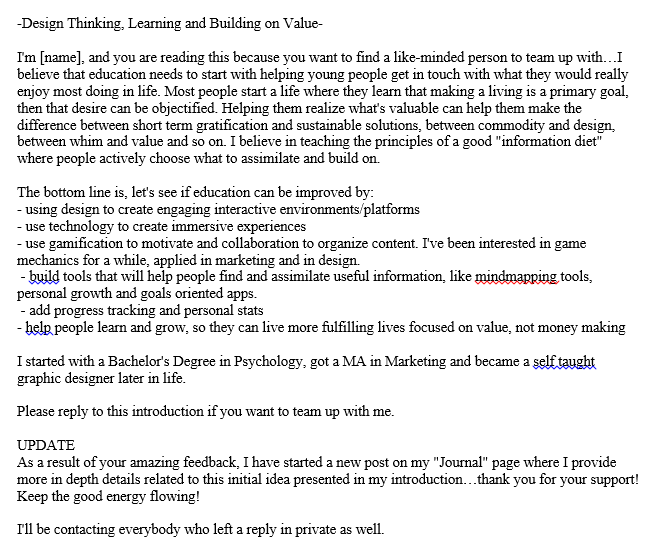 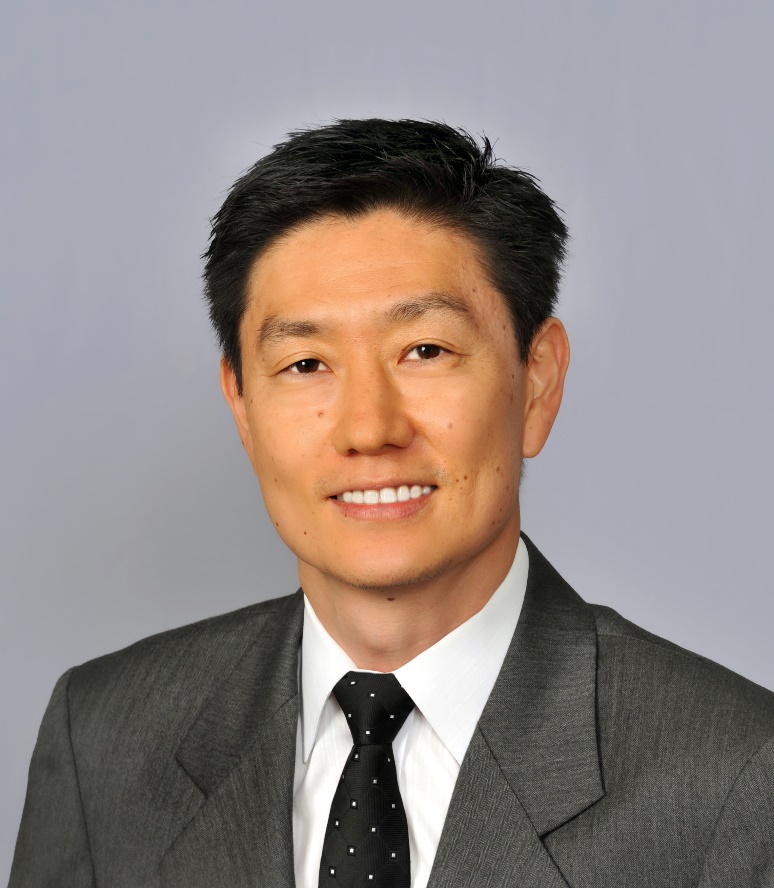 Chapter 19: Harnessing the Power of Open Learning to Share Global Prosperity and Eradicate PovertySheila Jagannathan, World Bank, Washington DCFigure 1: World Bank Group Twin Goals
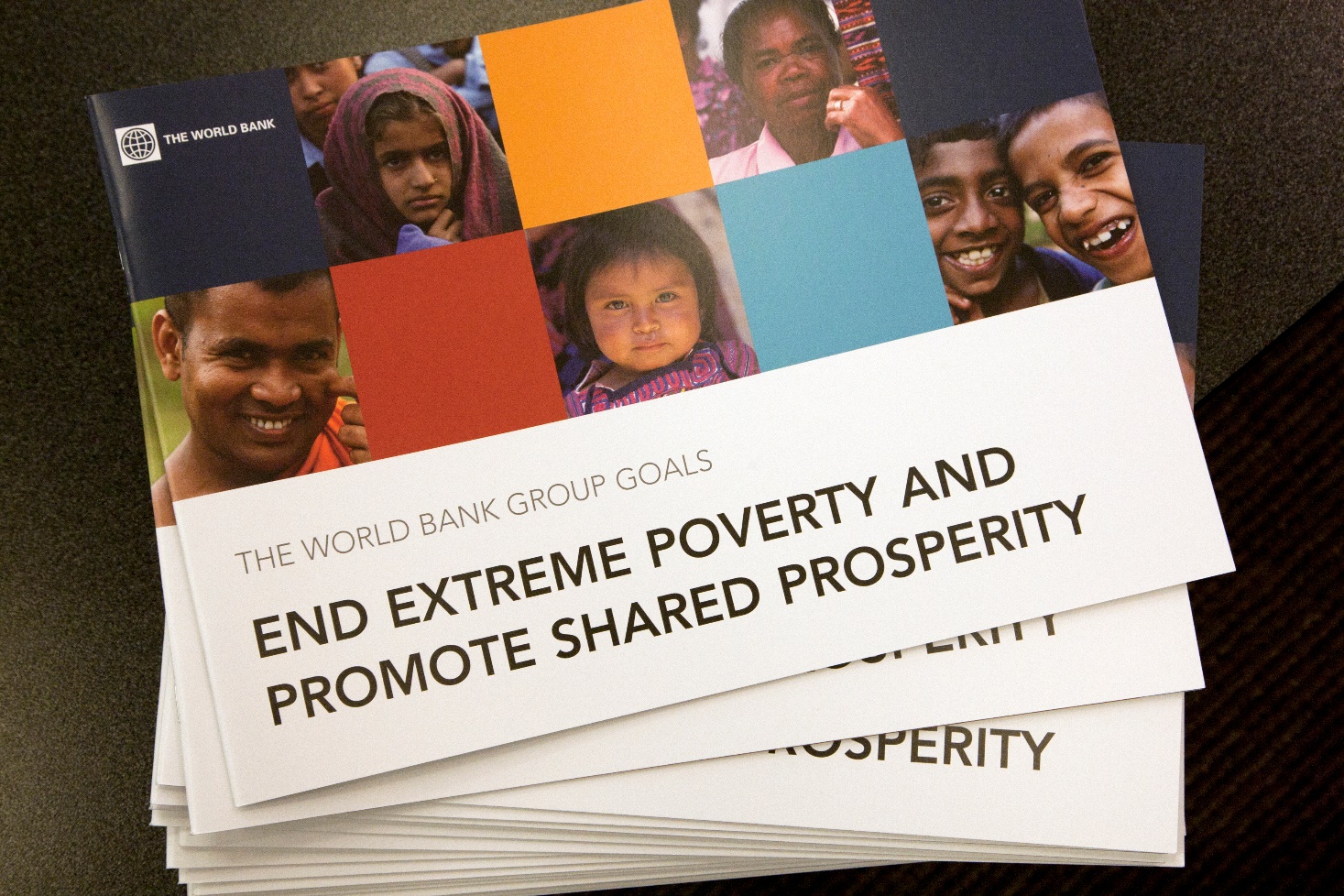 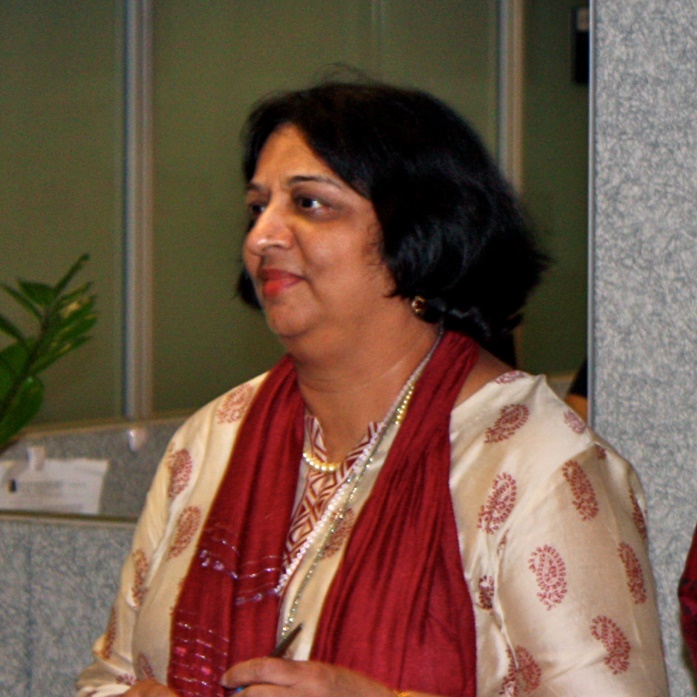 Chapter 19: Harnessing the Power of Open Learning to Share Global Prosperity and Eradicate PovertySheila Jagannathan, World Bank, Washington DCFigure 7: Open Learning Campus Structure
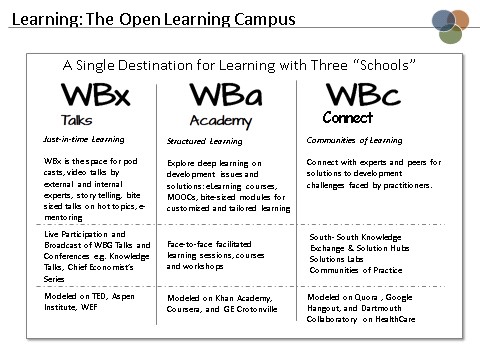 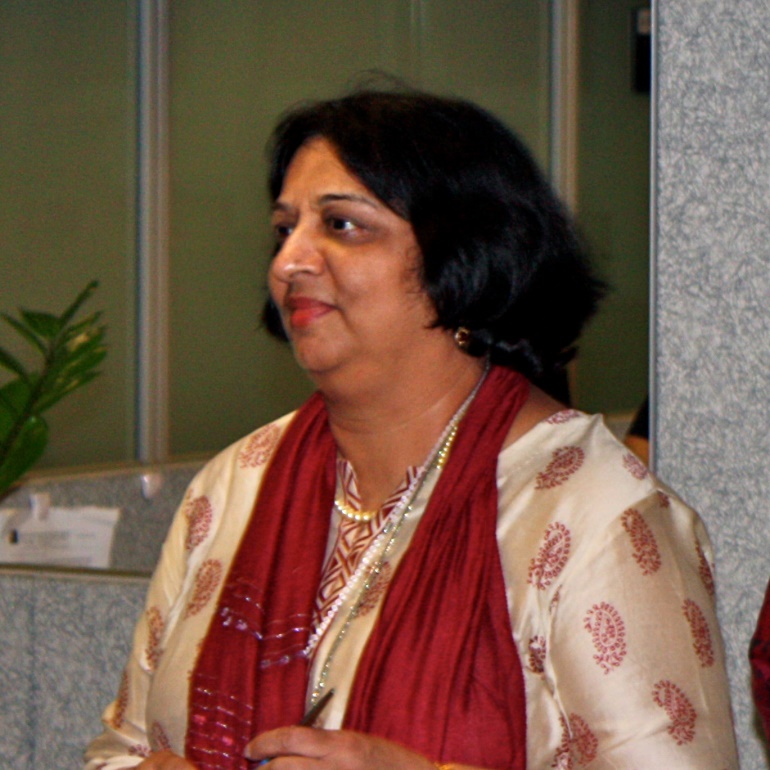 Chapter 20: The Glocalization of MOOCs in Southeast Asia Zoraini Wati Abas, Ed.D.Figure 1. Asia’s Top Ten Internet Countries
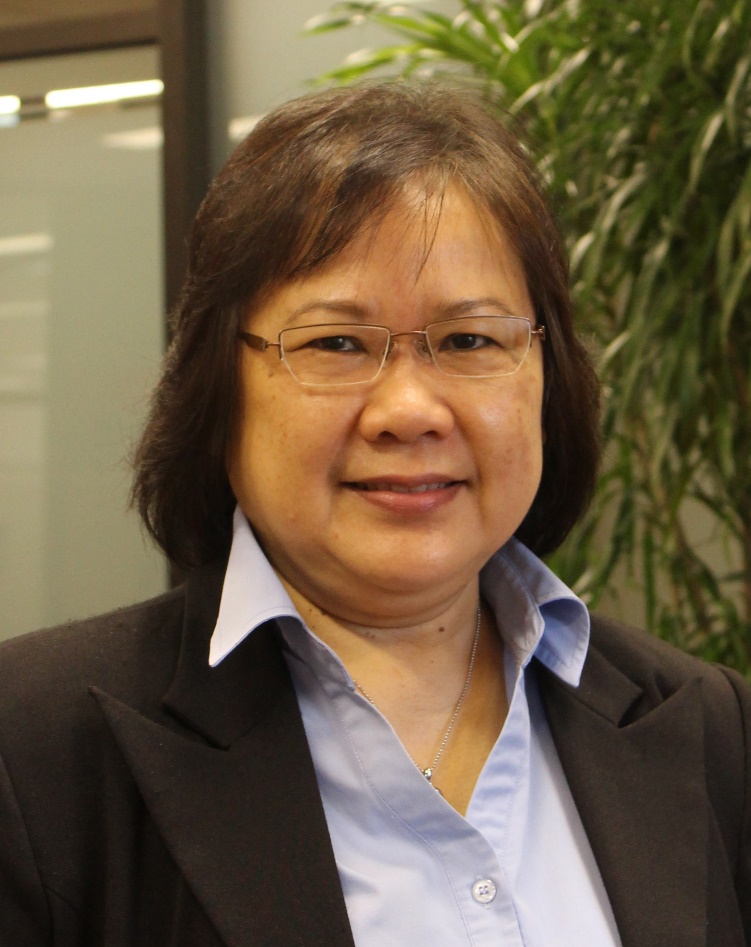 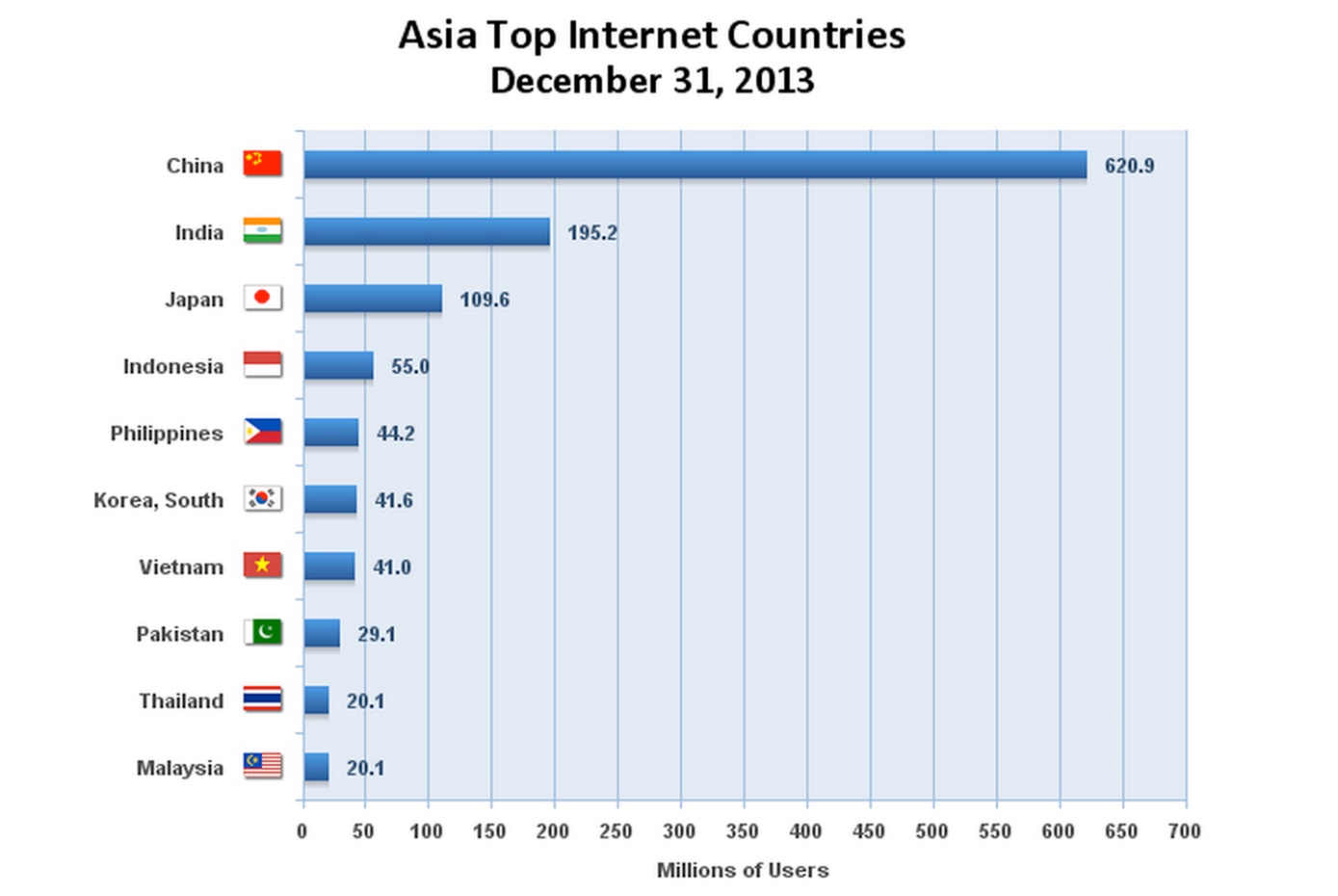 Chapter 20: The Glocalization of MOOCs in Southeast Asia Zoraini Wati Abas, Ed.D.Figure 2. Eight of thirteen MOOCs offered by Taylor’s University
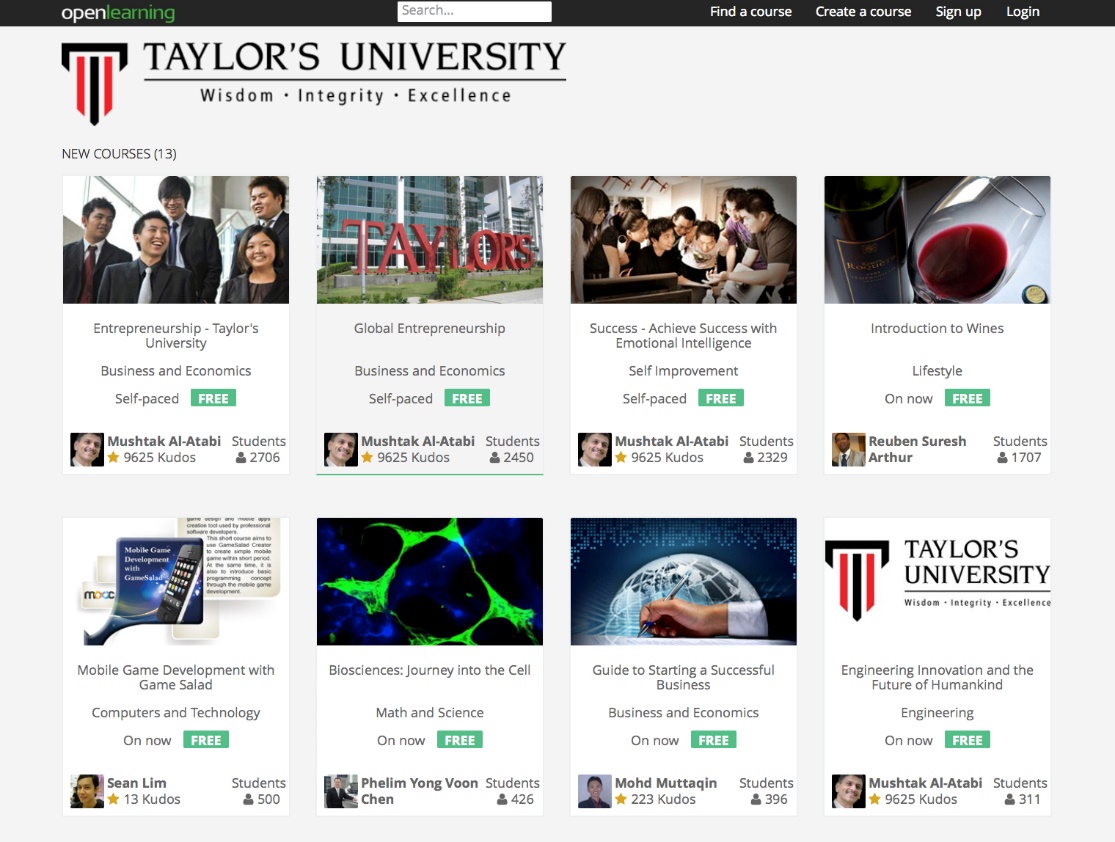 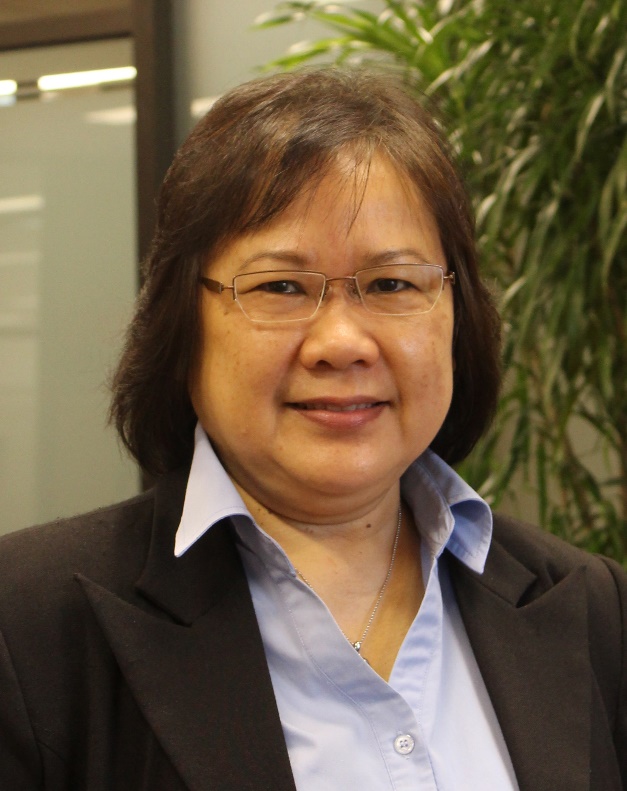 Chapter 22: OER and MOOCs in Africa: The AVU ExperienceGriff Richards and Bakary Diallo, African Virtual University, Nairobi, Kenya
It is estimated that only 6% of Africans can access post-secondary education. The development goal is set at 12% even though North America and Europe are somewhere around 45%. The gap is huge. This is not to say that African nations are not investing in post-secondary education. For example, Nigeria has been steadily building universities during the past couple of decades.
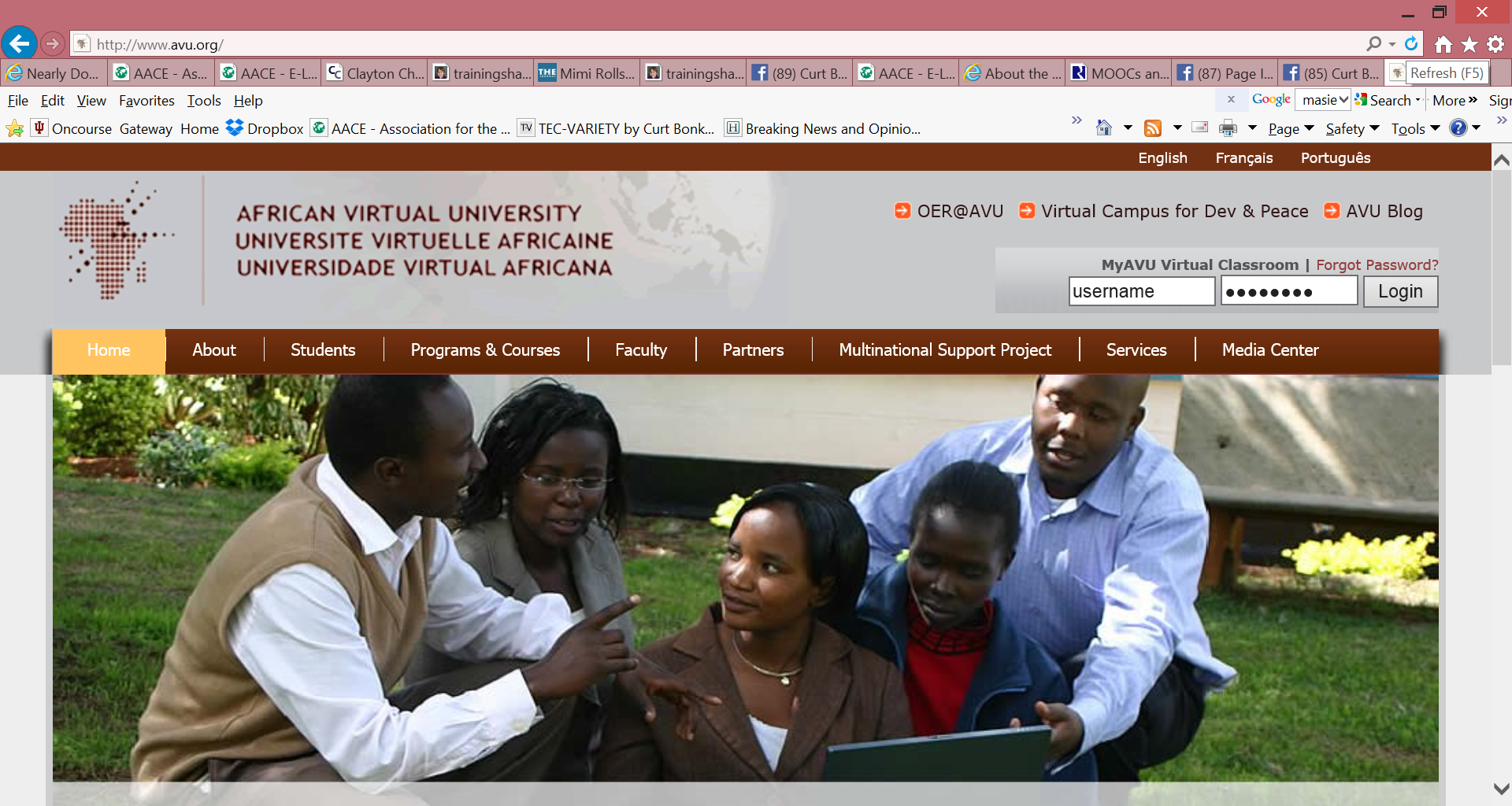 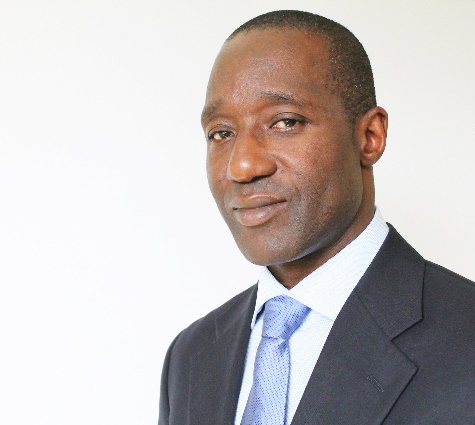 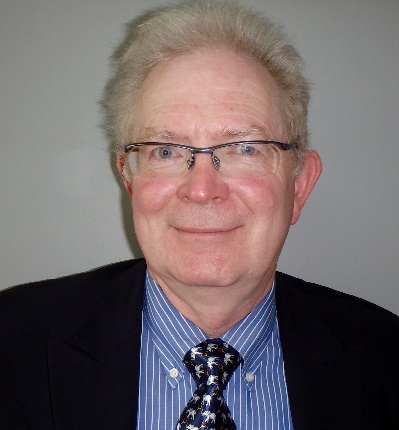 Chapter 24: ALISON: A New World of Free Certified LearningMike Feerick, CEO & Founder, ALISON
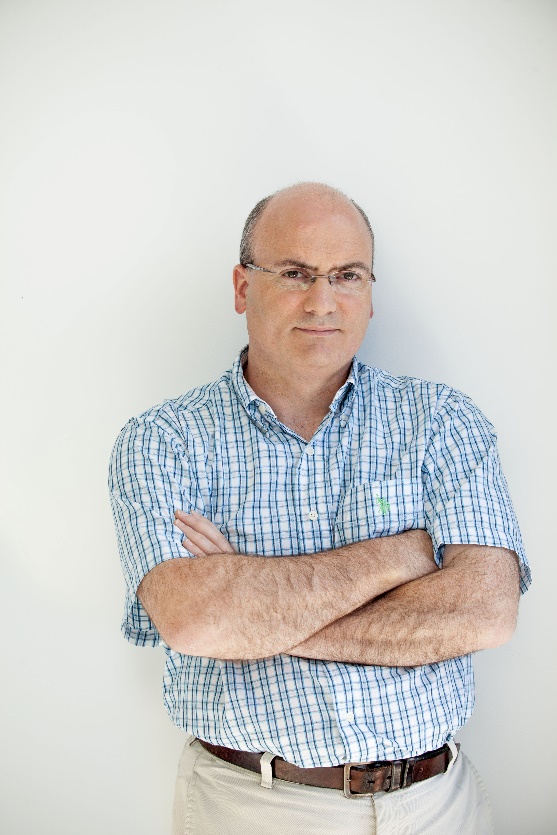 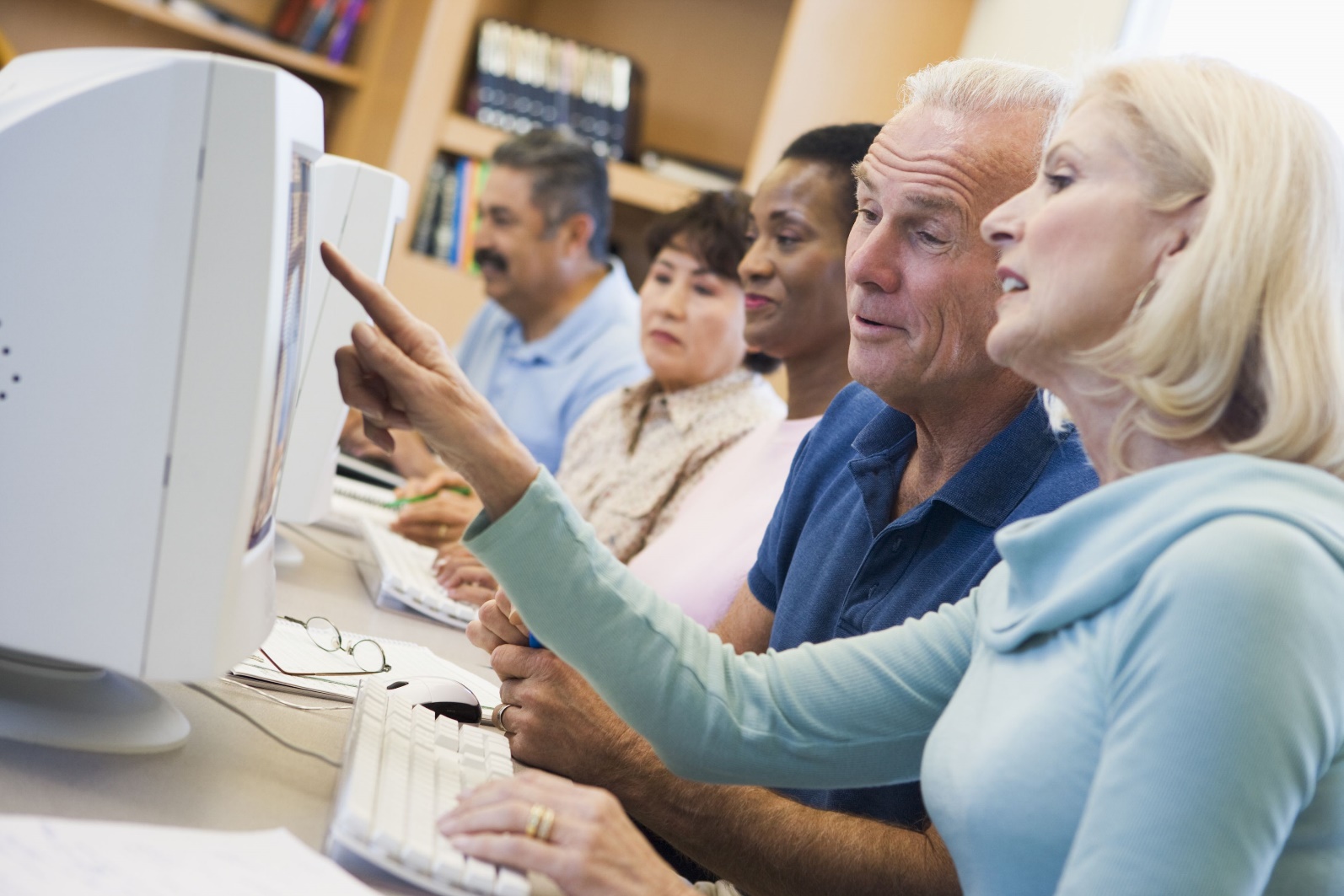 Chapter 24: ALISON: A New World of Free Certified LearningMike Feerick, CEO & Founder, ALISON
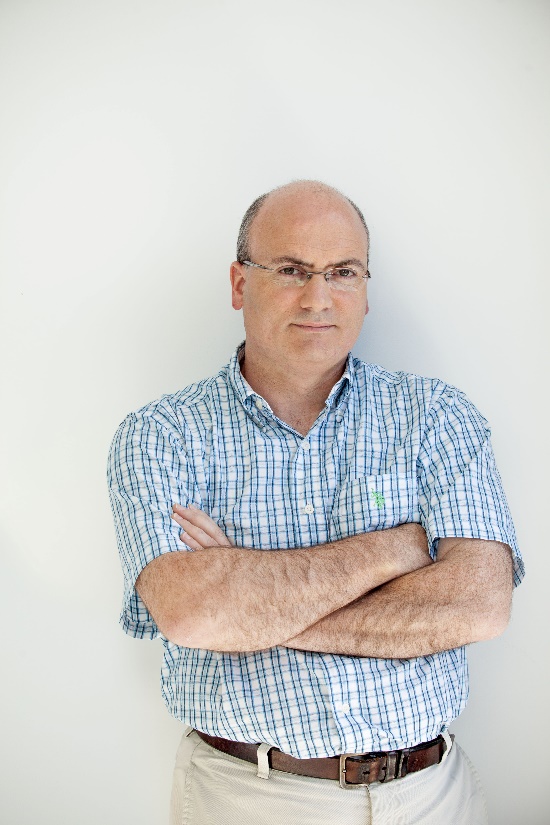 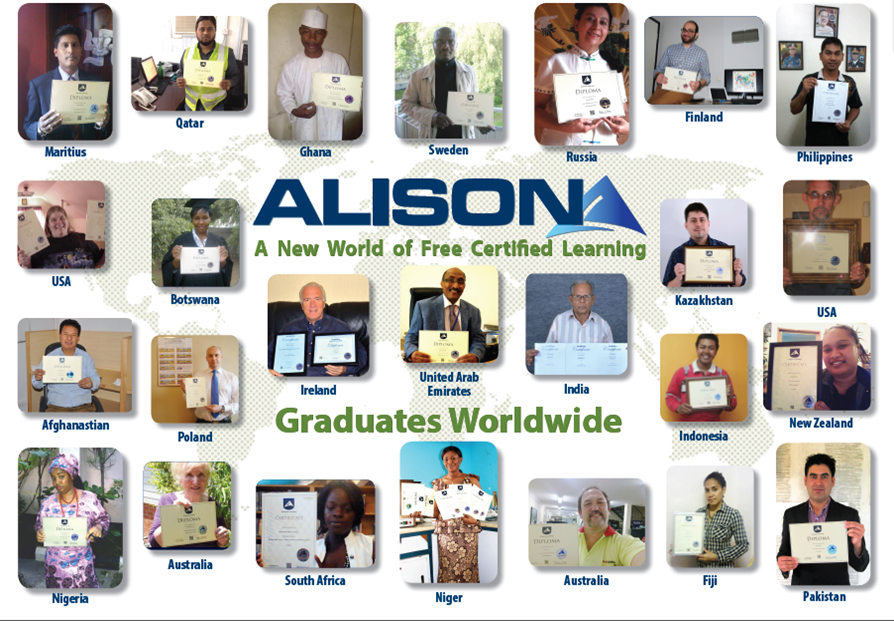 October 7, 2014ALISON: Global Health InitiativesOnline Mooc courses deliver Ebola health advice, BBC News, Sean Coughlanhttp://www.bbc.com/news/education-29521360 http://www.advancelearning.com/why-wait-for-others-to-fight-ebola
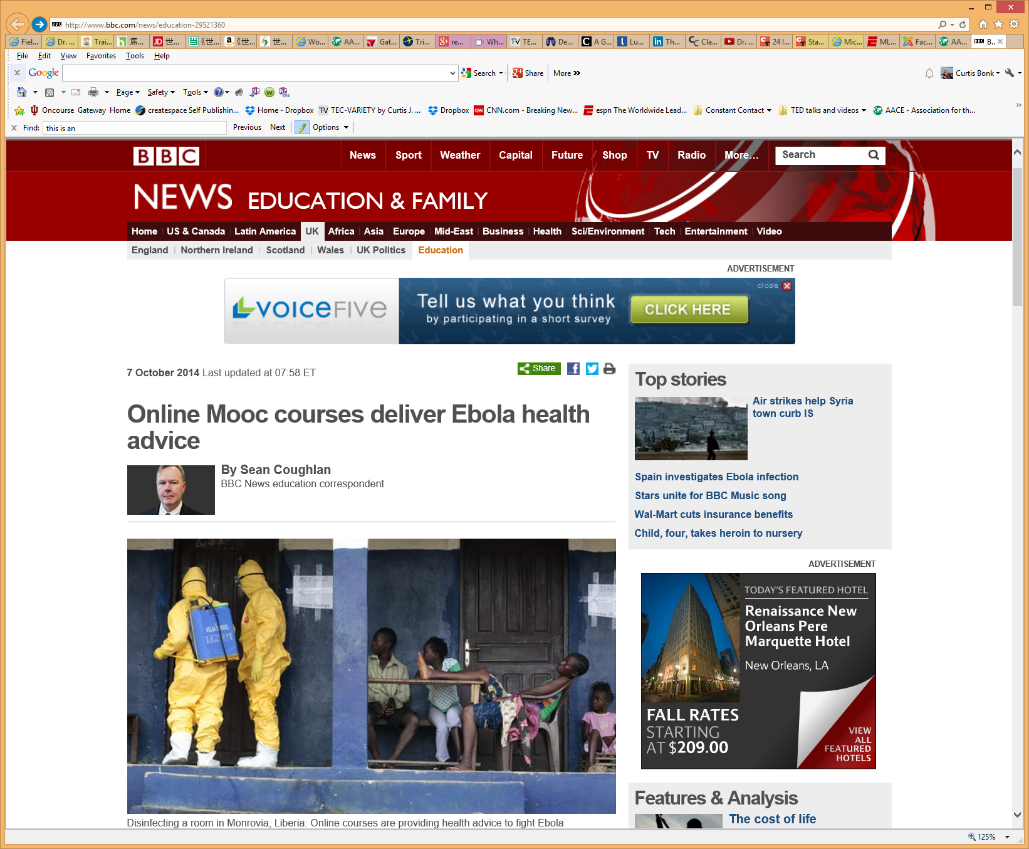 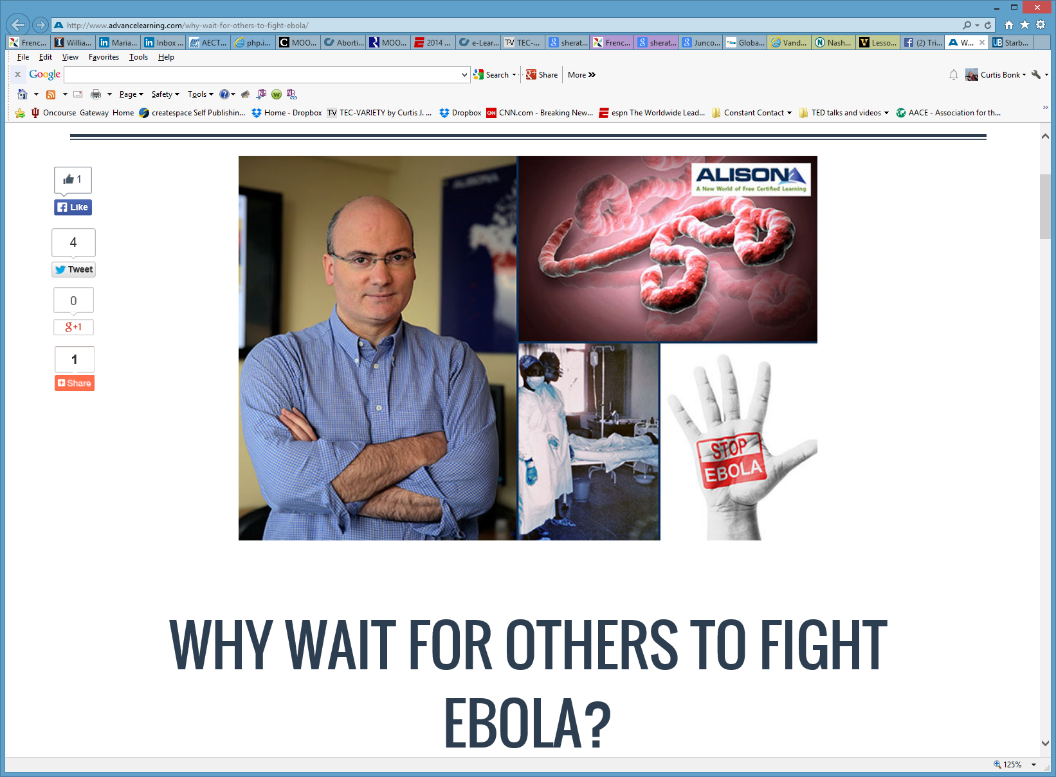 Disinfecting a room in Monrovia, Liberia: Online courses are providing health advice to fight Ebola.
Chapter 28: MOOCs 2030: A Future for Massive Online LearningRebecca Ferguson, Mike Sharples (The Open University, UK), Russell Beale (University of Birmingham)Figure 1. The Beyond Prototypes Models of the TEL Complex
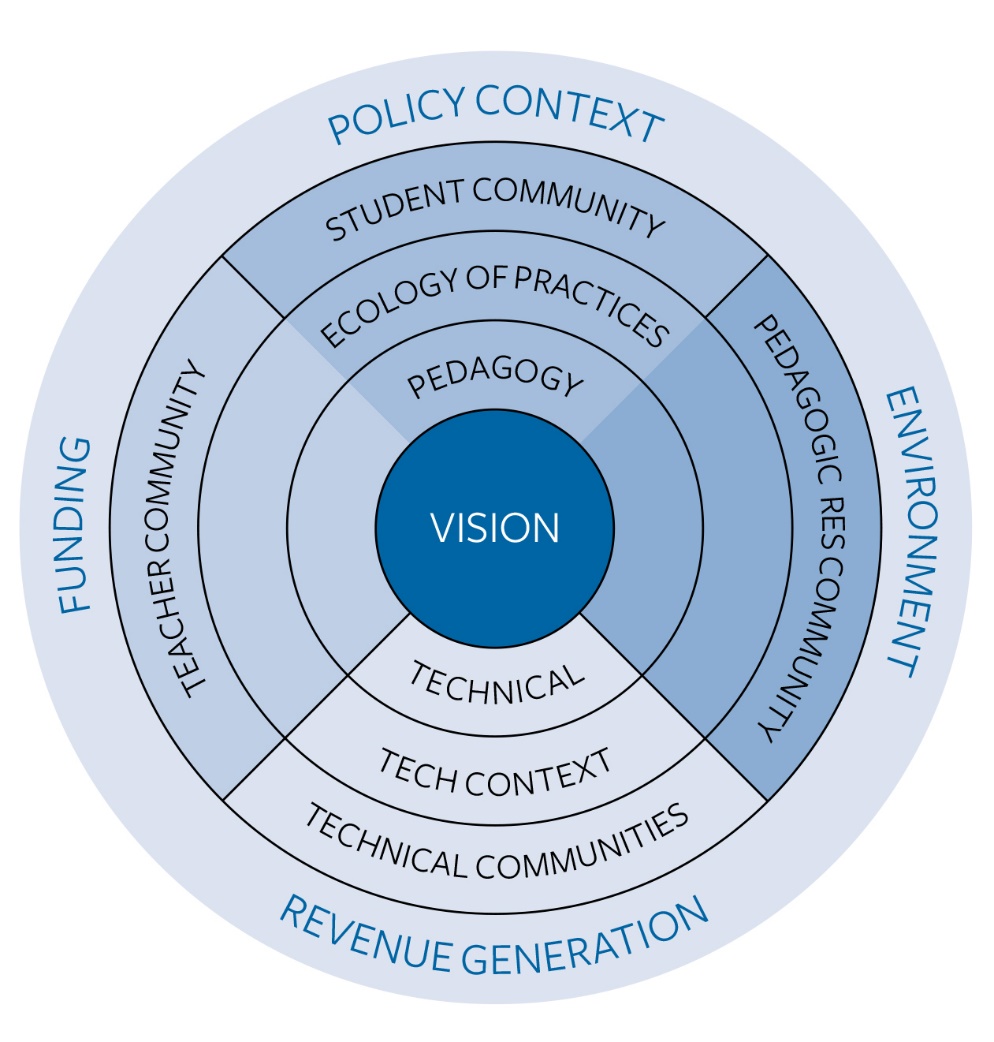 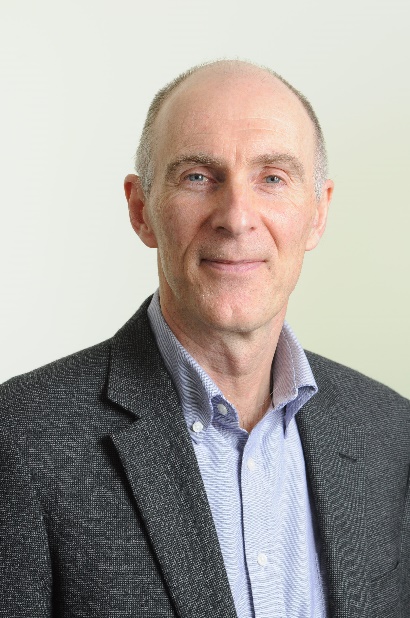 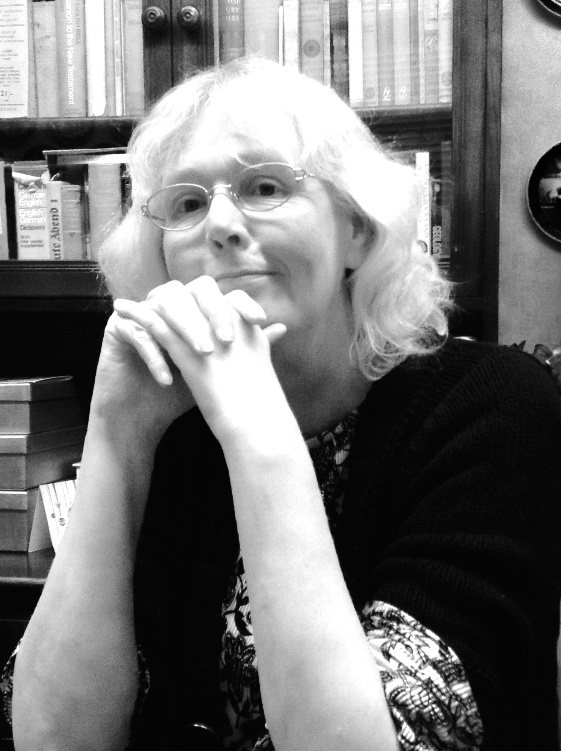 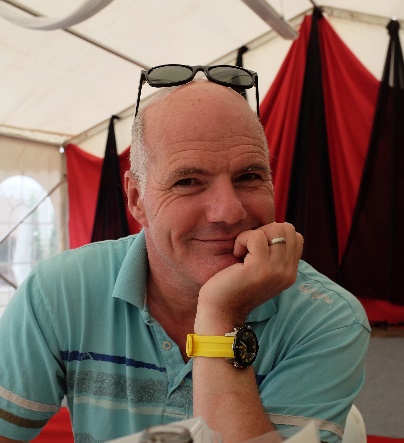 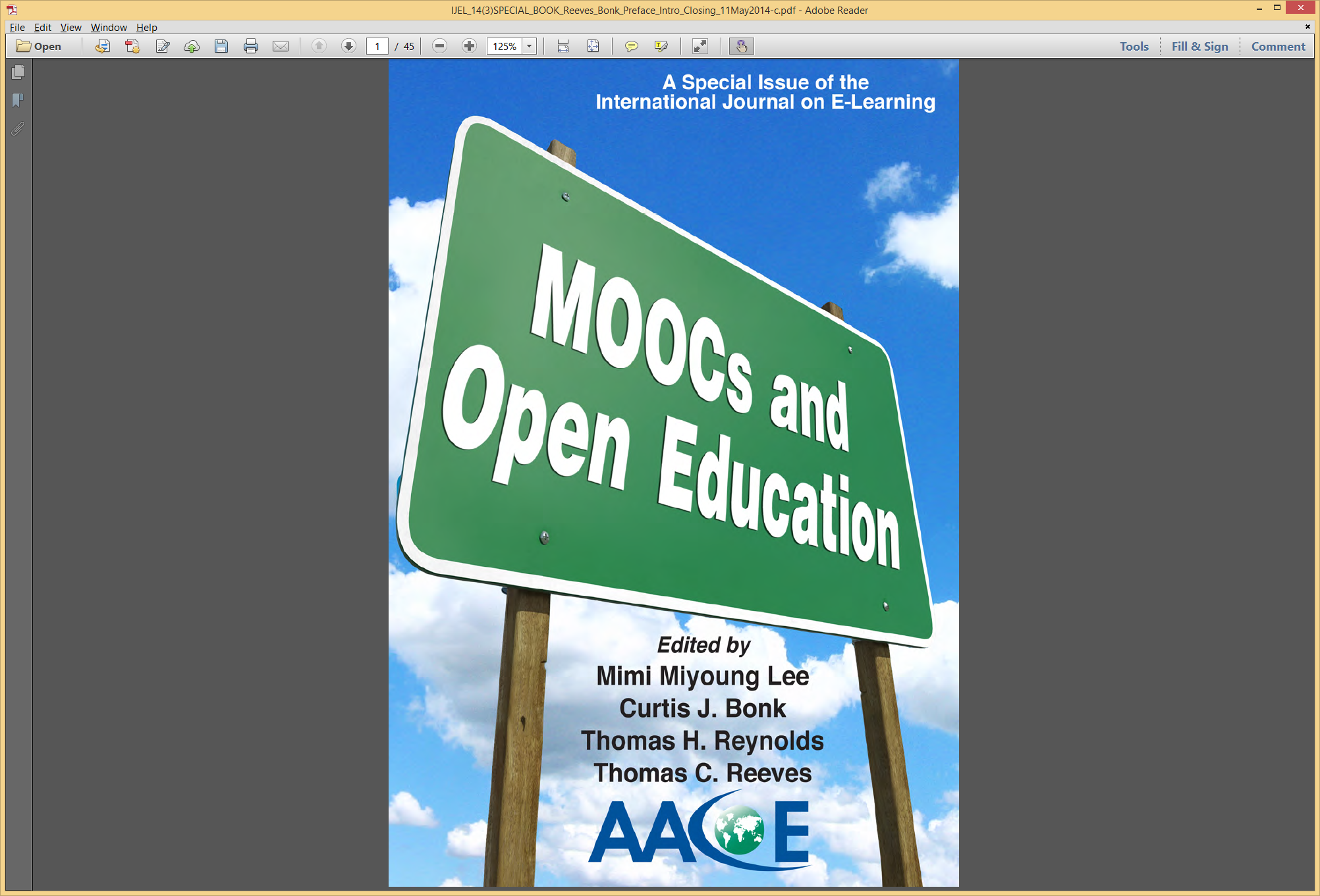 Want something FREE?Introducing the “TEC-VARIETY” book…(Framework #1)http://tec-variety.com/
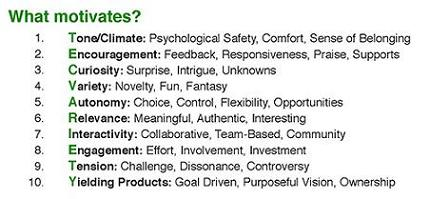 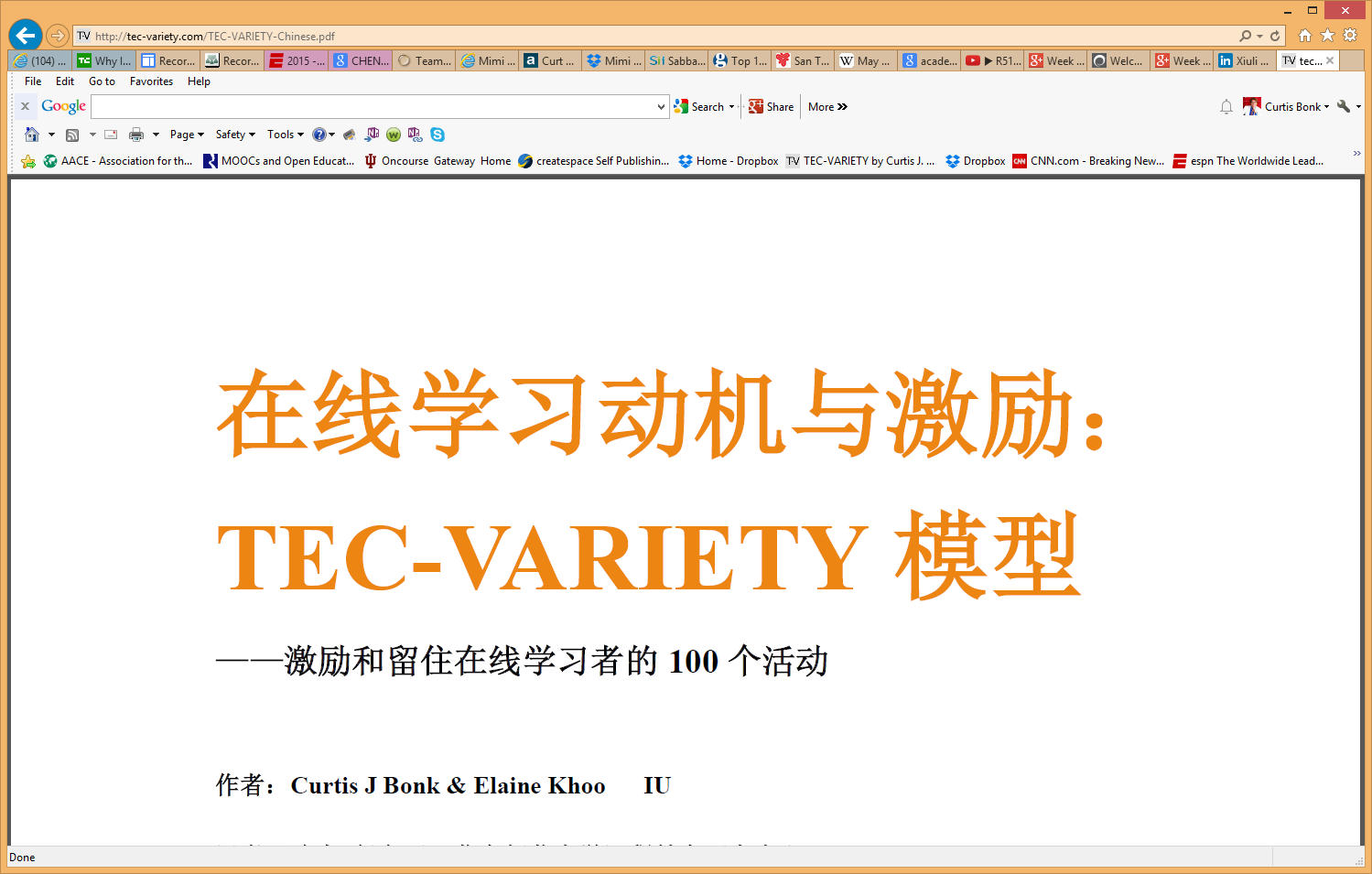 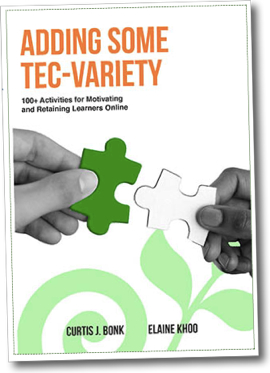 Question #1."What are the problems that MOOCs and OER are supposed to address?" or "Are MOOCs and OER "solutions" in search of problems?"(Note: Put ideas in the chat window.)
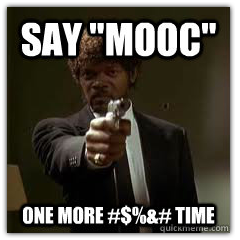 30+ Sample MOOC Research Topics
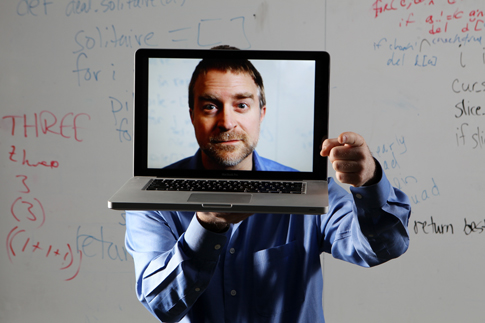 May 2013Research Topic #1. Dropout (i.e., retention) ConcernsMOOCs @ Edinburgh 2013– Report #1
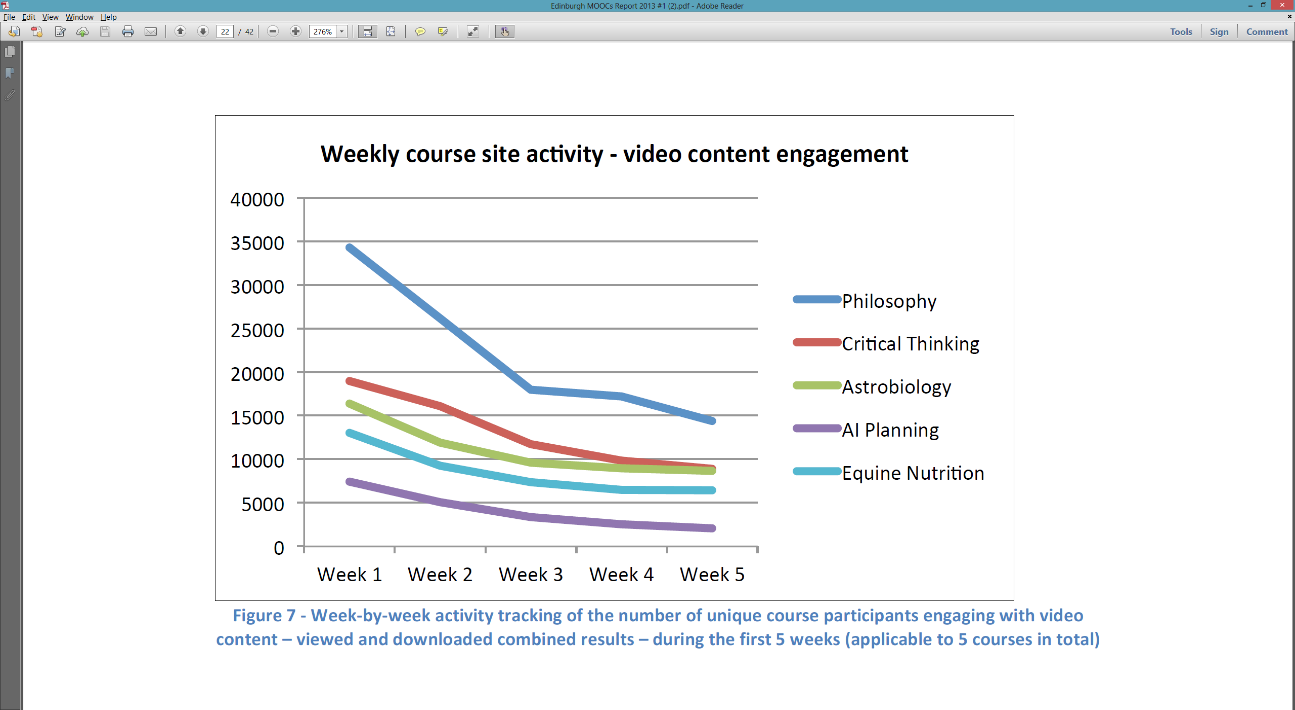 Audience Poll #4: Have you ever dropped a MOOC?Have you ever completed a MOOC?
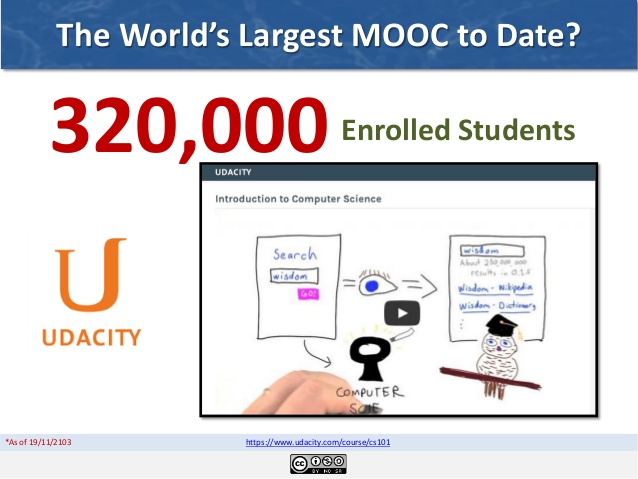 May 2013Research Topic #2. MOOC MotivatorsMOOCs @ Edinburgh 2013– Report #1
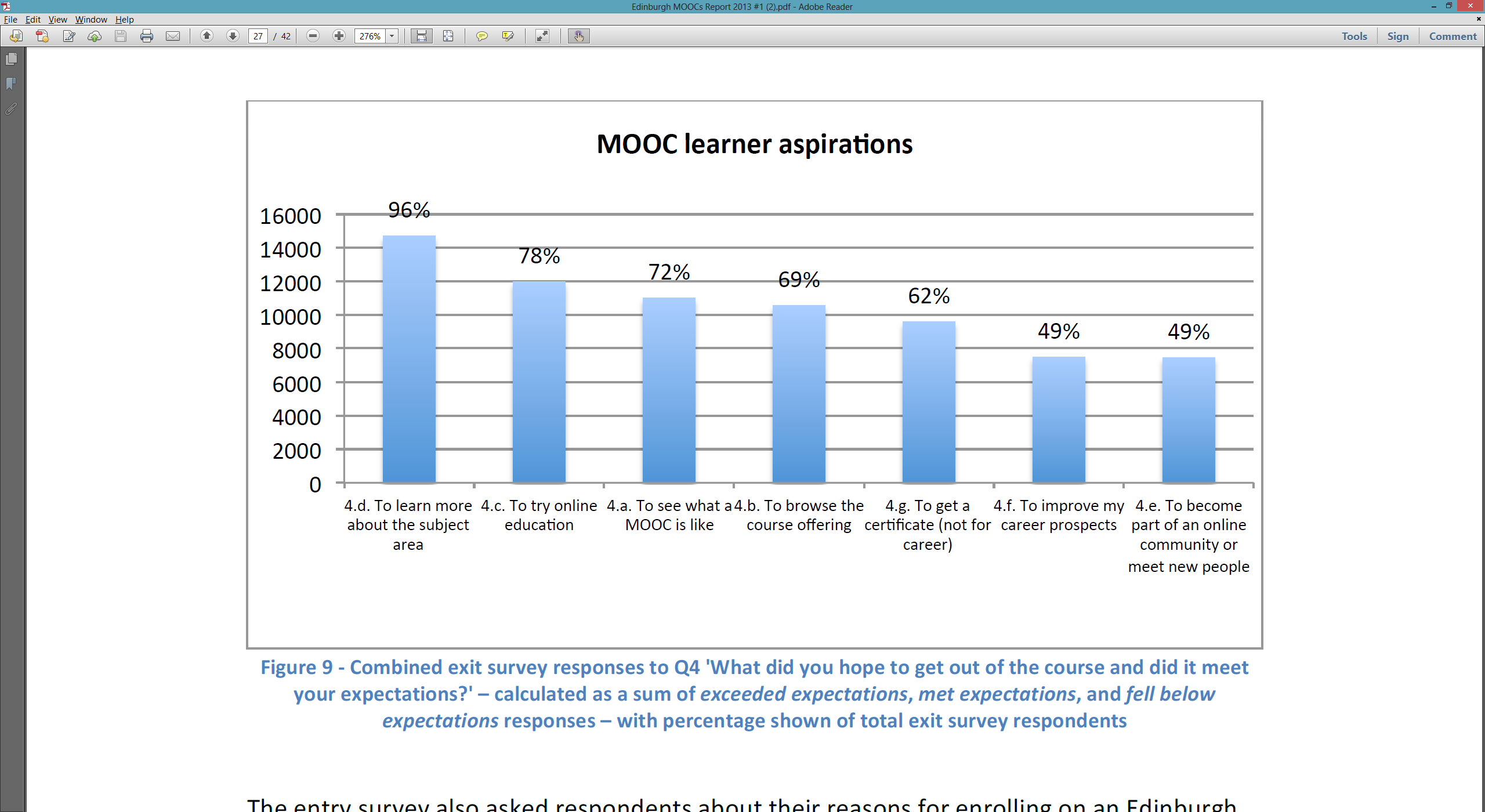 June 13, 2014Research Topic #3. Learner Engagement with Content8 Things You Should Know About MOOCsChronicle of Higher Education, Jonah Newman and Soo Ohhttp://chronicle.com/article/MOOCs-EdX/146901/
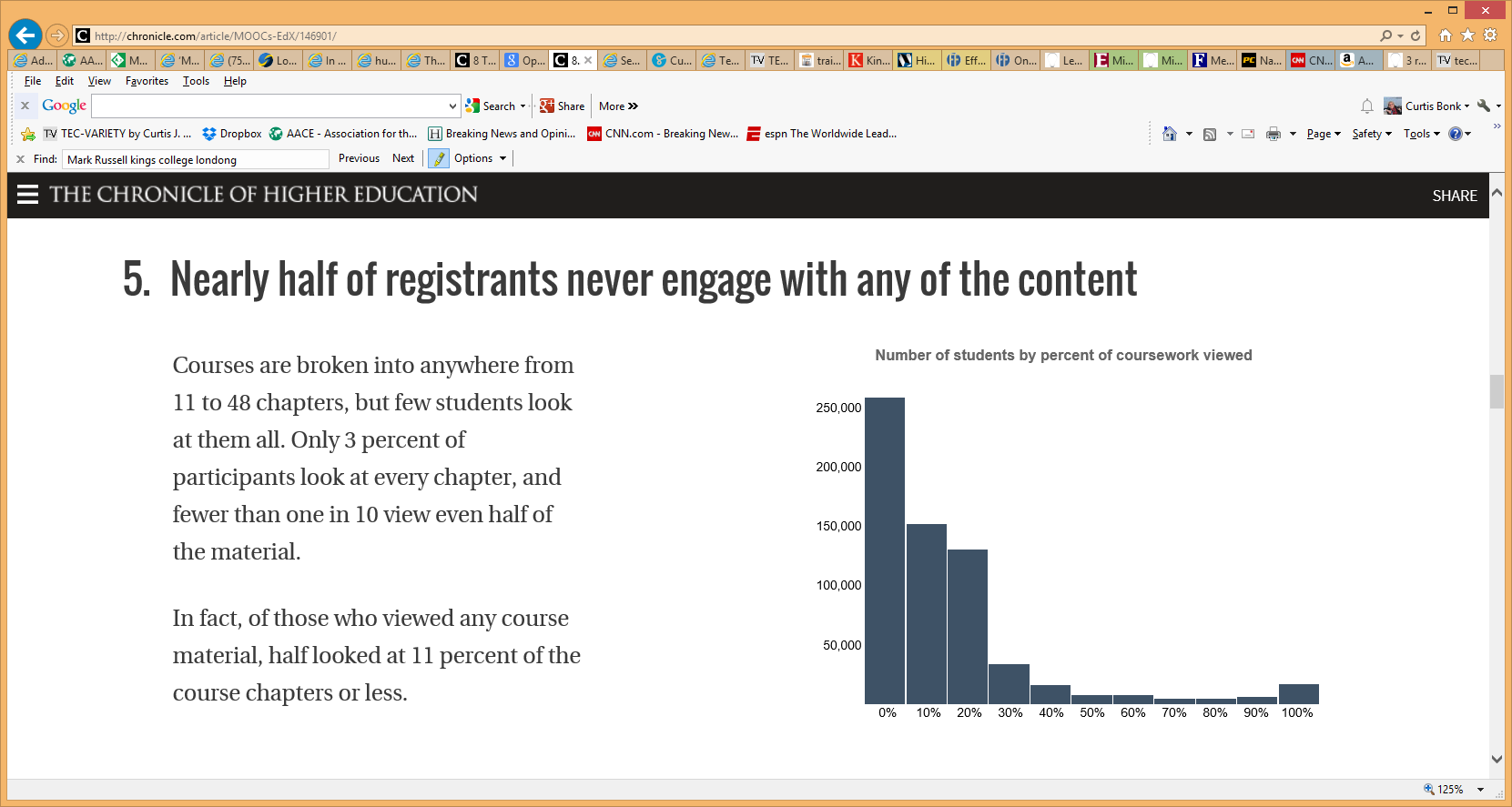 April 17, 2014Research Topic #4. Impact of MOOCs Across Age, Gender, and Course Type
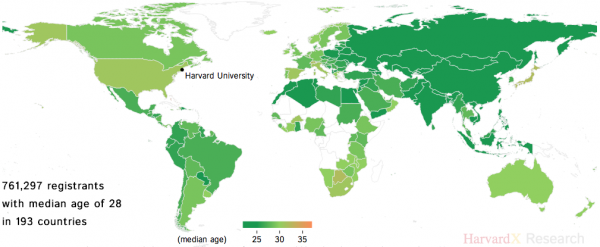 April 21, 2014Research Topic #6. Benefits of MOOCs for Disadvantaged and Underprivileged The Revolution Is Not Being MOOC-ized, Students are educated, employed, and male.Gayle Christensen and Brandon Alcorn, UPenn, New Scientisthttp://www.slate.com/articles/health_and_science/new_scientist/2014/03/mooc_survey_students_of_free_online_courses_are_educated_employed_and_male.html
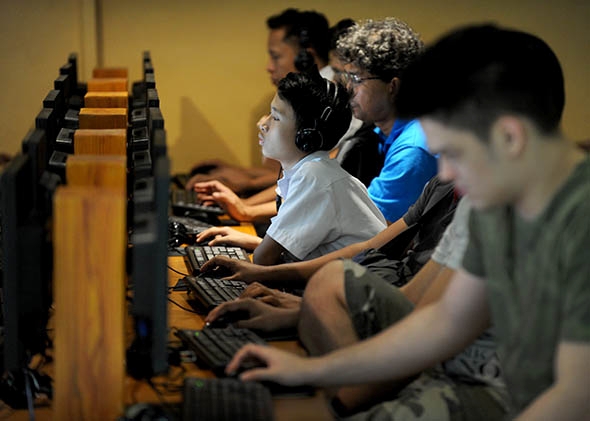 Filipino youths go online at an Internet café in Manila on Feb. 18, 2014. Two-thirds of Coursera participants come from the developed world, according to a new report.
June 12, 2014Research Topic #7. Assessment and Credentialing IssuesWill a degree made up of Moocs ever be worth the paper it's written on?The University of the People can now hand out degrees to its online students – but will employers take them seriously?, Louise Tickle The Guardianhttp://www.theguardian.com/higher-education-network/blog/2014/jun/12/moocs-viable-alternative-traditional-degree
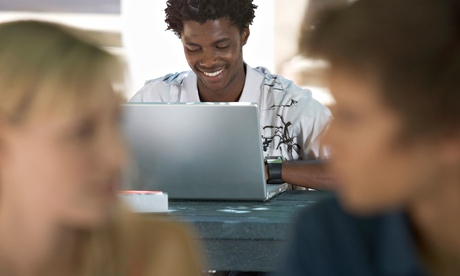 Moocs can offer a lot, but they don't offer the feedback of a traditional degree.
May 31, 2014Research Topic #8. Localization of ContentocMOOCs and hMOOCsRevolutionizing online educationProfessor creates courses tailored to cultural differences,Korea JoongAng Daily, KIM BONG-MOON [bongmoon@joongang.co.kr] http://koreajoongangdaily.joins.com/news/article/article.aspx?aid=2989930&cloc=joongangdaily%7Chome%7Cnewslist1
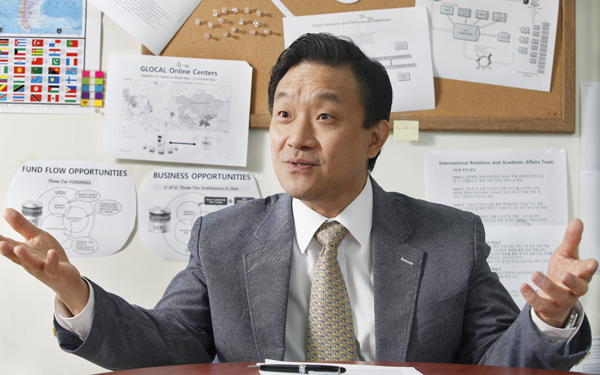 Professor Auh Yoon-il of Kyung Hee Cyber University explains the upcoming Kyung Hee MOOC 2.0 in an interview with the Korea JoongAng Daily at Kyung Hee University on Wednesday. (“one culture” or ocMOOCs and hMOOCs)
Research Topic #9.Functioning of Translation TeamsLearning from Localized OER and OCW(e.g., Opensource Opencourseware Prototype System (OOPS), Lucifer Chu, Janitor of OOPS)
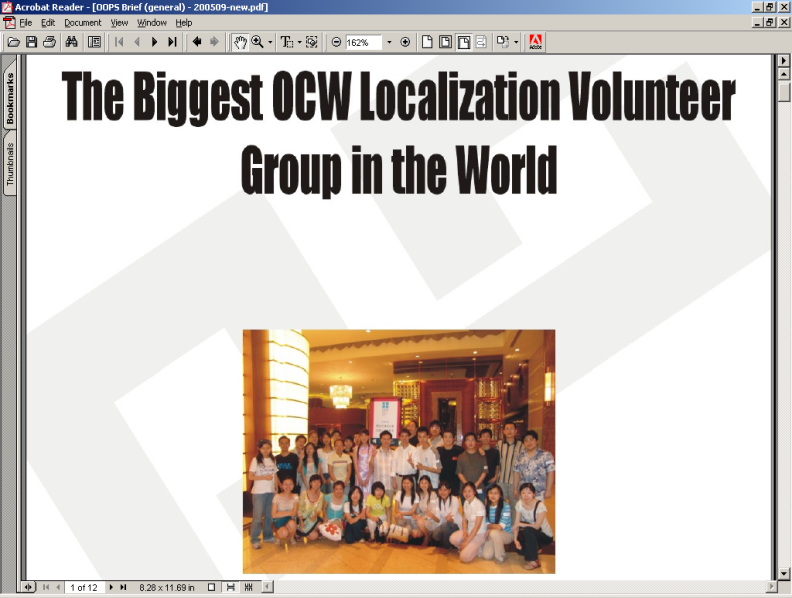 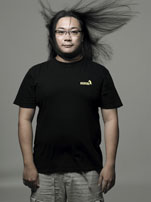 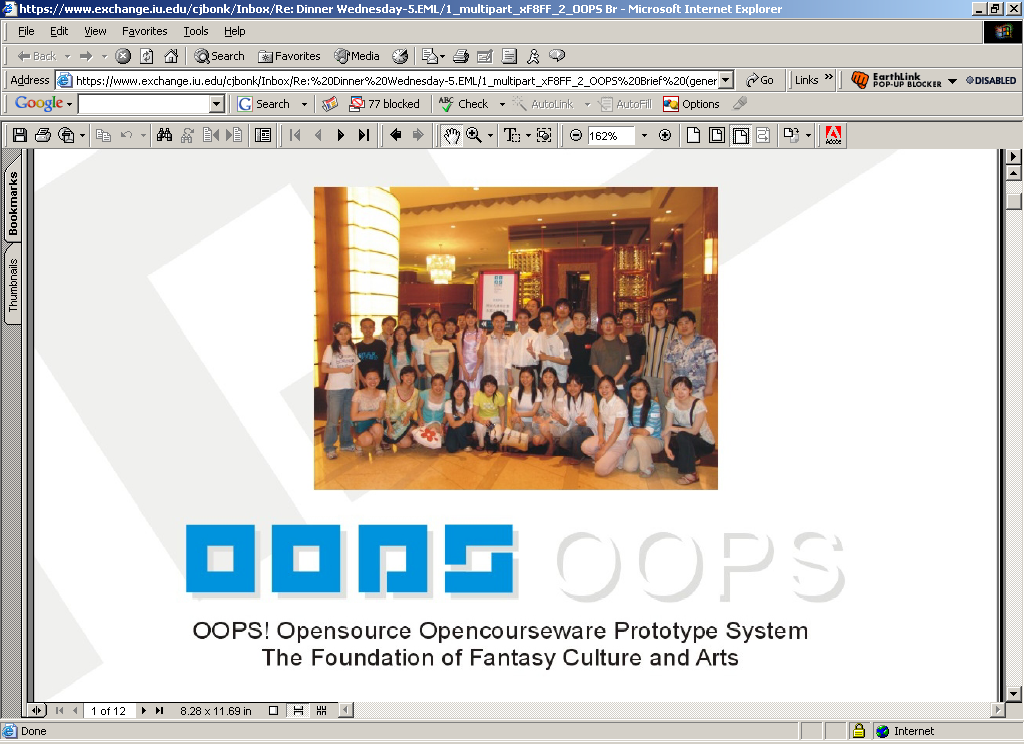 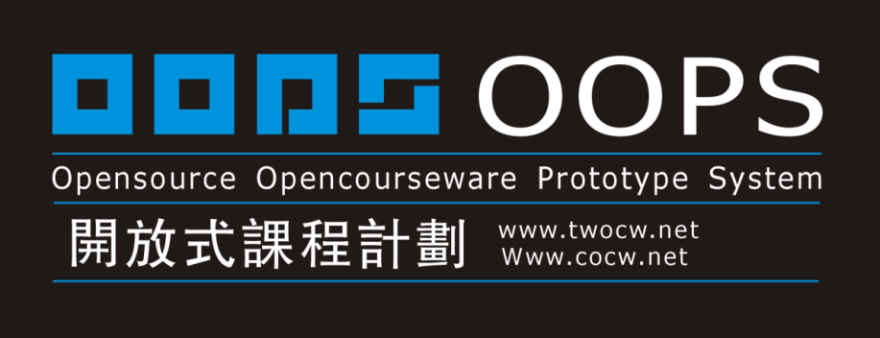 January 27, 2014Research Topic #10. Various Geo-Political IssuesCoursera Support Center, Why is my country blocked?http://help.coursera.org/customer/portal/articles/1425714-why-is-my-country-blocked- Online education platform Coursera blocks students in Syria and Iran, Wamba, Nina Curleyhttp://www.wamda.com/2014/01/coursera-blocks-syria-and-iran-moocs-online-courses
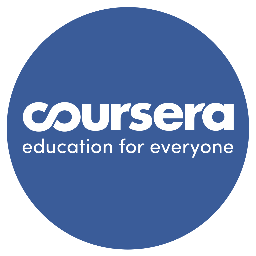 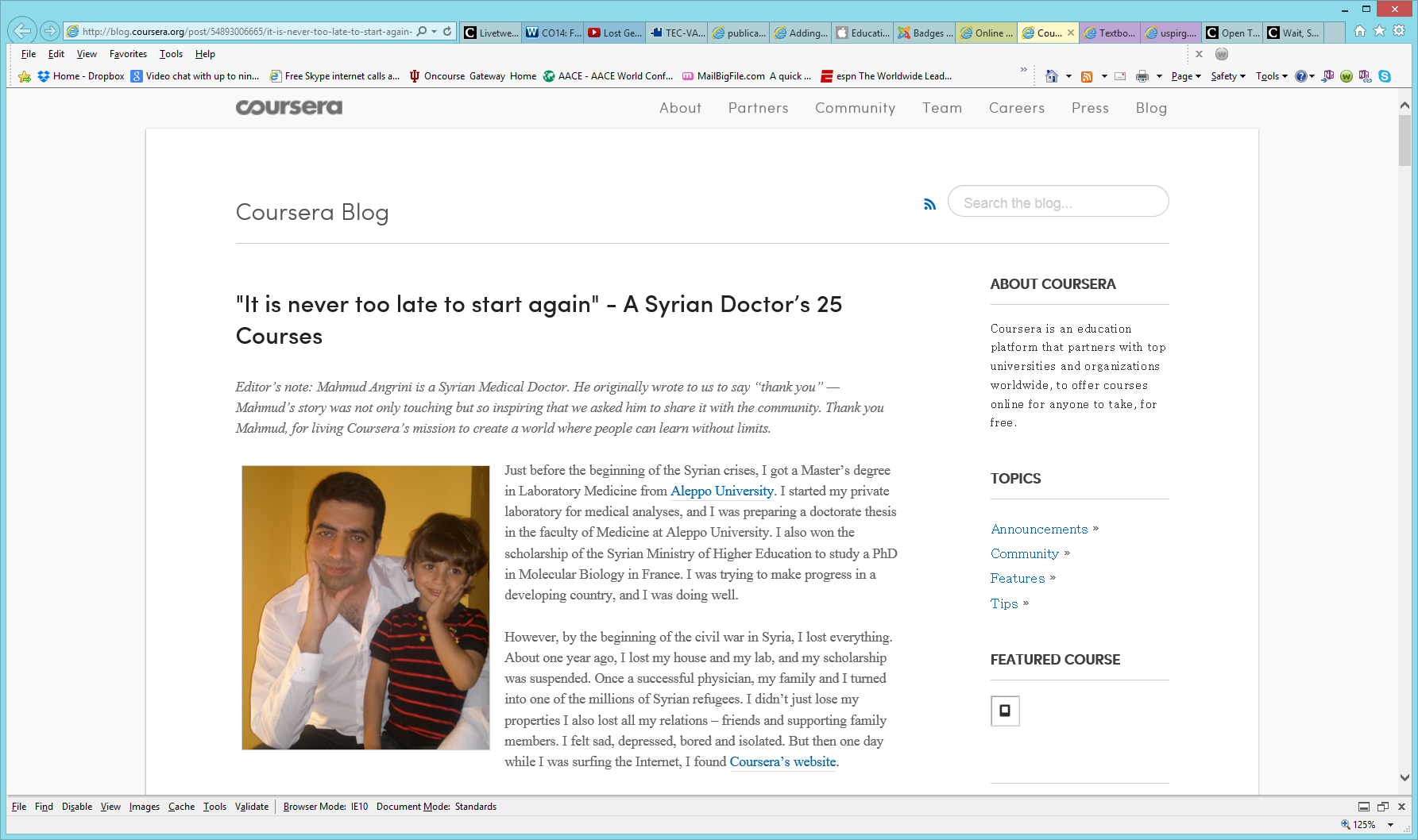 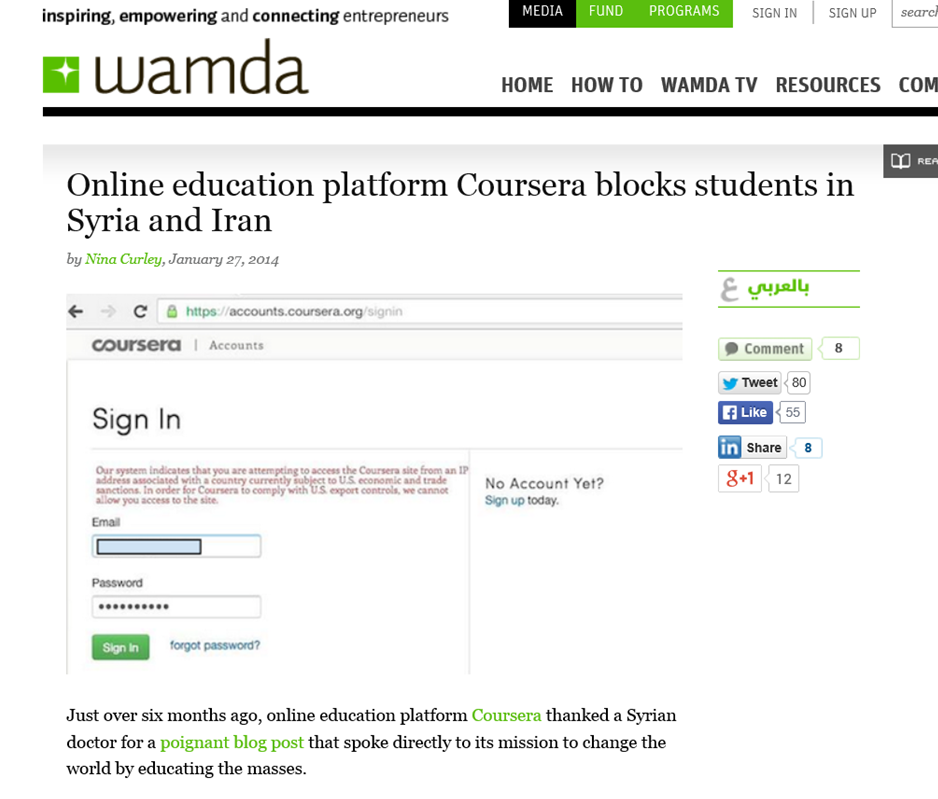 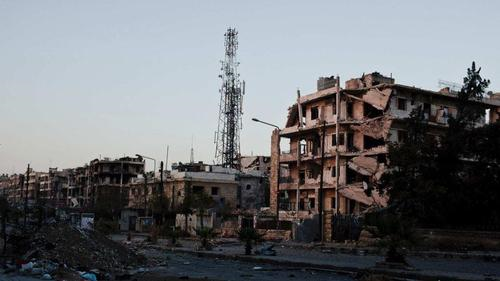 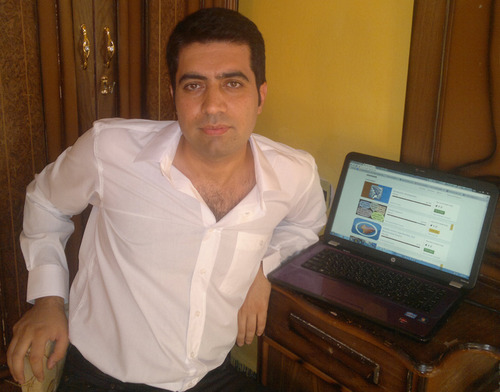 May 27, 2015Research Topic #11. MOOC Participant Study StrategiesThe Invisible Learners Taking MOOCs, George Veletsianos, Inside Higher Edhttps://www.insidehighered.com/blogs/higher-ed-beta/invisible-learners-taking-moocs
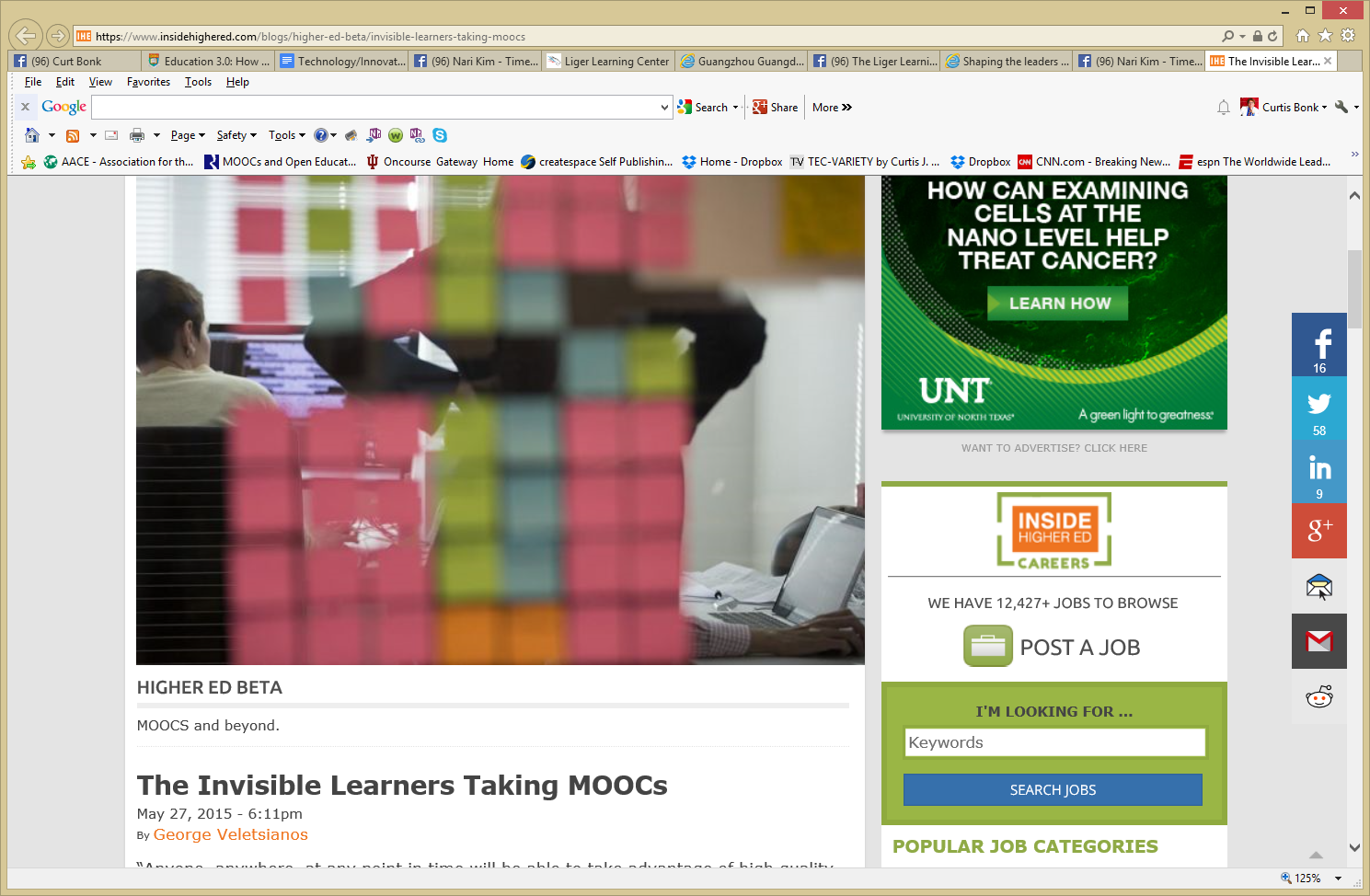 October 1, 2012: MOOC StudentsMOOC Learner Study Strategies 4 Massive Open Online Courses and How They Work, Ben Gose, Chronicle of HEhttp://chronicle.com/blogs/techtherapy/2012/10/03/episode-99-what-wearable-computers-could-mean-for-campuses/
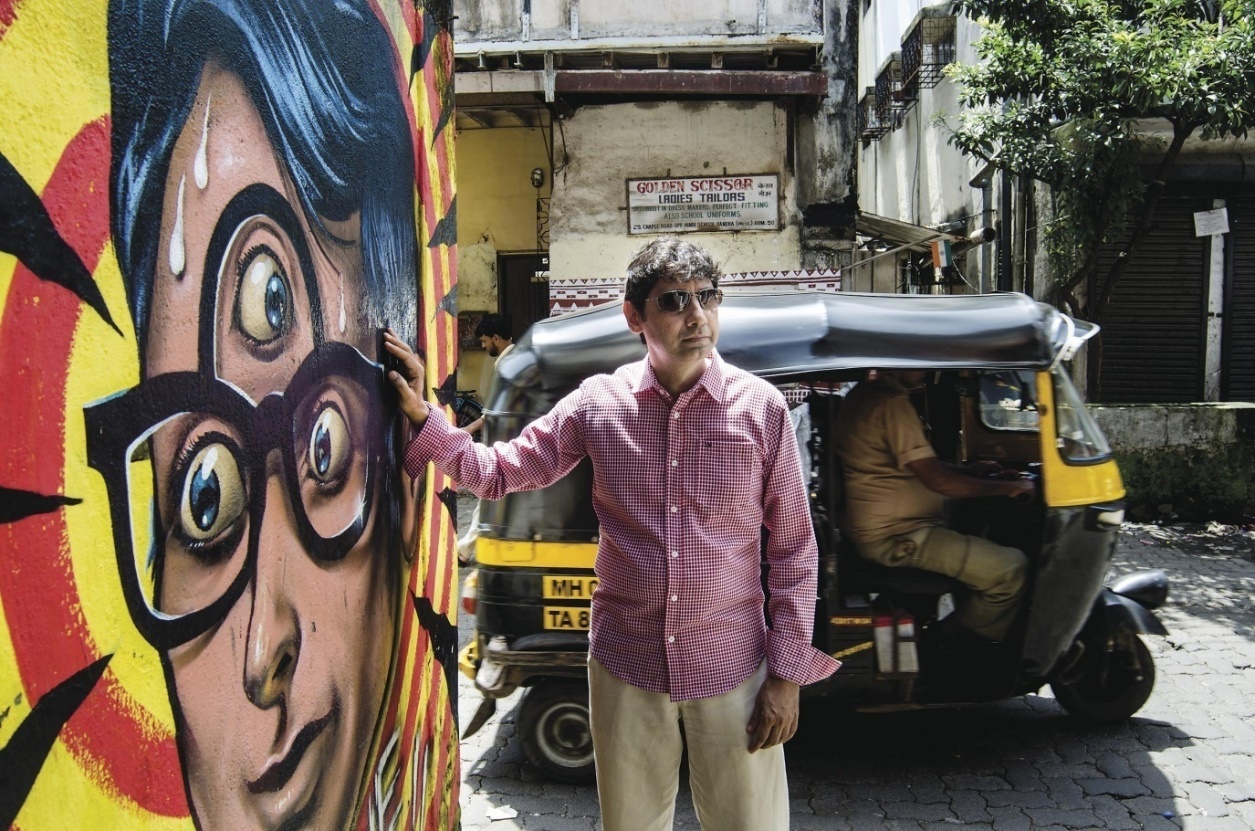 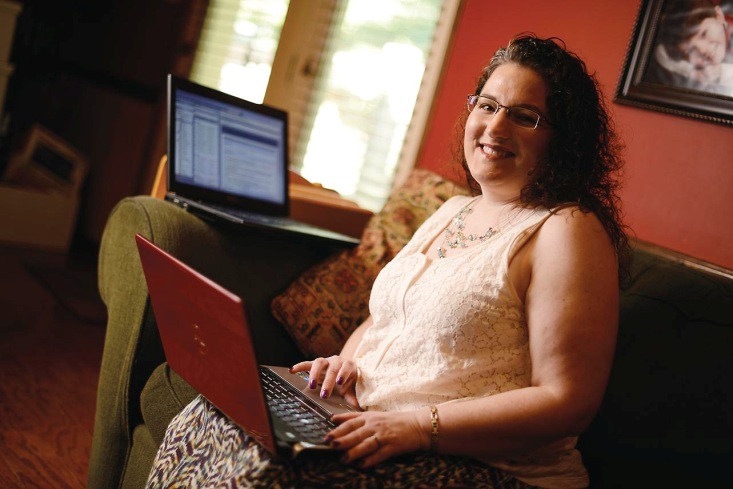 Krissa Swain, of Knoxville, Tenn., is taking "Operations Management" online to help develop her management skills.
Rajeev Bajpai, an airline pilot based in Mumbai, took an online computer-science course to gain programming skills.
April 30, 2014Research Topic #12. Impact of Blending FTF Sessions with Online MOOCsNew Learning Hubs Locations Hosted by The New York Public Library and Seven Other Int’l Partners, Coursera Learning Hubshttps://www.coursera.org/about/programs/learningHubs http://blog.coursera.org/post/84322385012/new-learning-hubs-locations-hosted-by-the-new-york
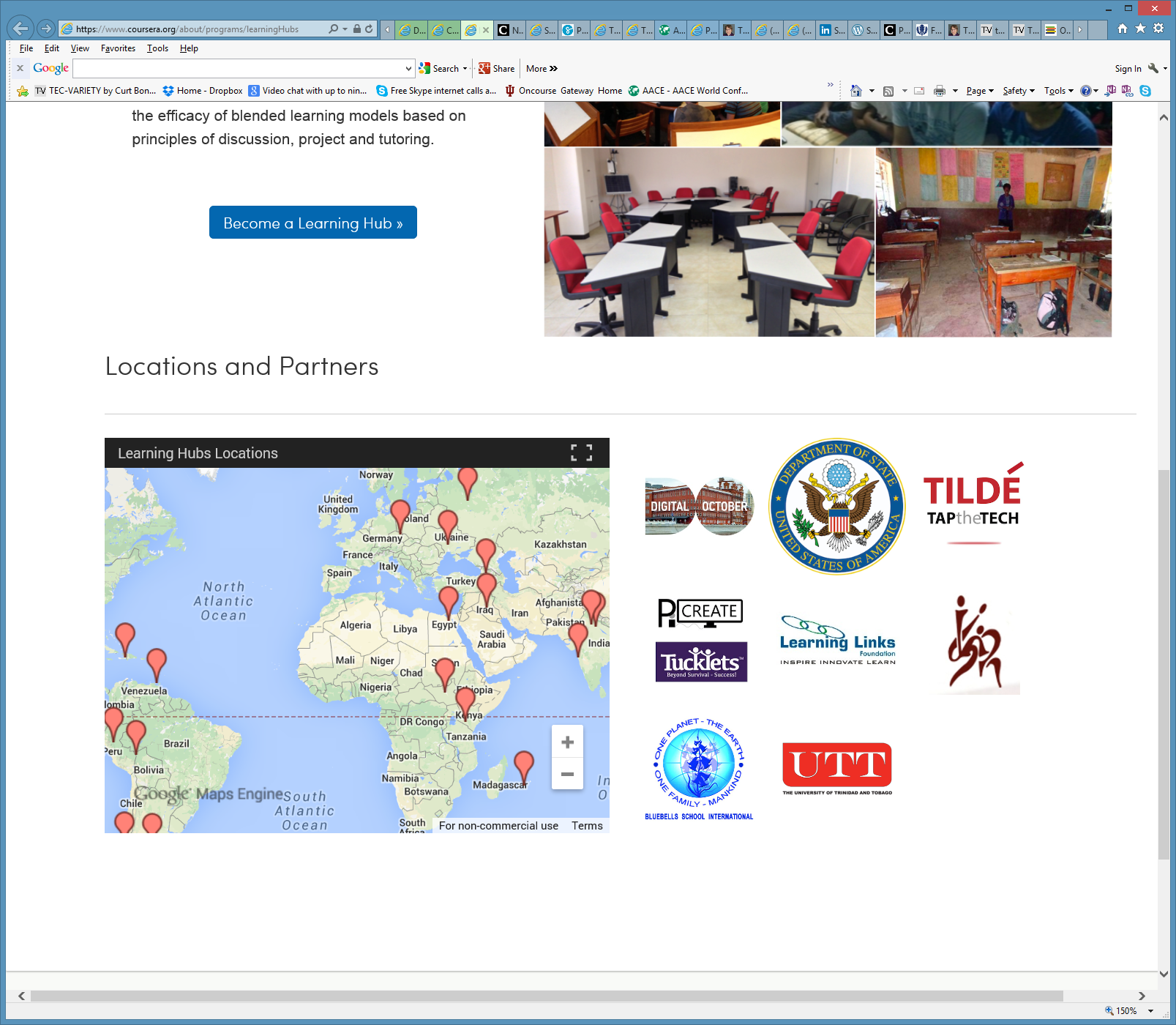 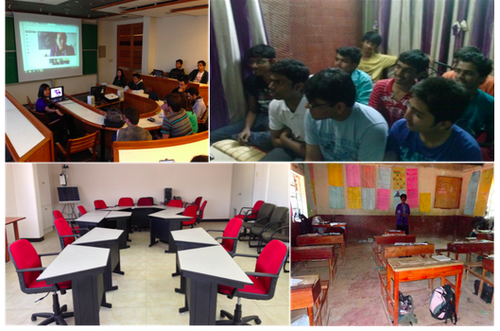 Research Topic #13. Learning for Enjoyment vs. Credentials and Badges
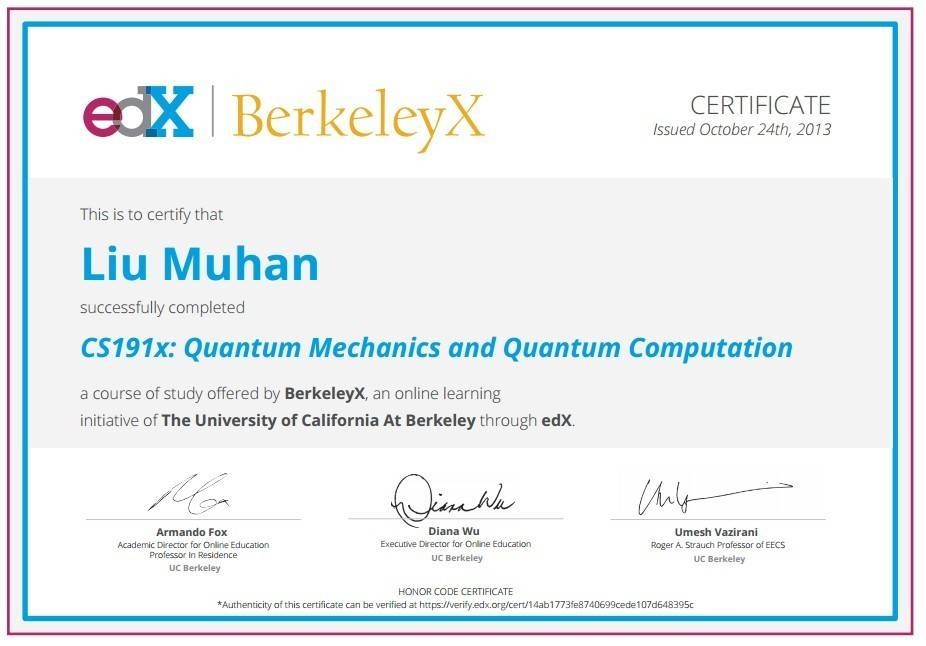 Learning for Enjoyment Versus Credentials and Badges
“Just play around with ideas for alternatives to printed texts and don't be afraid to create your own, even if they're amateurish…I think we need to de-emphasise formal assessment and accreditation and encourage our playful side to see what is possible. Too much informal learning wants to get itself 'badged' or validated too quickly and this means its losing its genuine amateur status.”
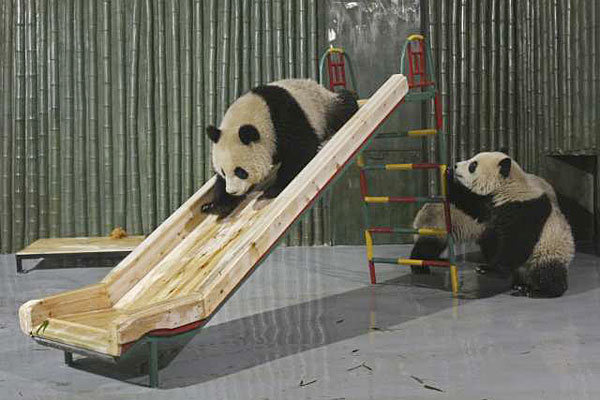 October 1, 2015Digital badges hit the big time in higher ed: Micro-credential programs target professionals needing a skills boost, Matt Zalaznick, University Business, October 2015http://www.universitybusiness.com/article/digital-badges-hit-big-time-higher-ed
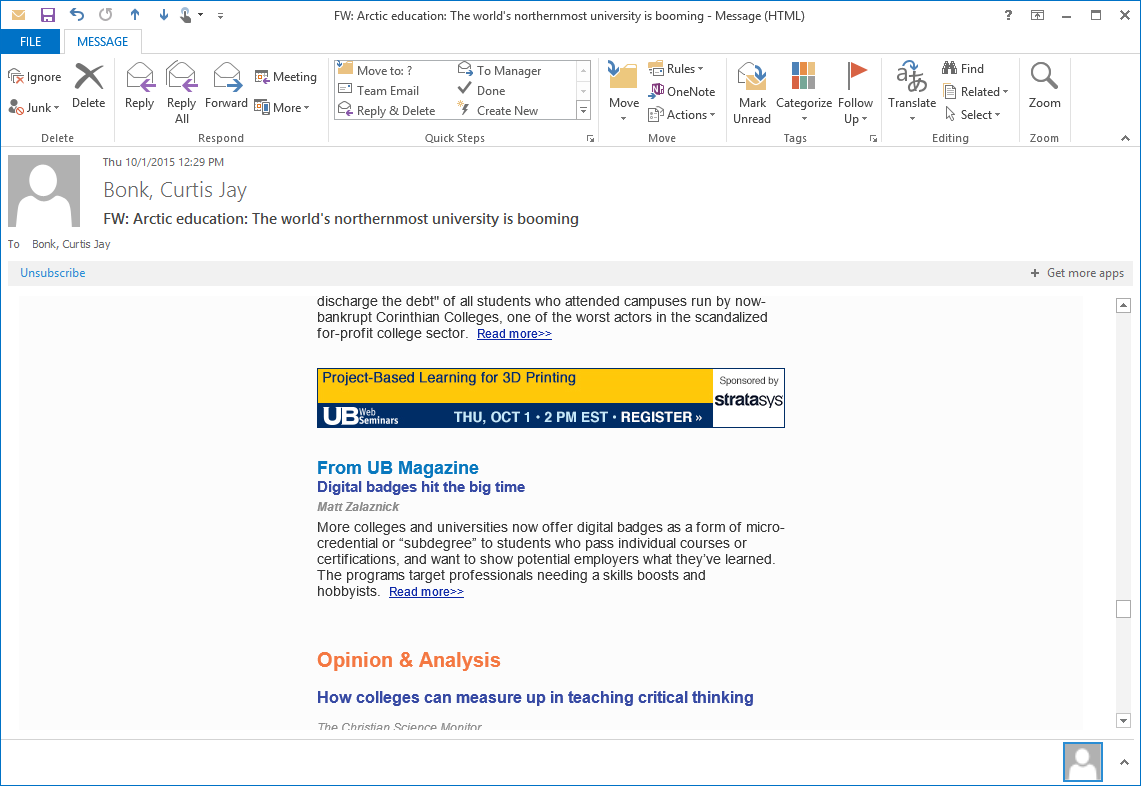 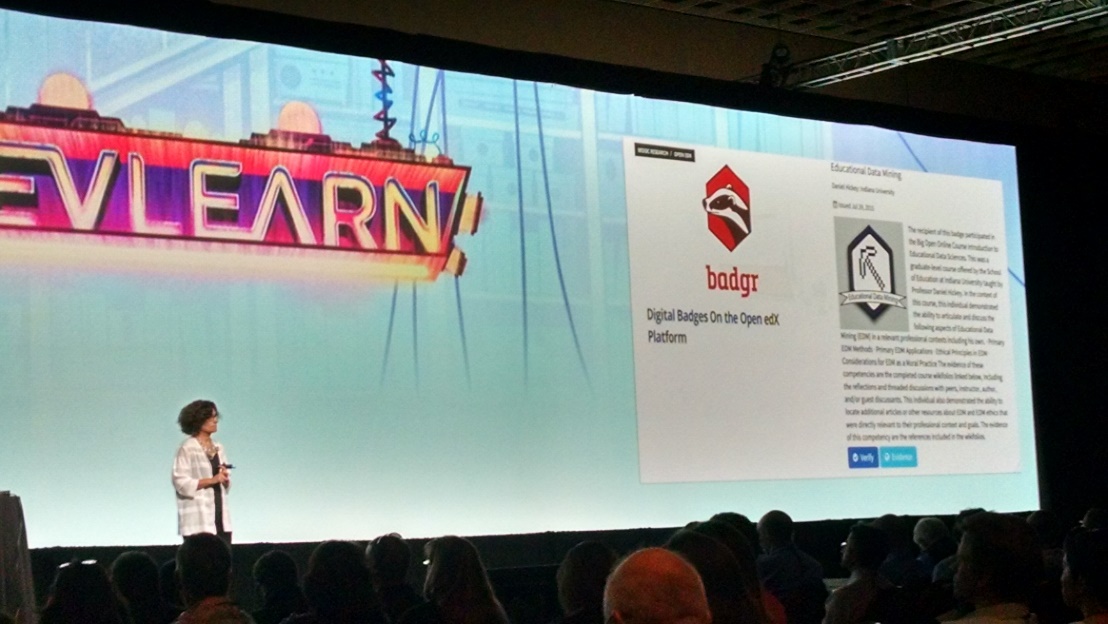 July 2015Research Topic #14. MOOC PedagogyAMP: A Tool for Characterizing the Pedagogical Approaches of MOOCsKaren Swan, Scott Day, Leonard Bogle, and Traci van ProoyenUniversity of Illinois SpringfieldFigure 3. Ratings Metaphors
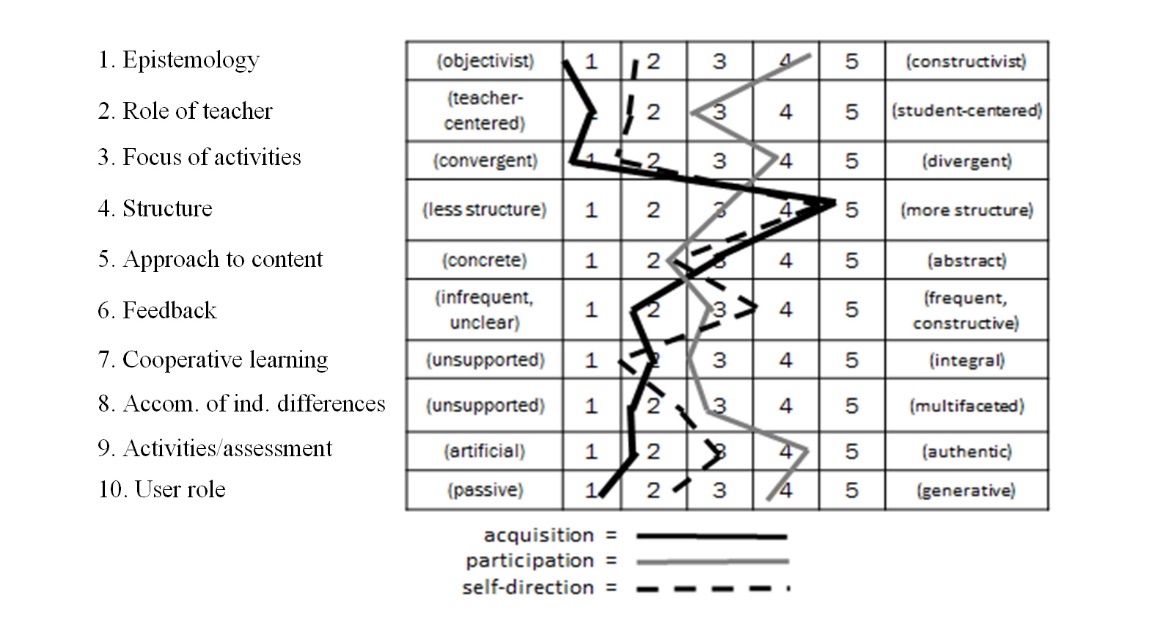 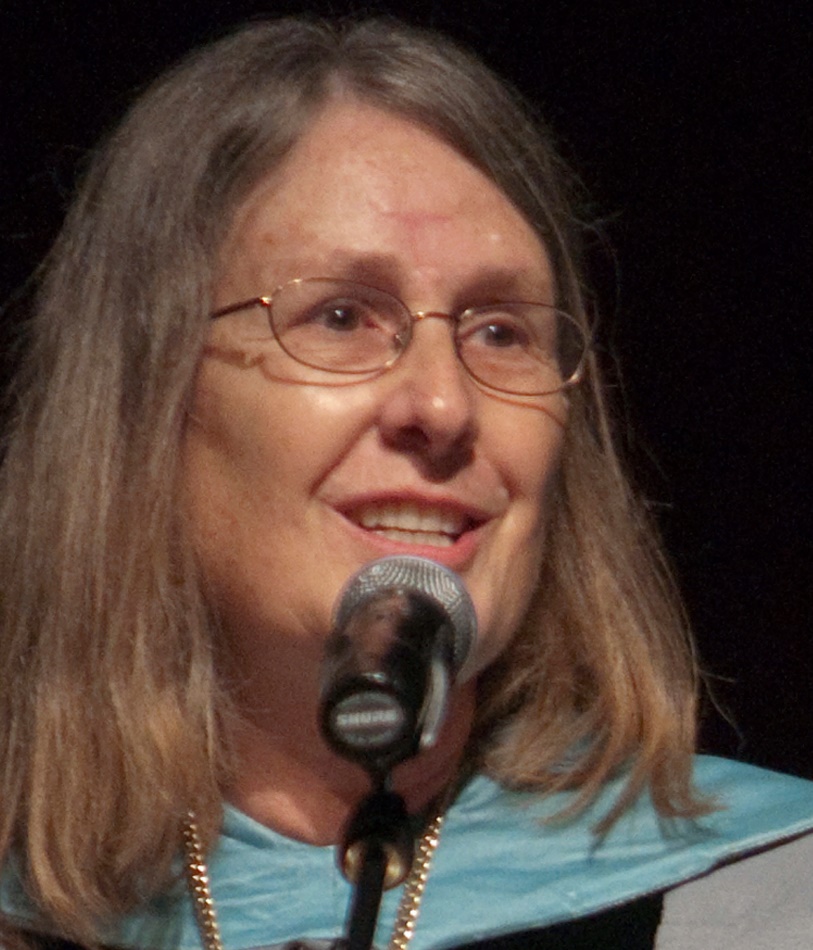 September 16, 2013Research Topic #15. Issues of QualityRwandan Degree Program Aims for a 'University in a Box', Chronicle of Higher Education, Megan O’Neilhttp://chronicle.com/article/Rwandan-Degree-Program-Aims/141631/
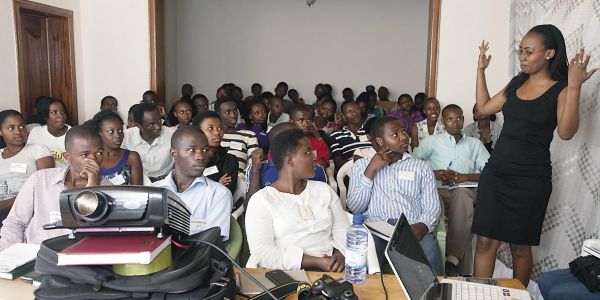 Students attend an orientation session at Kepler, a new hybrid program in Kigali, Rwanda, which will use MOOCs and classroom time to help students earn competency-based associate degrees.
Half-Way Pt.Which of the research ideas mentioned so far match what you have written down? (Enter in Chat Window)
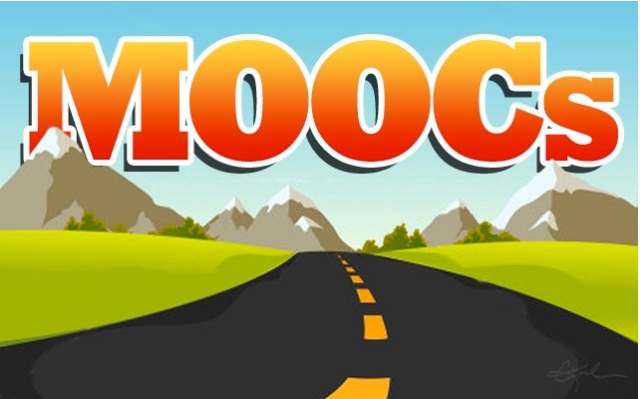 Research Topic #16. Impact of Mobile MOOCs(e.g., mobile courses on smartphone and perhaps soon on smart watches)
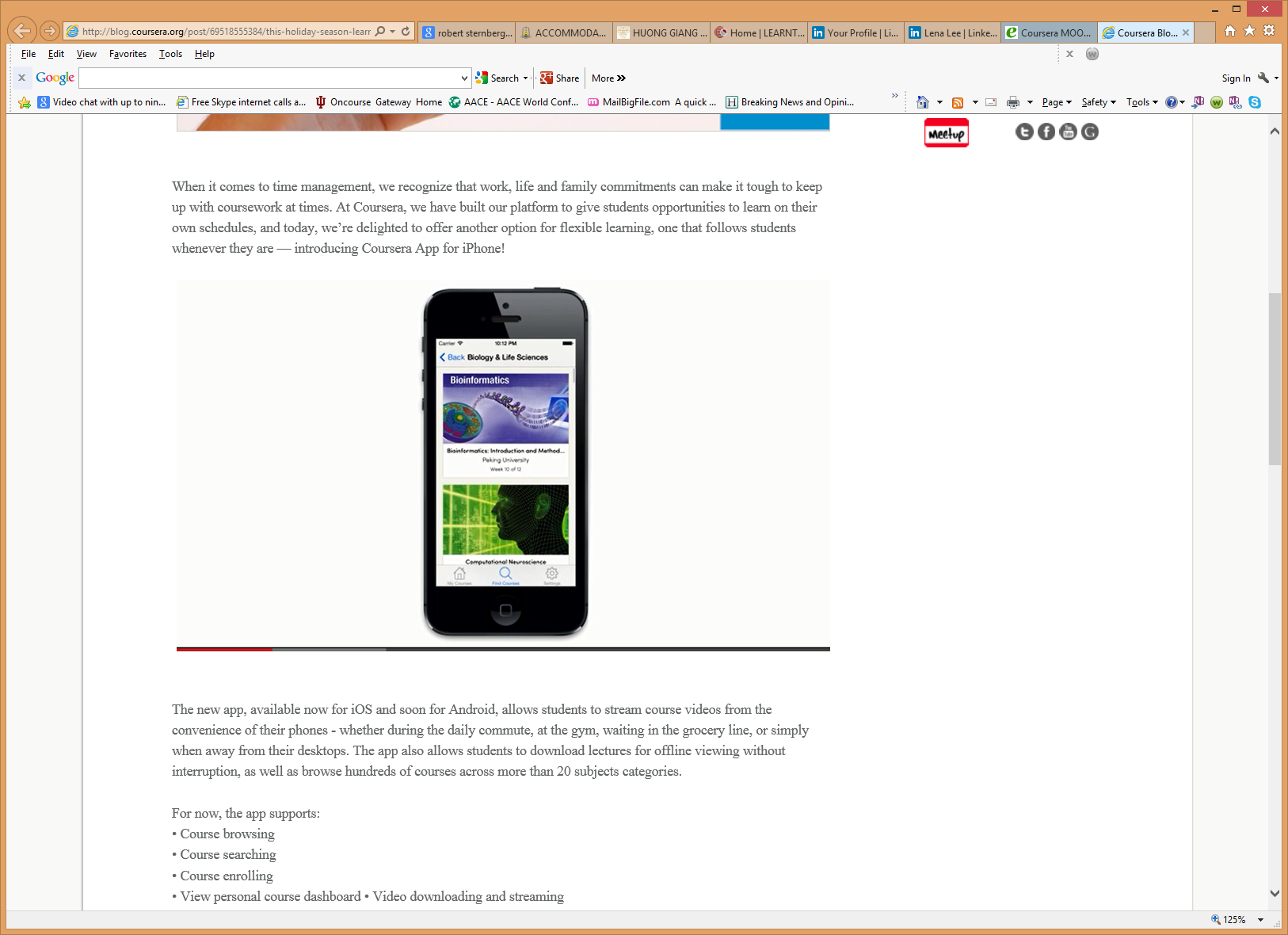 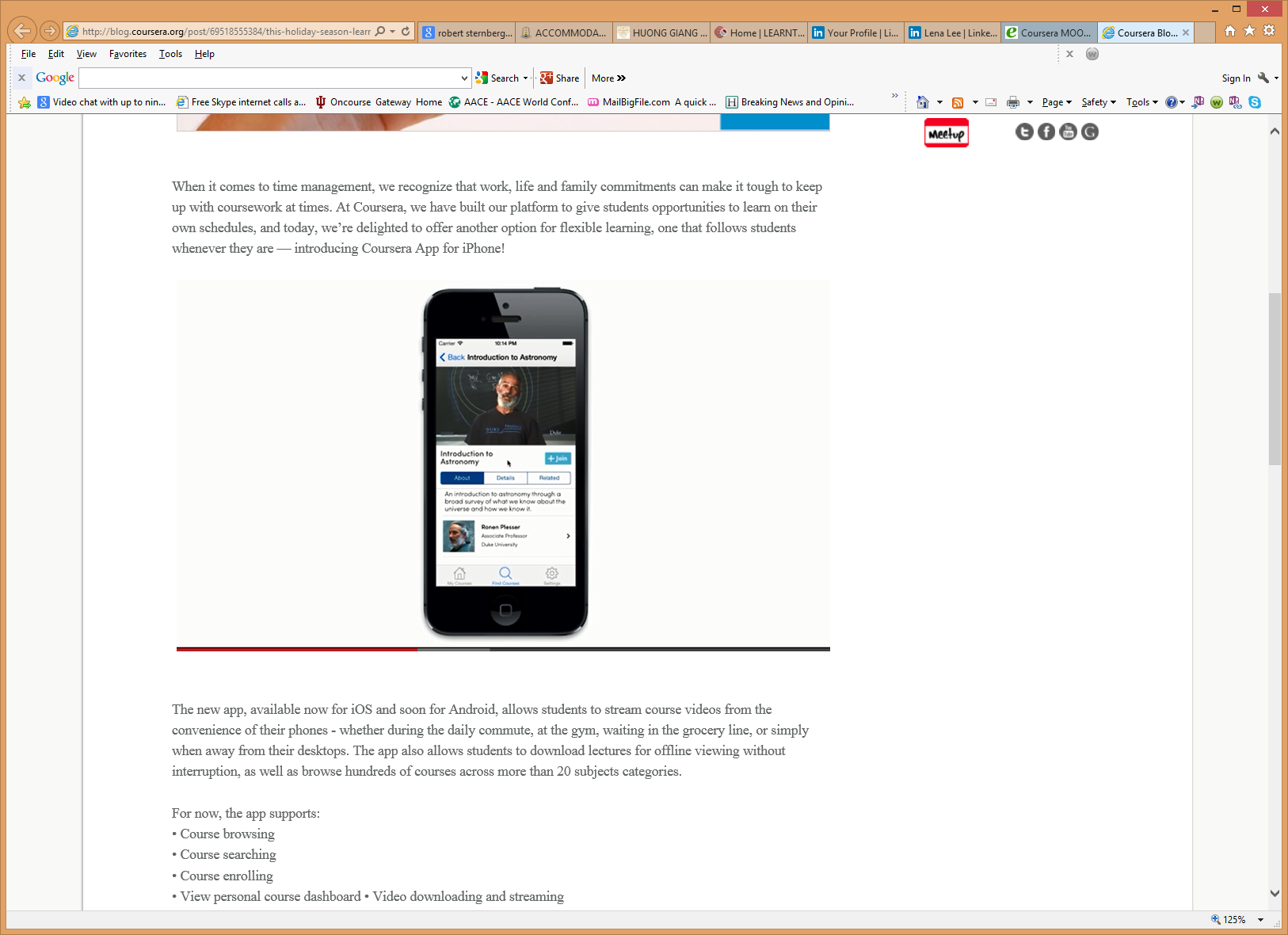 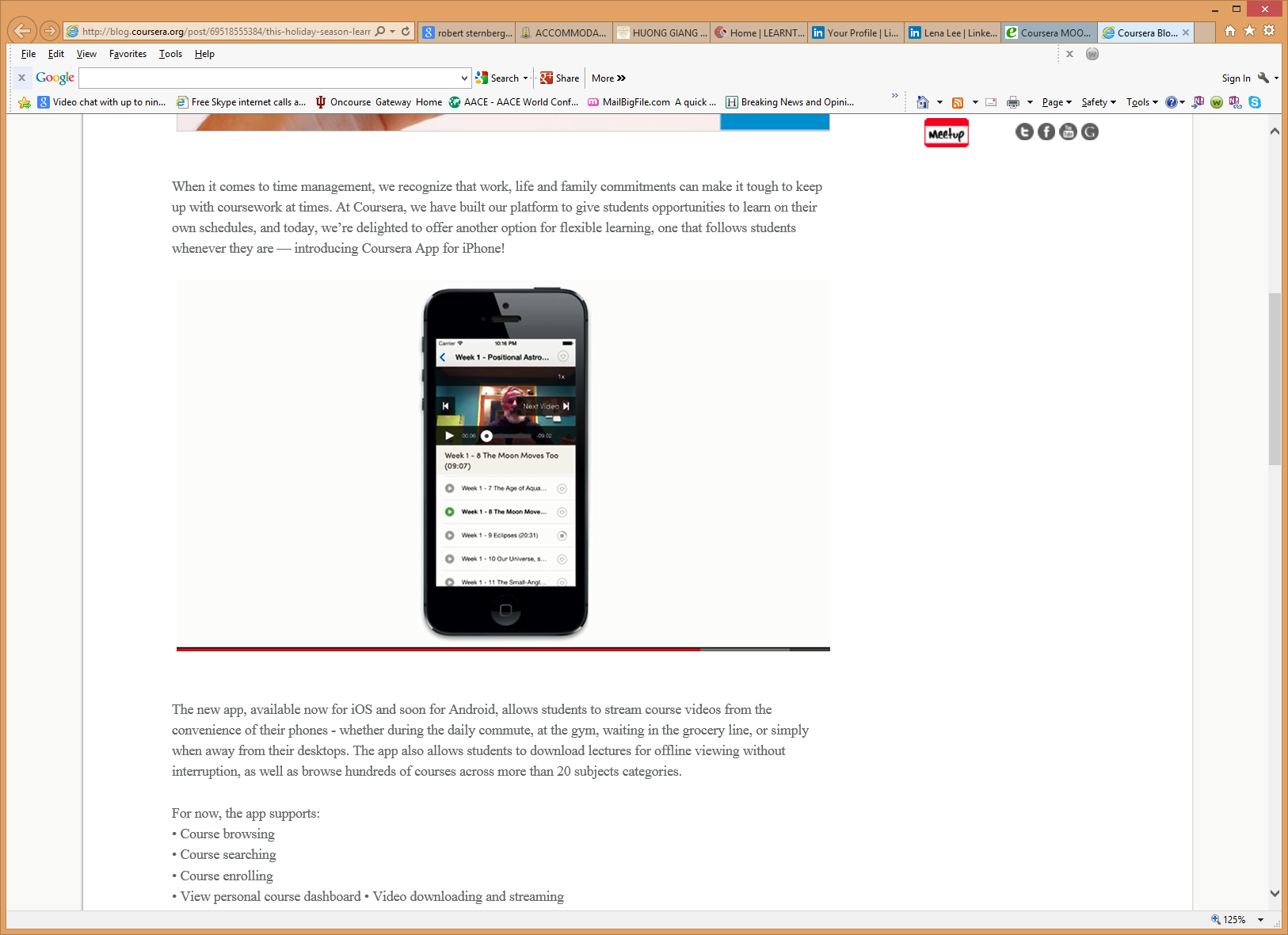 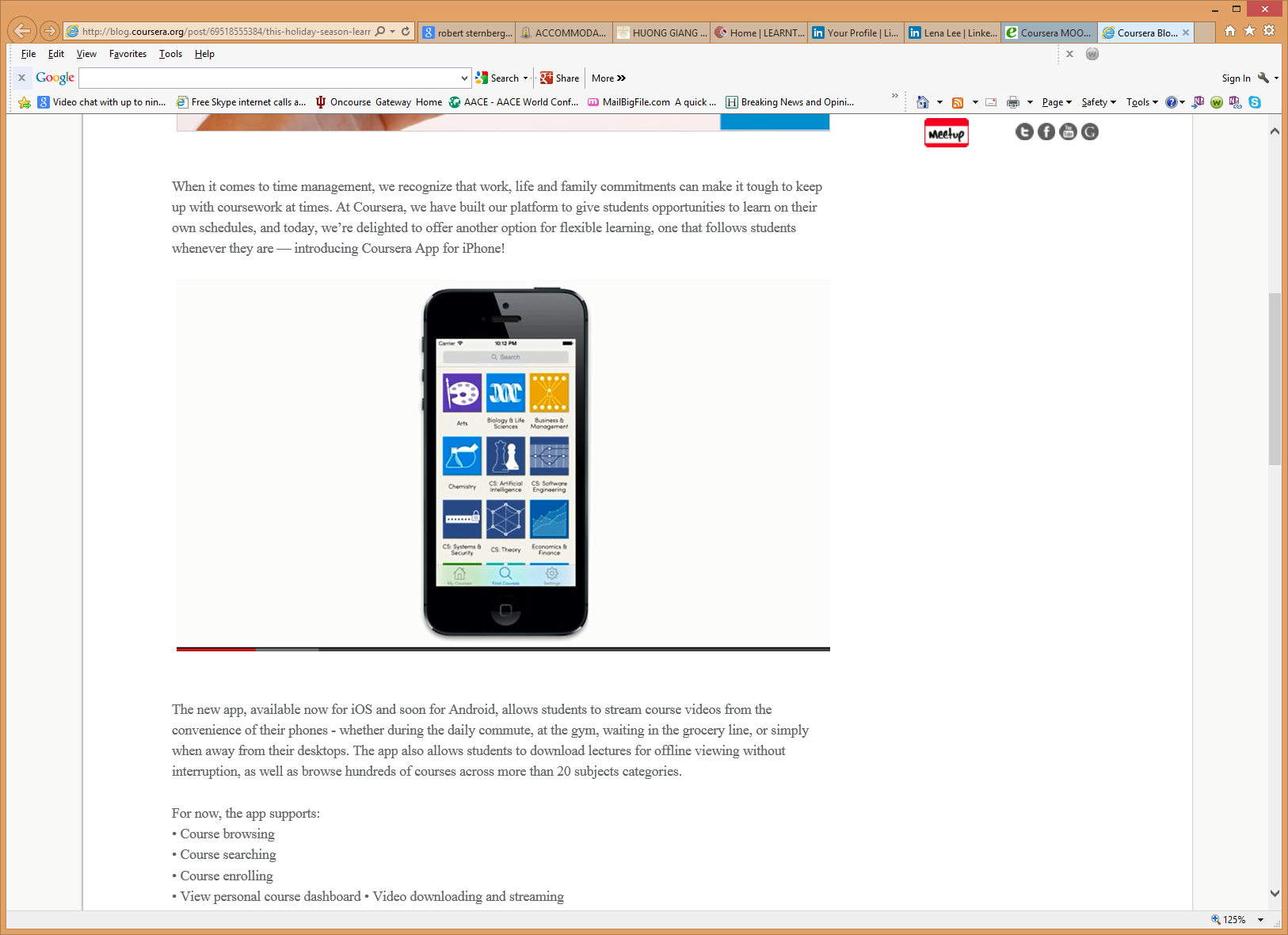 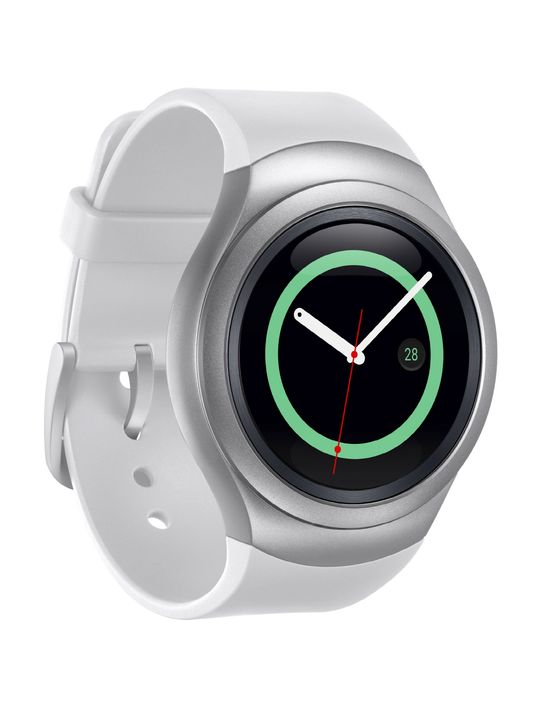 January 7, 2015Research Topic #17. Flipped the Classroom with MOOCsWhen a Flipped-Classroom Pioneer Hands Off His Video Lectures, This Is What Happens, Jeffrey R. Young, The Chronicle of Higher Educationhttp://chronicle.com/article/When-a-Flipped-Classroom/151031/
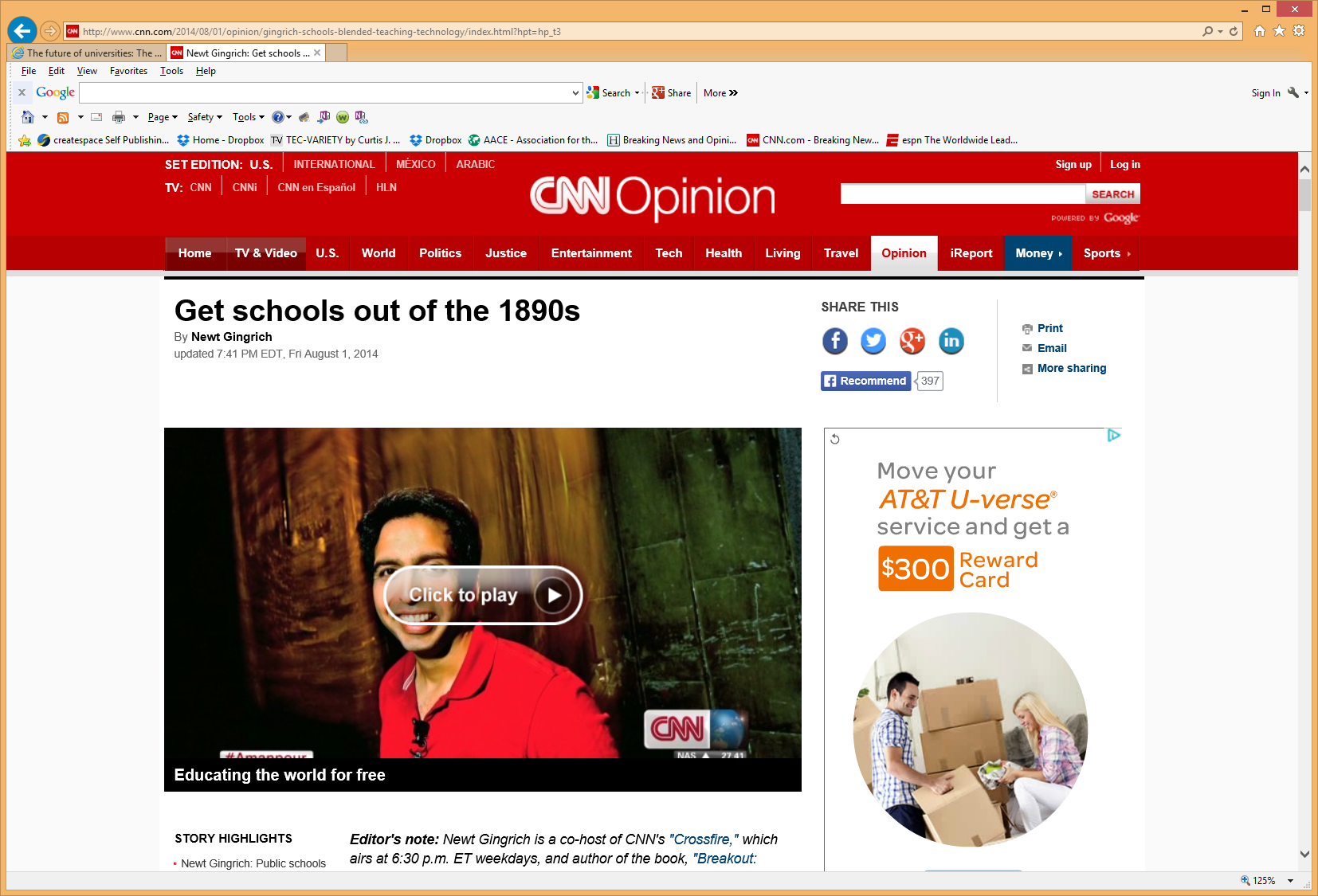 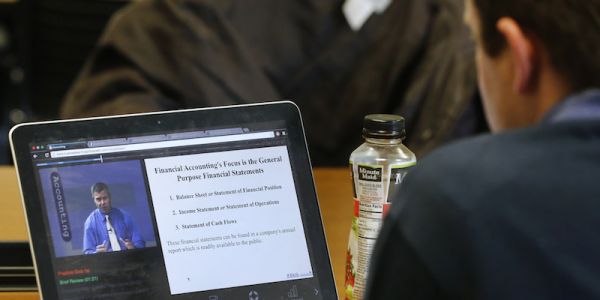 A student watches a video of Norman Nemrow's accounting class. Mr. Nemrow started the video lectures nearly 15 years ago at Brigham Young U. He is now retired, but students still watch him on the screen.
June 16, 2015Learning is More Video-BasedLynda.com Excel Training, IUAcquired for $1.5 Billion, April 23, 2015http://www.lynda.com/Excel-tutorials/Excel-2010-Essential-Training/61219-2.html
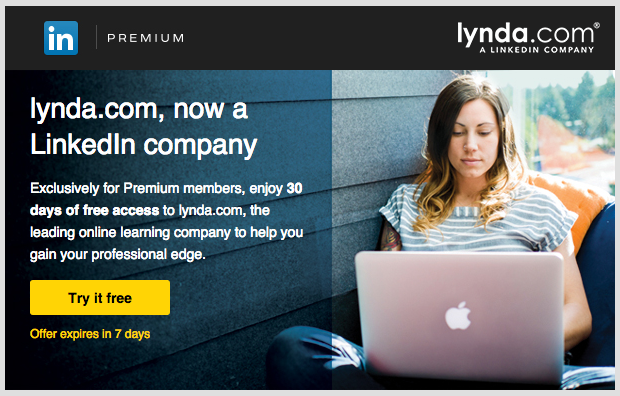 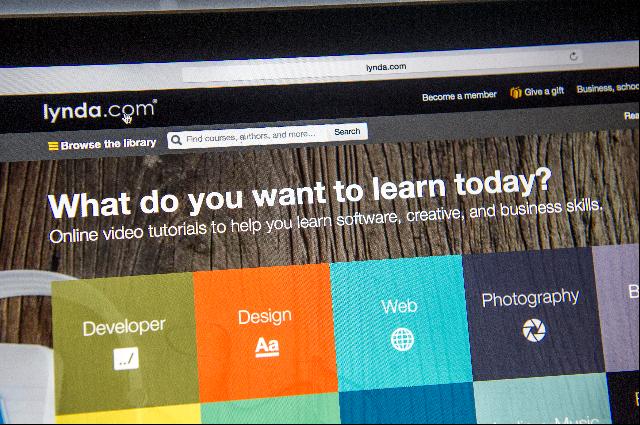 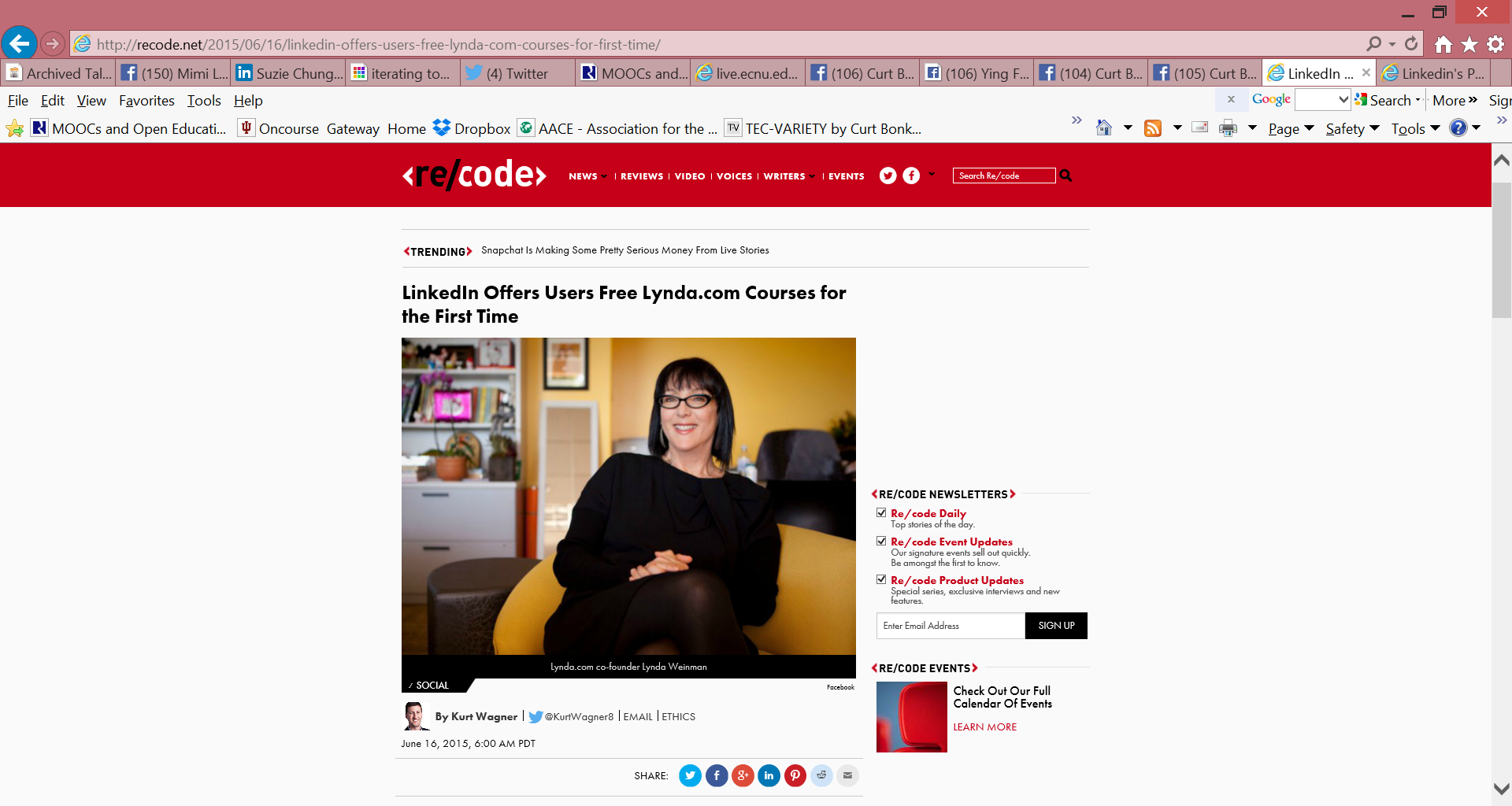 April 23, 2015Research Topic #18. Cost-Benefit AnalysisOffloading Semesters or Years to MOOCsThe Catch in Arizona State’s Low-Cost Freshman Year Online: No Aid, Chronicle of Higher Education, Thomas Fisherhttp://chronicle.com/article/The-Catch-in-Arizona-State-s/229617/
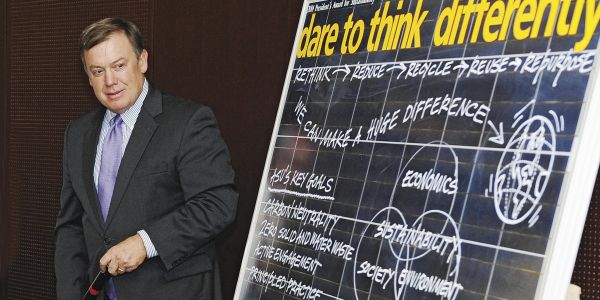 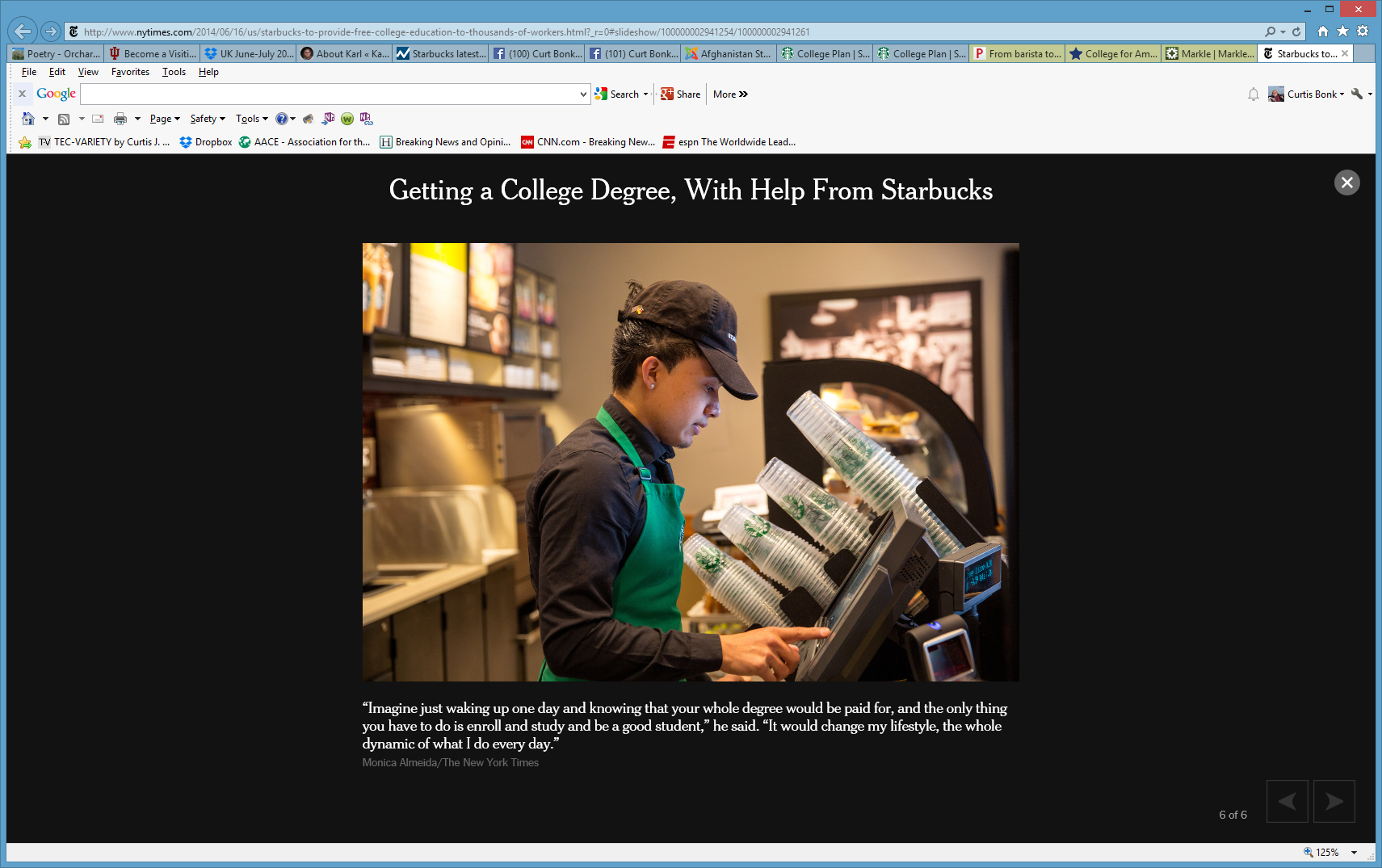 Anant Agarwal, the head of edX, which teamed up with Arizona State U. in the new  project: “Our mission is to provide education to people who need it the most.”
January 8, 2015Obama Plan Would Help Many Go to Community College FreeJULIE HIRSCHFELD DAVIS and TAMAR LEWIN, The New York Timeshttp://www.nytimes.com/2015/01/09/us/politics/obama-proposes-free-community-college-education-for-some-students.html?_r=0
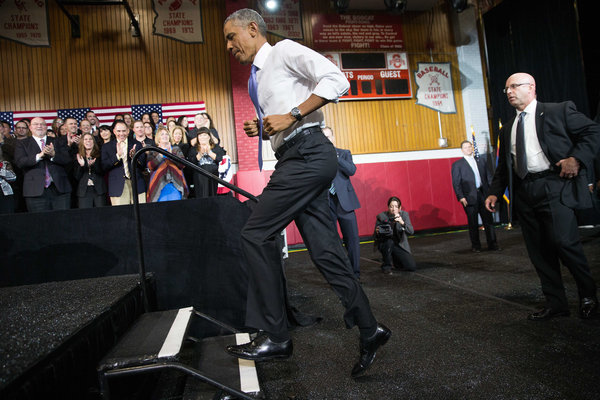 President Obama running onto the stage before delivering remarks at Central High School in Phoenix on Thursday. Credit Doug Mills/The New York Times
Building Talent PipelineMaster’s Degree Is New Frontier of Study Online, August 17, 2013, The New York TimesBy Tamar Lewinhttp://chronicle.com/article/MOOCs-May-Not-Be-So-Disruptive/140965/ http://extensionengine.com/putting-moocs-to-work-recap-infographic/#.VExR4o3wtjs
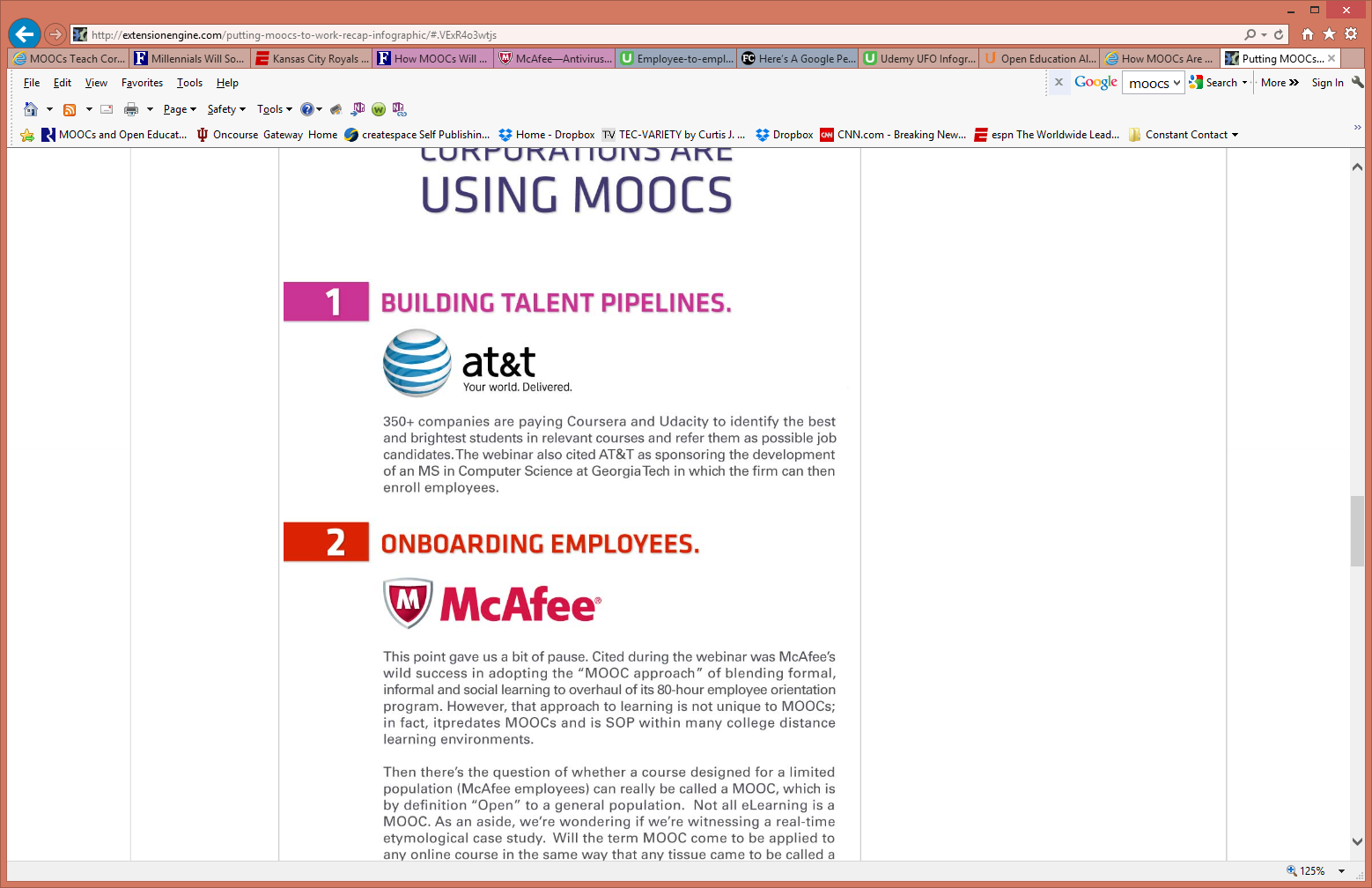 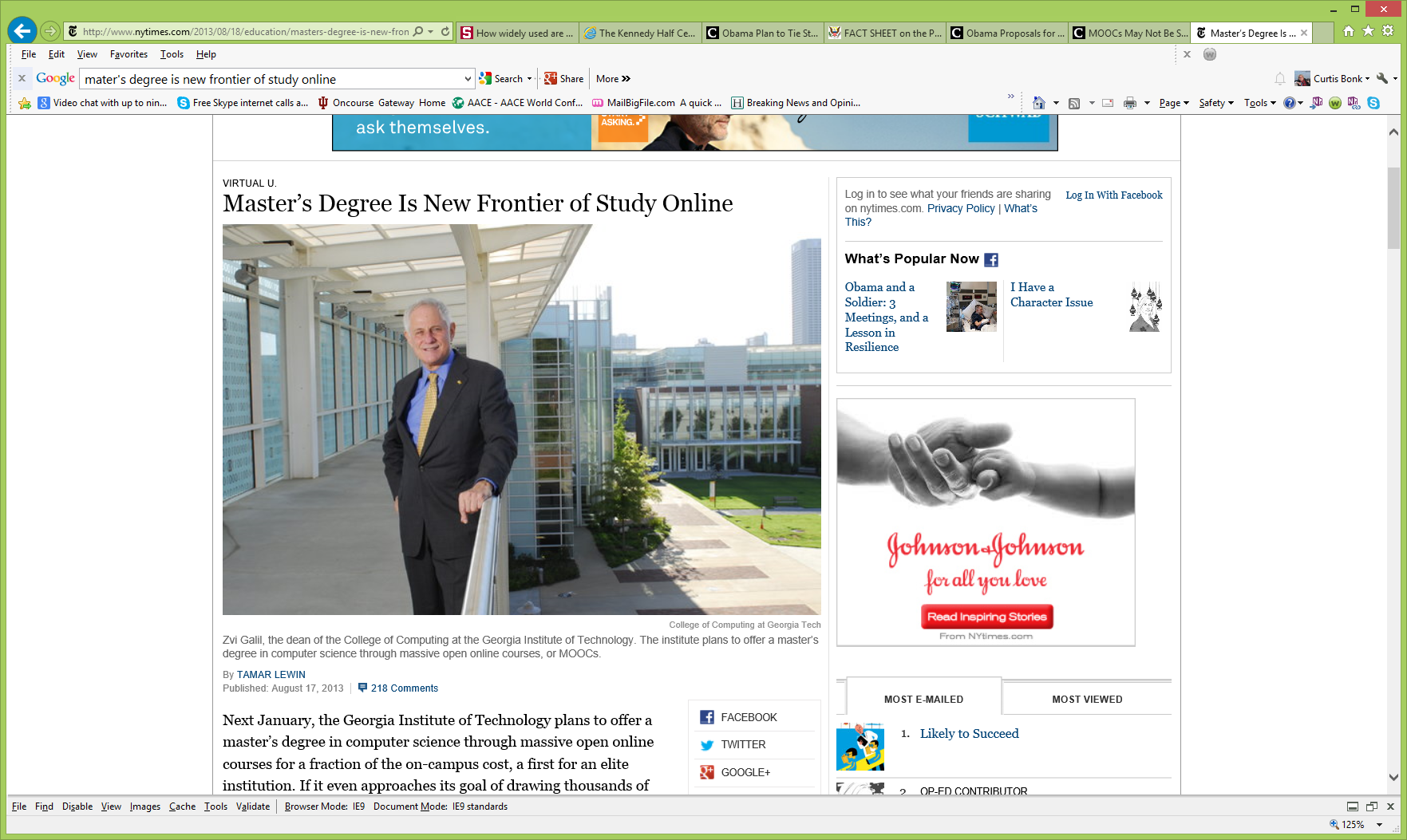 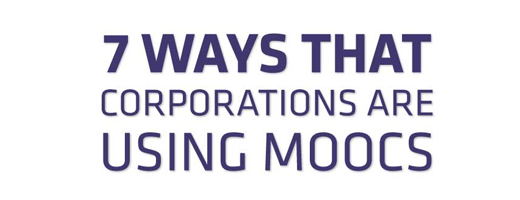 August 5, 2015Research Topic #19. Nanodegrees and MicrocredentialsHow Nanodegrees Are Disrupting Higher EducationJohn Waters, Campus Technologyhttp://campustechnology.com/articles/2015/08/05/how-nanodegrees-are-disrupting-higher-education.aspx
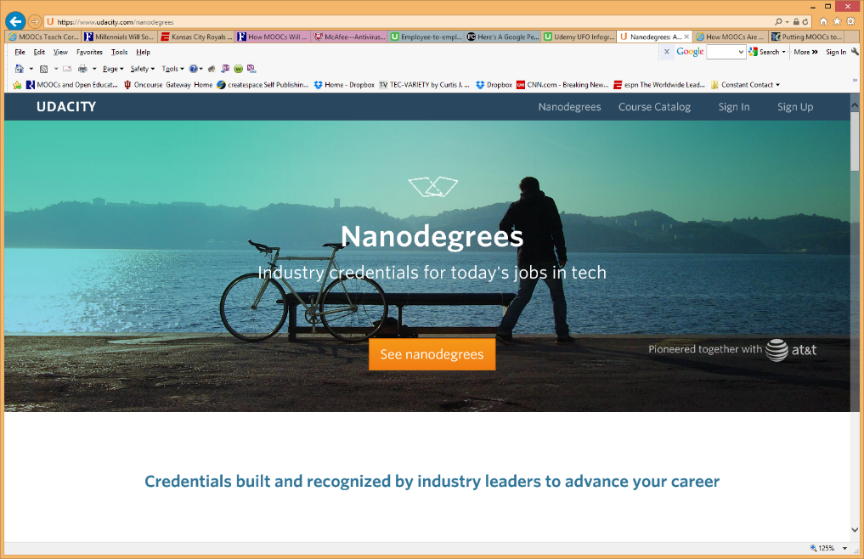 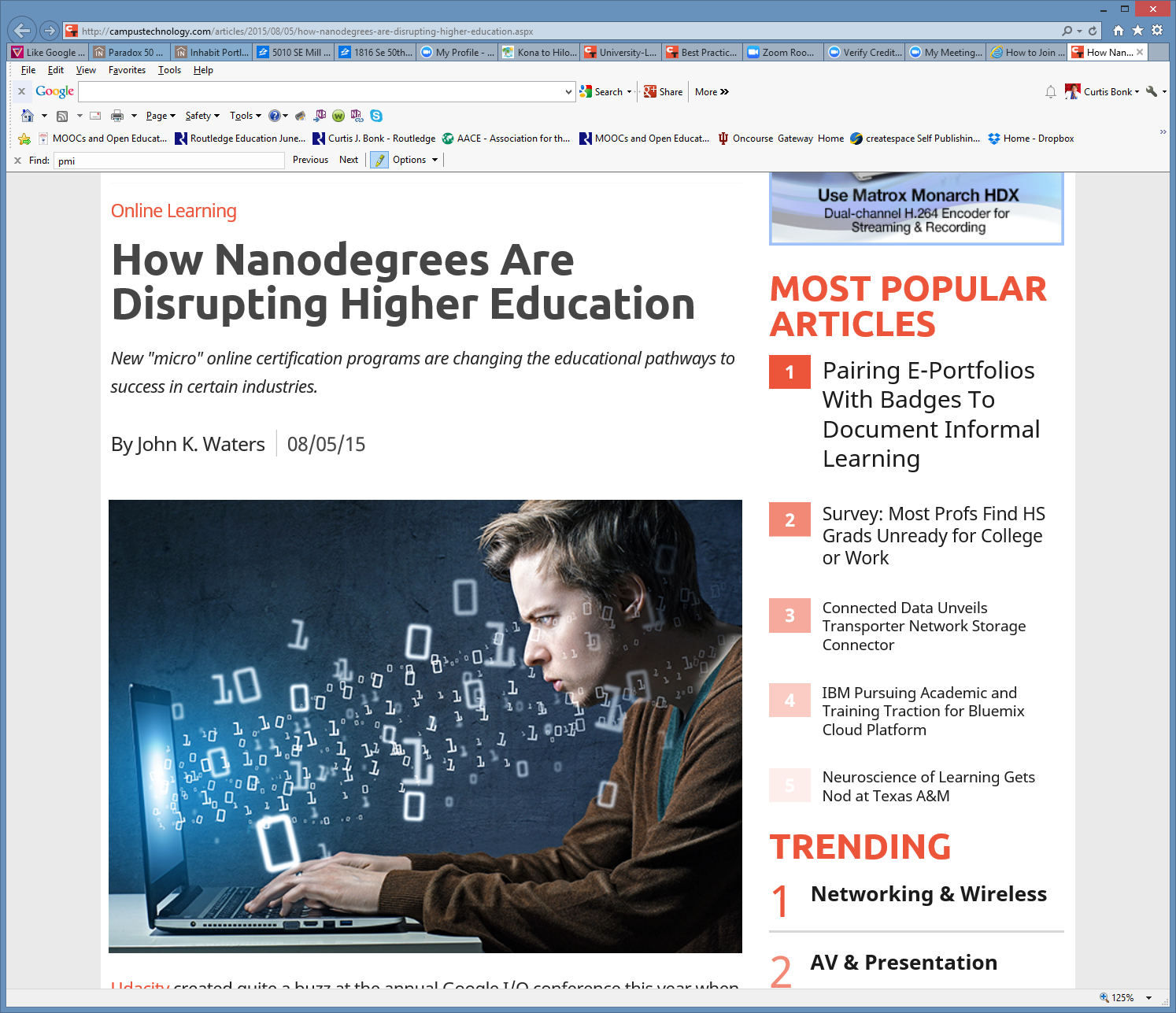 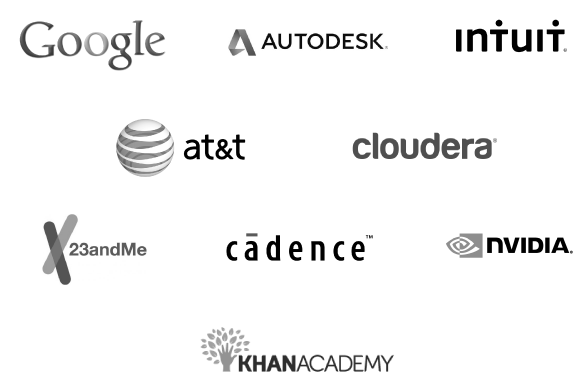 October 7, 2015MIT Master’s Program to Use MOOCs as ‘Admissions Test’, Jeffrey R. Young, Chronicle of Higher EducationMIT Unveils ‘MicroMaster’s,’http://chronicle.com/article/MIT-Master-s-Program-to-Use/233685
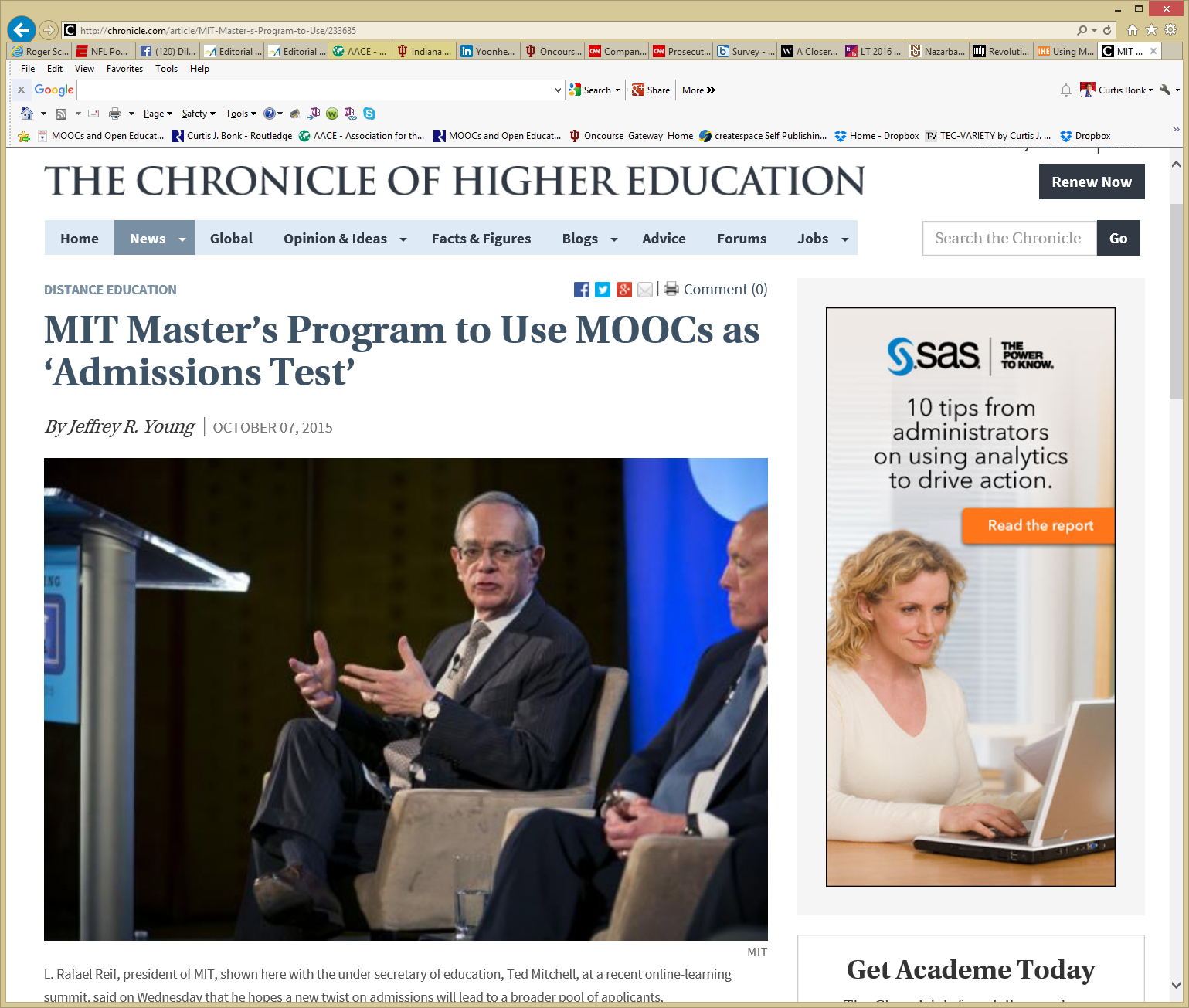 February 2, 2015Research Topic #20. Accessing Experts Via MOOCs for Informal LearningHere Comes Professor Everybody: The ‘sharing economy’ meets higher education, Chronicle of Higher Education, Jeffrey R. Younghttp://chronicle.com/article/Here-Comes-Professor-Everybody/151445/?cid=at
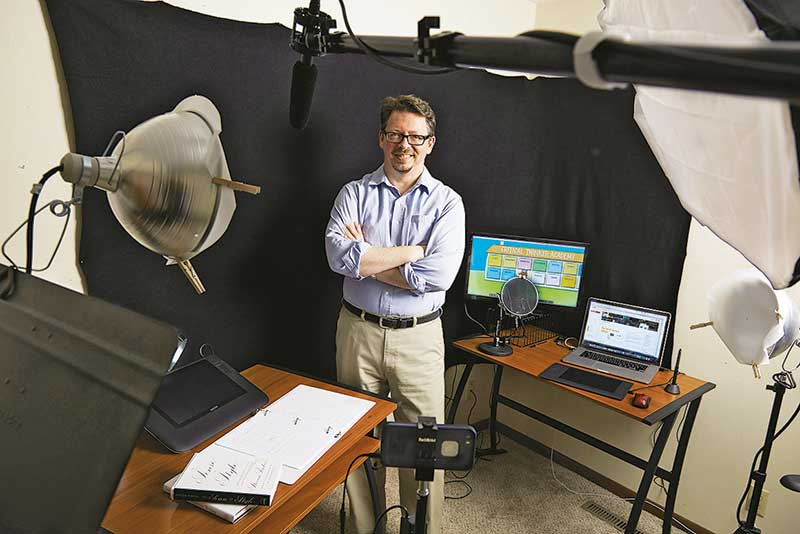 Kevin deLaplante, an associate professor at Iowa State U., makes an average of $2,500 per month teaching from his home studio (above) on sites like Udemy.
Employee to Employee TrainingG2g (Googler to Googler) TrainingSeven Ways to Corporate MOOC, Udemy blog, December 23, 2013, Shannon Hugheshttps://www.udemy.com/organizations/blog/2013/12/23/seven-ways-to-corporate-mooc/
Classes range from management and public speaking, to parenting and mountain climbing.
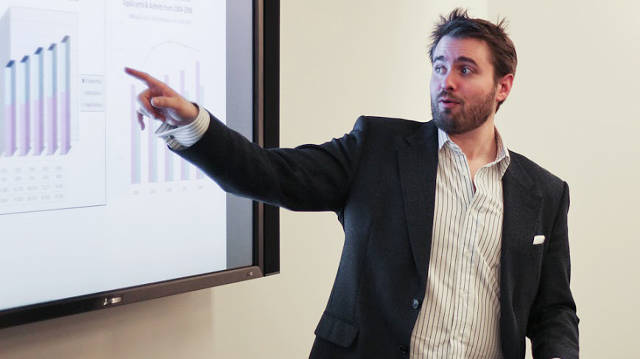 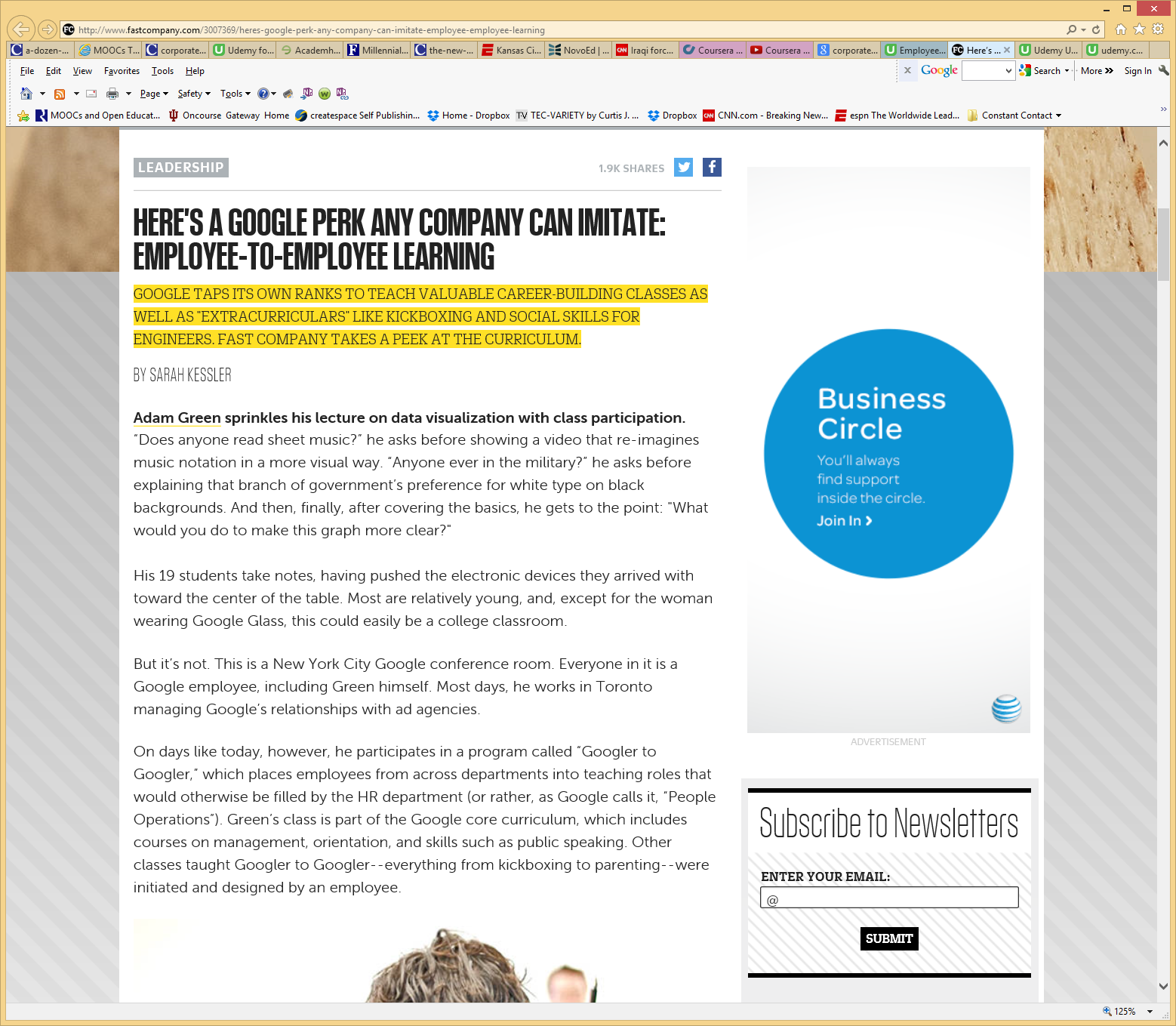 February 2, 2015The Expert CafeHere Comes Professor Everybody: The ‘sharing economy’ meets higher education, Chronicle of Higher Education, Jeffrey R. Younghttp://chronicle.com/article/Here-Comes-Professor-Everybody/151445/?cid=at
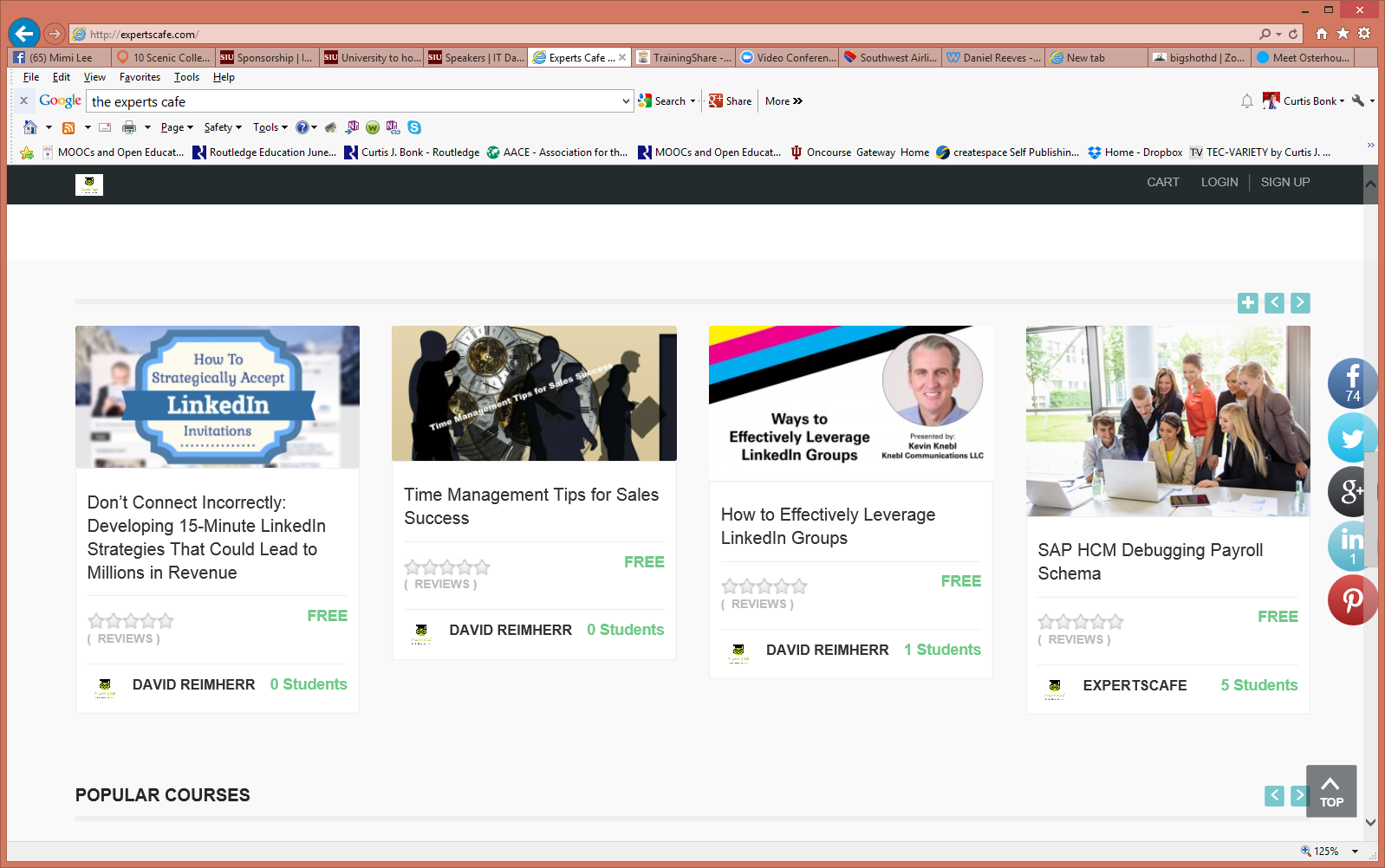 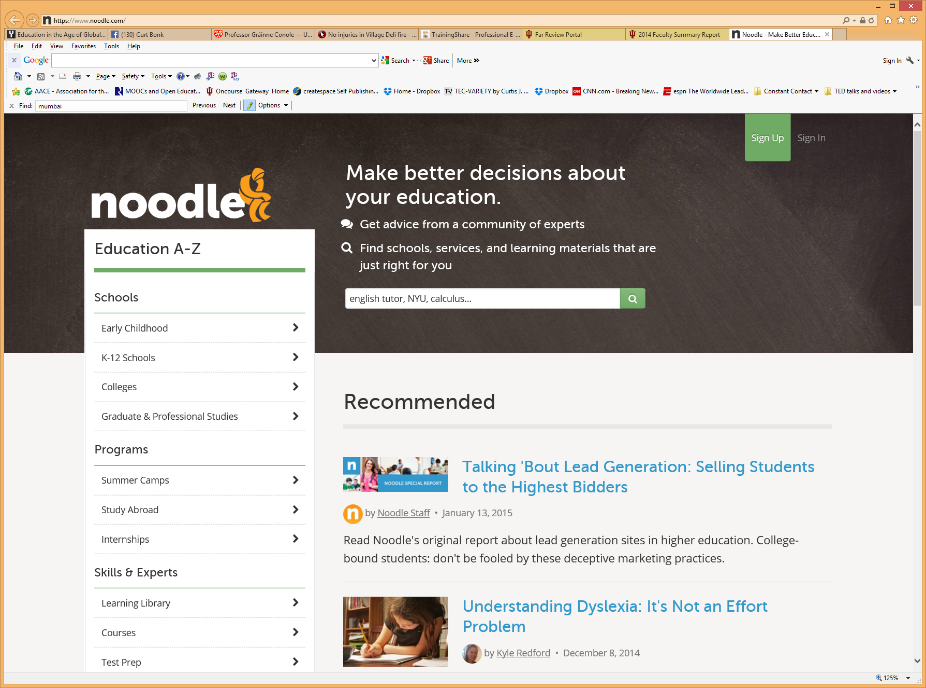 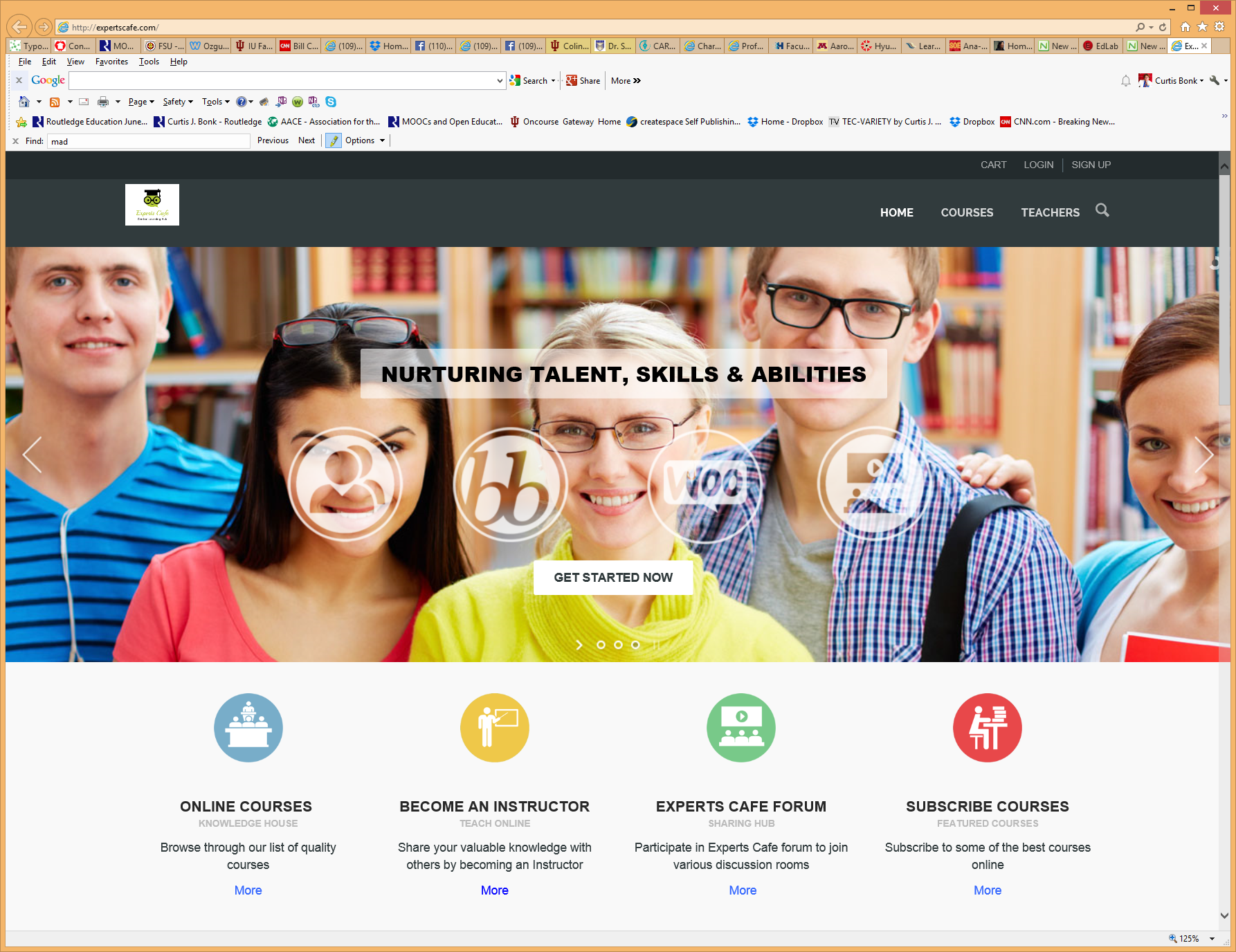 August 5, 2015Shubham Jaglan Overwhelmed by "Dream" Return Home After Double World ChampionshipDisha Chopra, NDTV Sportshttp://sports.ndtv.com/golf/news/246551-shubham-jaglan-overwhelmed-by-dream-return-home-after-double-world-championship http://www.ndtv.com/video/player/news/india-s-golf-prodigy-shubham-jaglan-returns-home-to-hero-s-welcome/377614
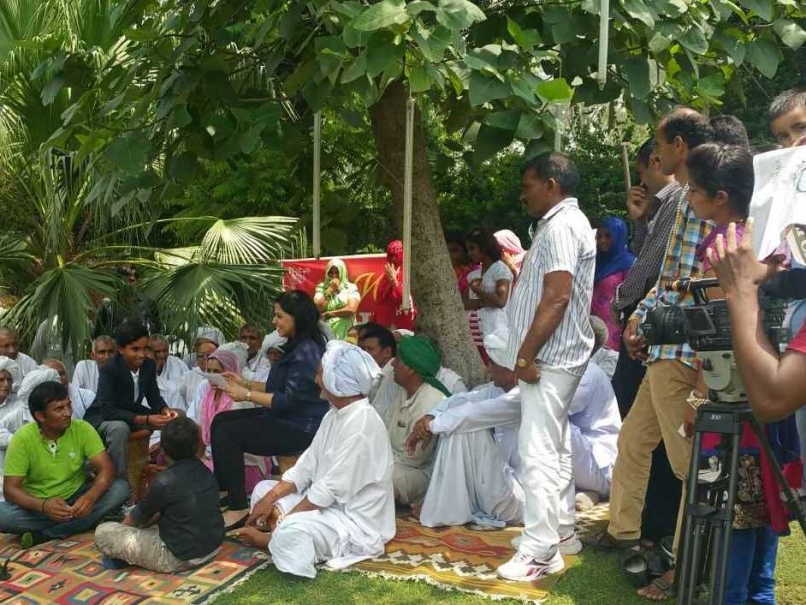 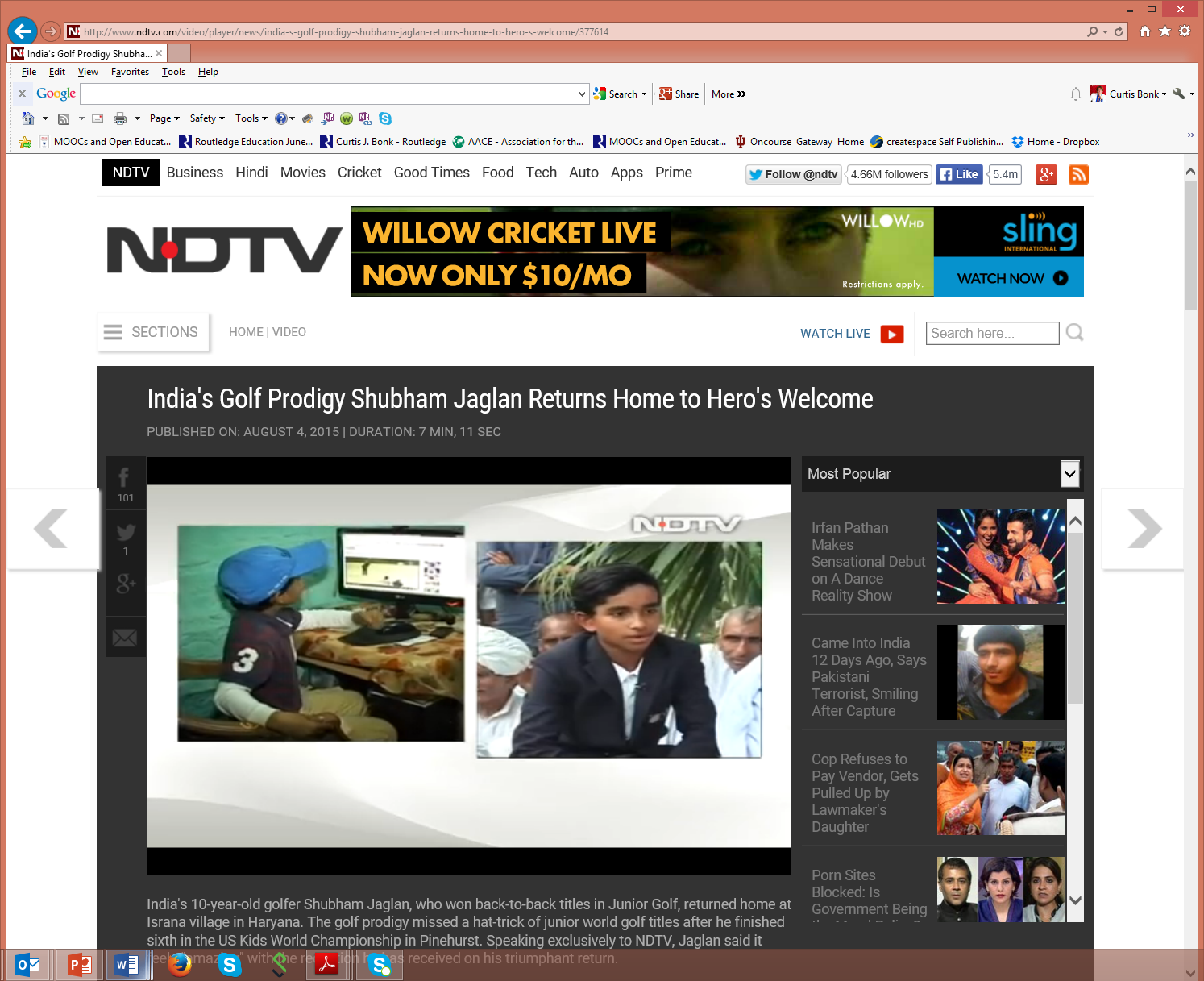 January 15, 2015Email from Udemy
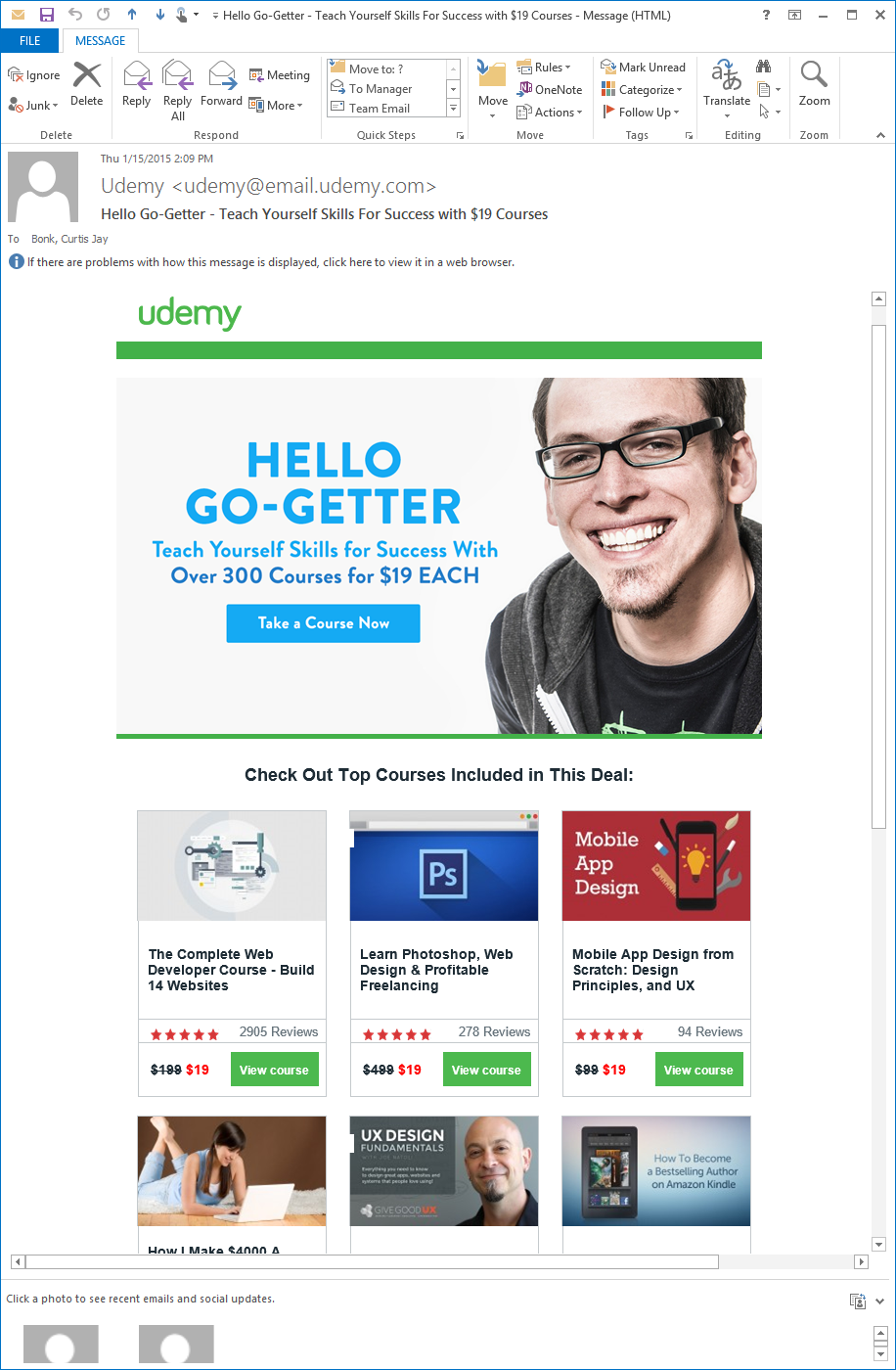 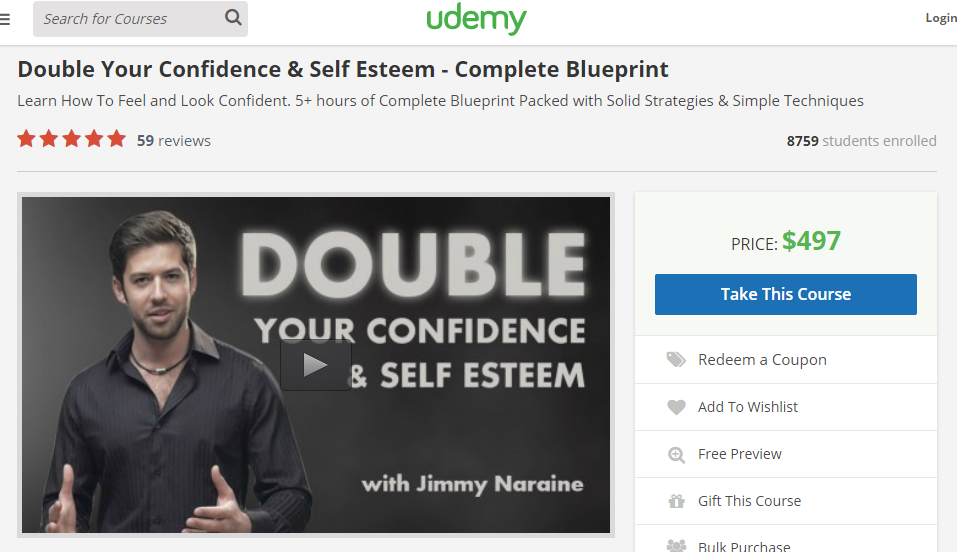 September 15, 2015Research Topic #21. MOOCs for Social ImpactSocial Learning for Social Impact, edXJoin the world’s first GROOC – a MOOC for groups – to collaborate with others globally and create social change.https://www.edx.org/course/social-learning-social-impact-mcgillx-groocx https://www.youtube.com/watch?t=36&v=WNg-5LFAMdI
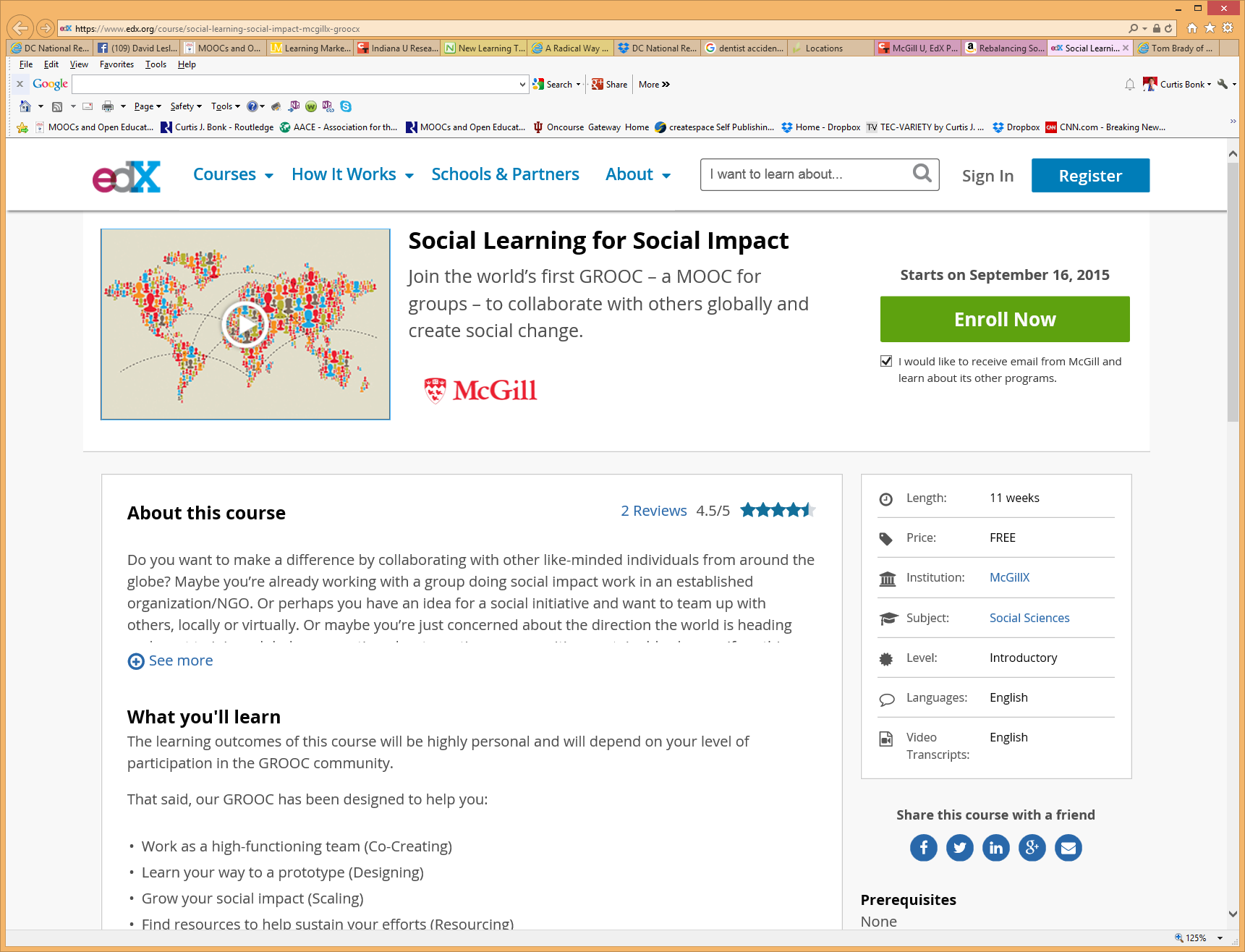 September 15, 2015Social Learning for Social Impact, edXJoin the world’s first GROOC – a MOOC for groups – to collaborate with others globally and create social change.https://www.edx.org/course/social-learning-social-impact-mcgillx-groocx https://www.youtube.com/watch?t=36&v=WNg-5LFAMdI
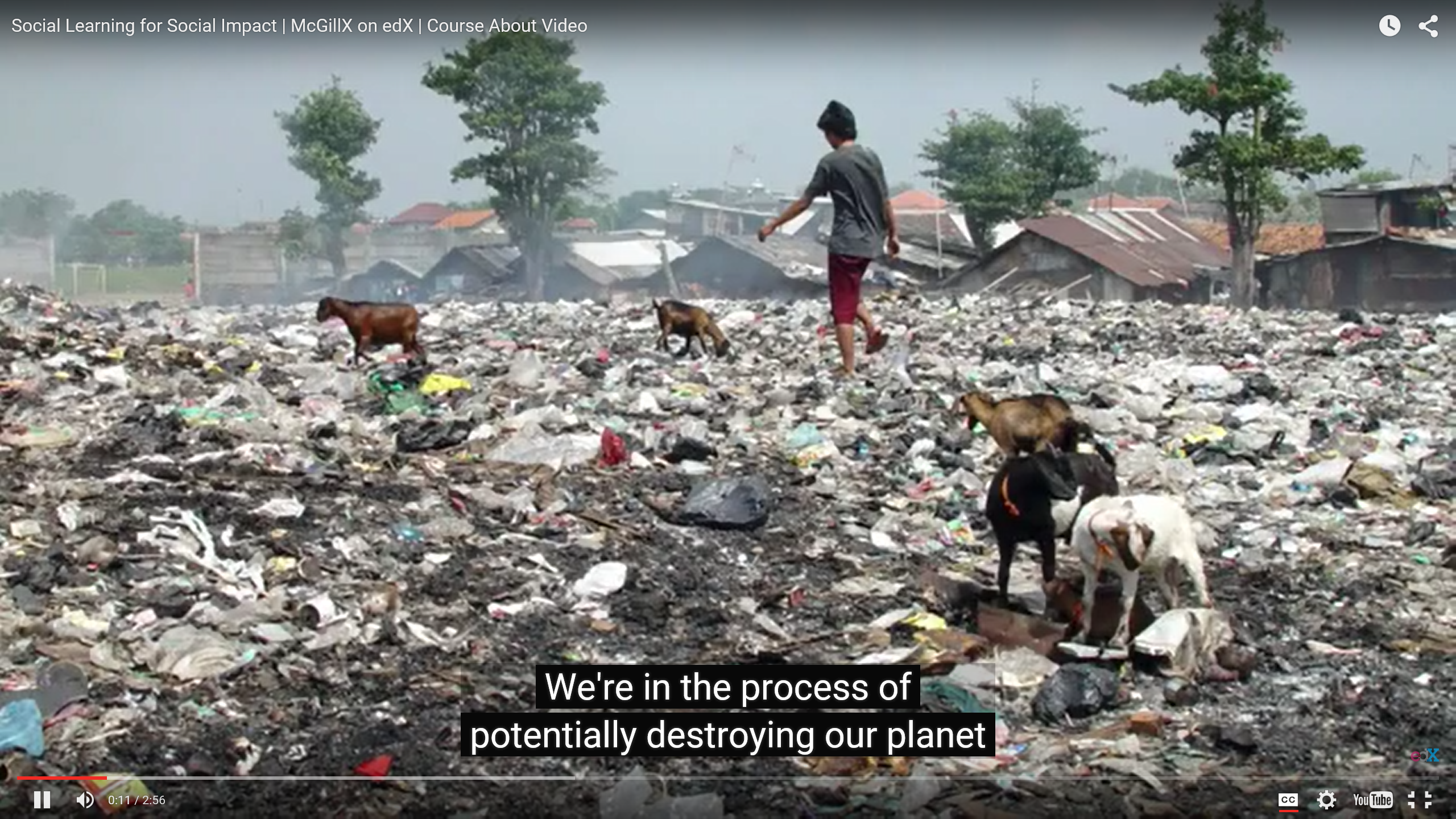 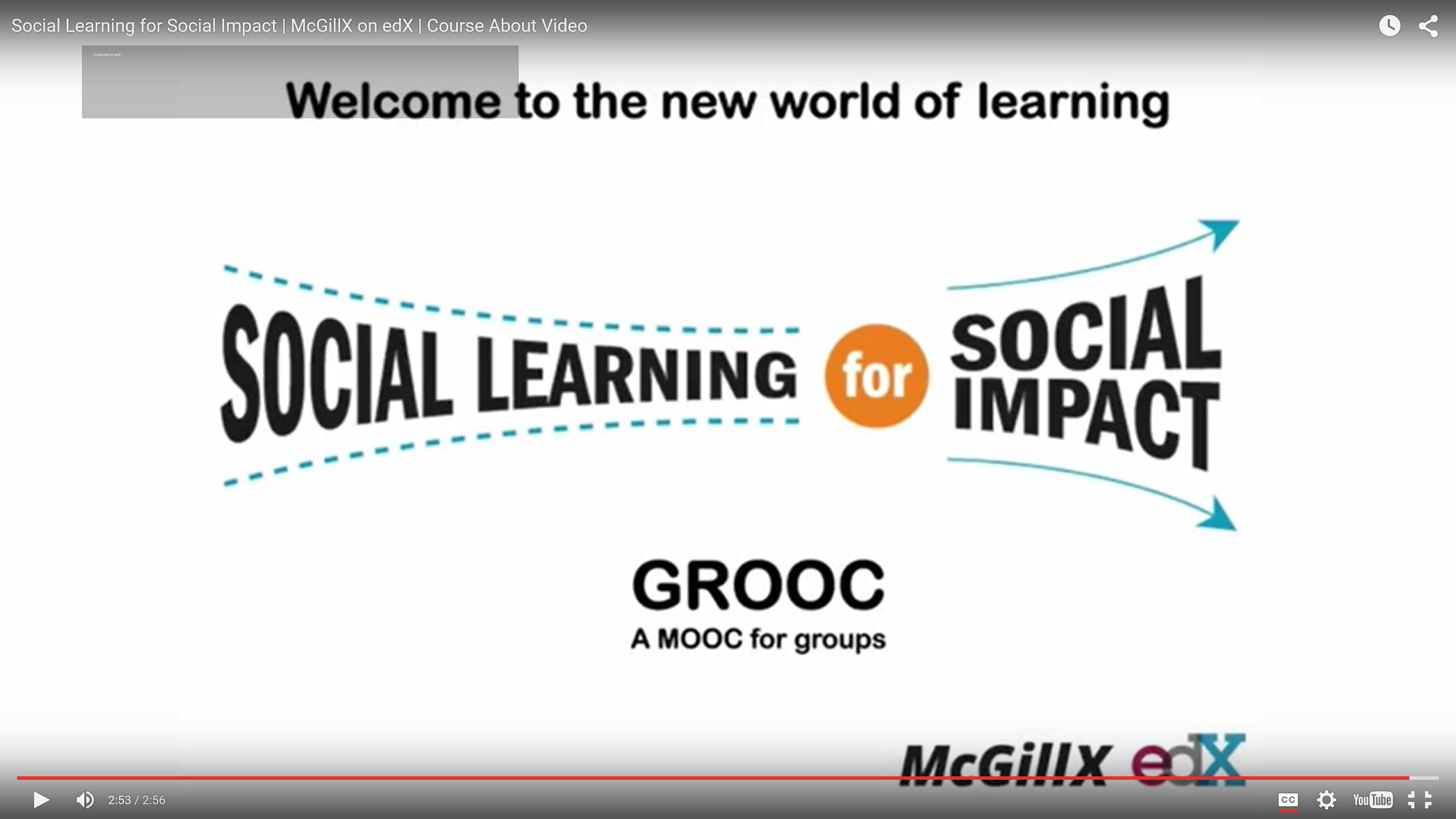 September 22, 2015Research Topic #22. MOOC Benefits and ImpactWho’s Benefiting from MOOCs, and WhyChen Zhenghao, Brandon Alcorn, Gayle Christensen, Nicholas Eriksson, Daphne Koller, Ezekiel J. Emanuel, Harvard Business Reviewhttps://hbr.org/2015/09/whos-benefiting-from-moocs-and-why
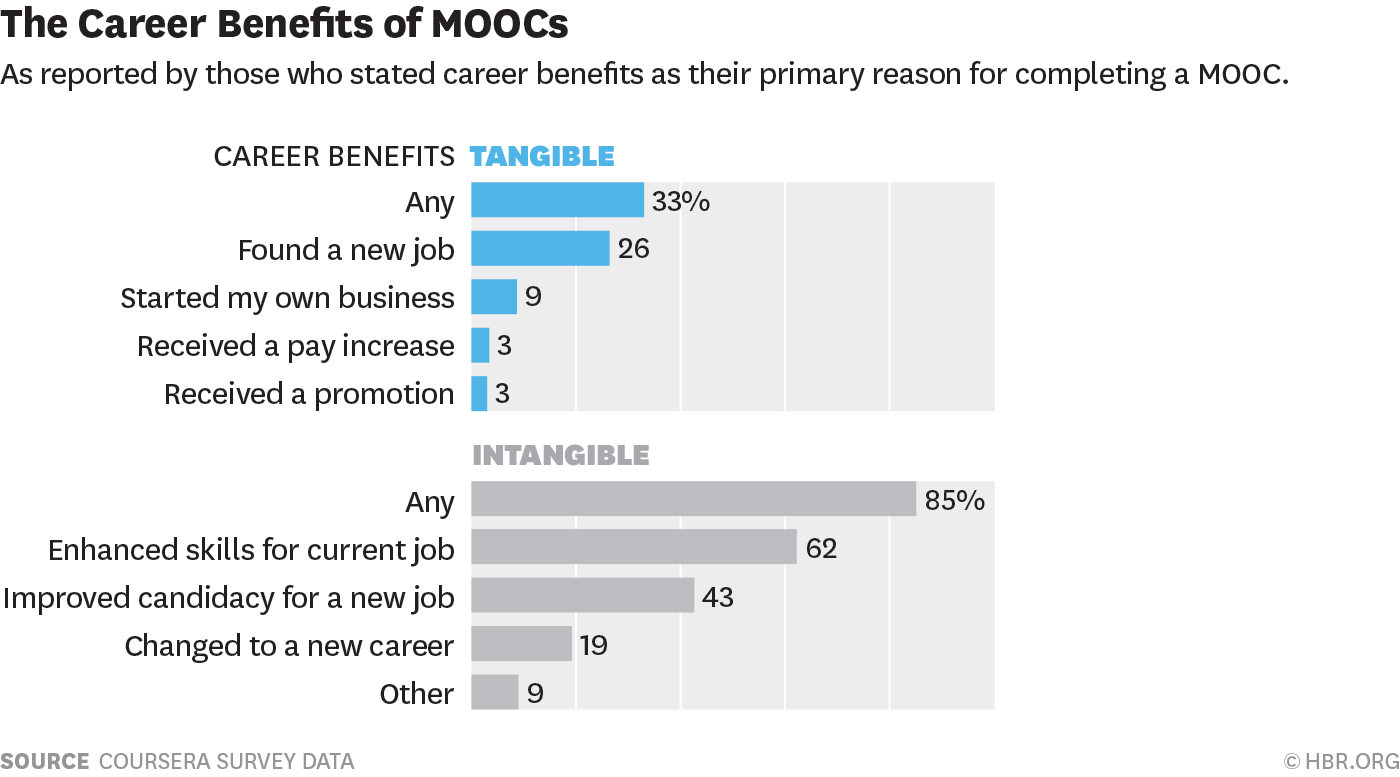 September 22, 2015Who’s Benefiting from MOOCs, and WhyChen Zhenghao, Brandon Alcorn, Gayle Christensen, Nicholas Eriksson, Daphne Koller, Ezekiel J. Emanuel, Harvard Business Reviewhttps://hbr.org/2015/09/whos-benefiting-from-moocs-and-why
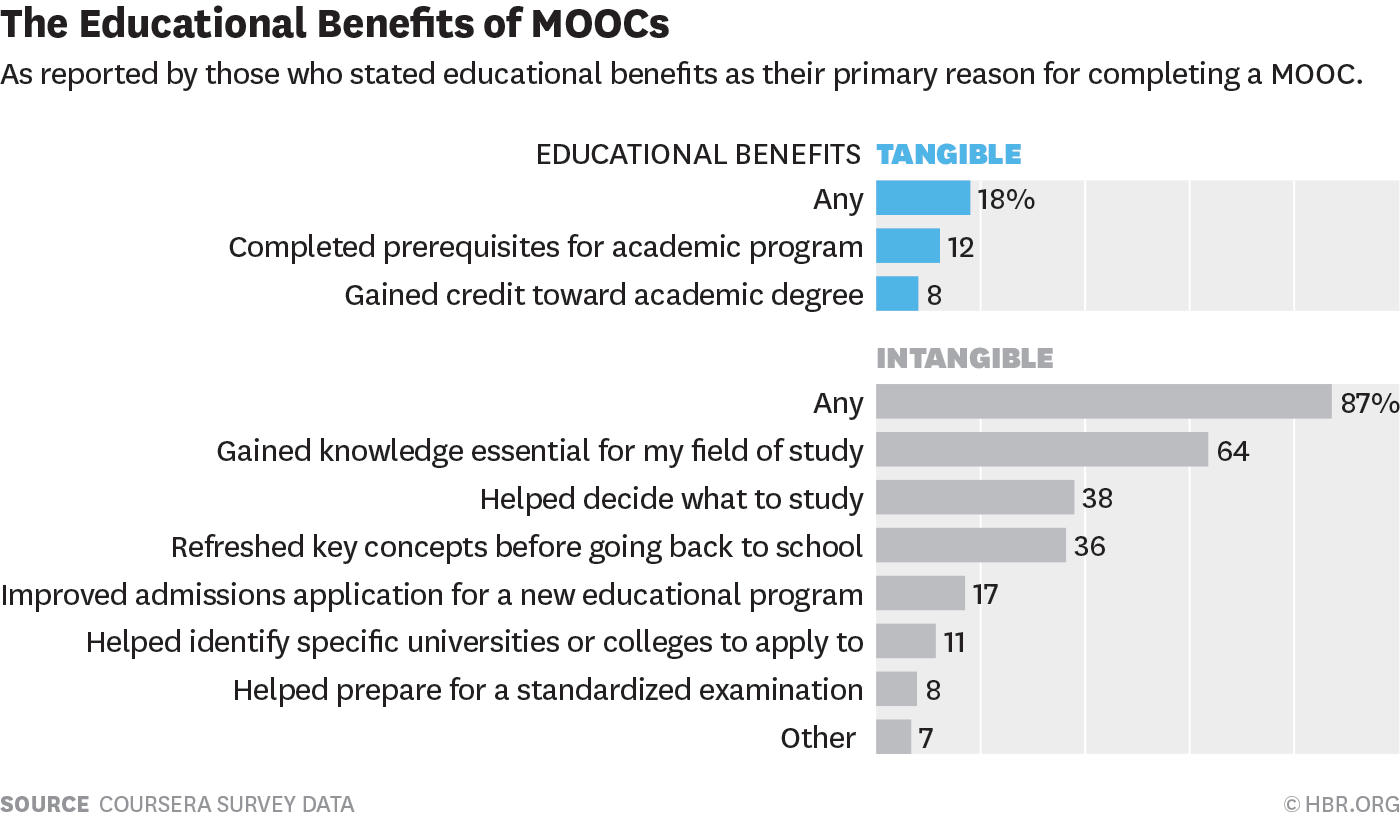 October 25, 2014Research Topic #23. Survey Research on OER Awareness and UseOpening the Curriculum: Open Educational Resources in U.S. Higher Education, 2014I. Elaine Allen and Jeff Seamanhttp://www.onlinelearningsurvey.com/reports/openingthecurriculum2014.pdf
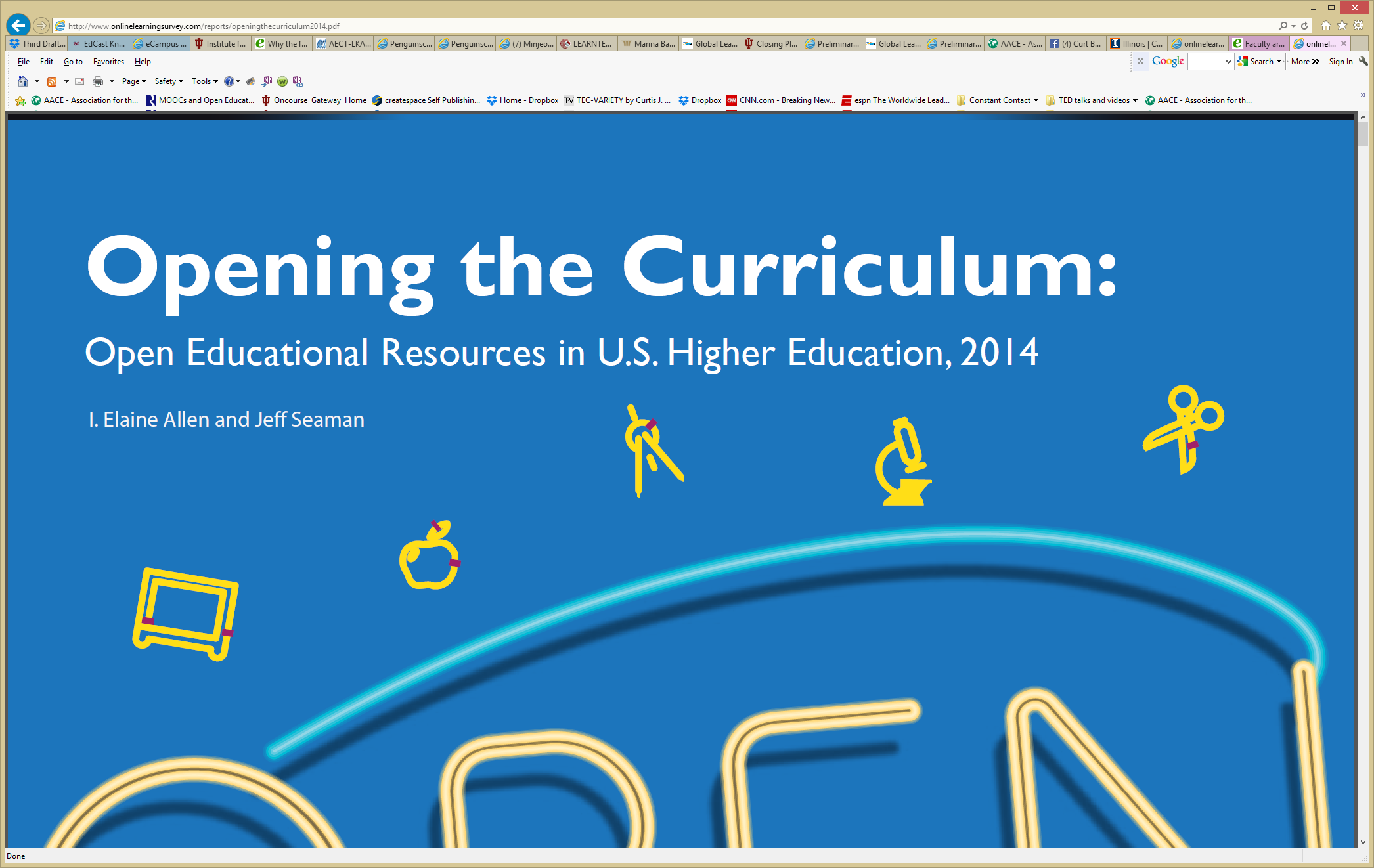 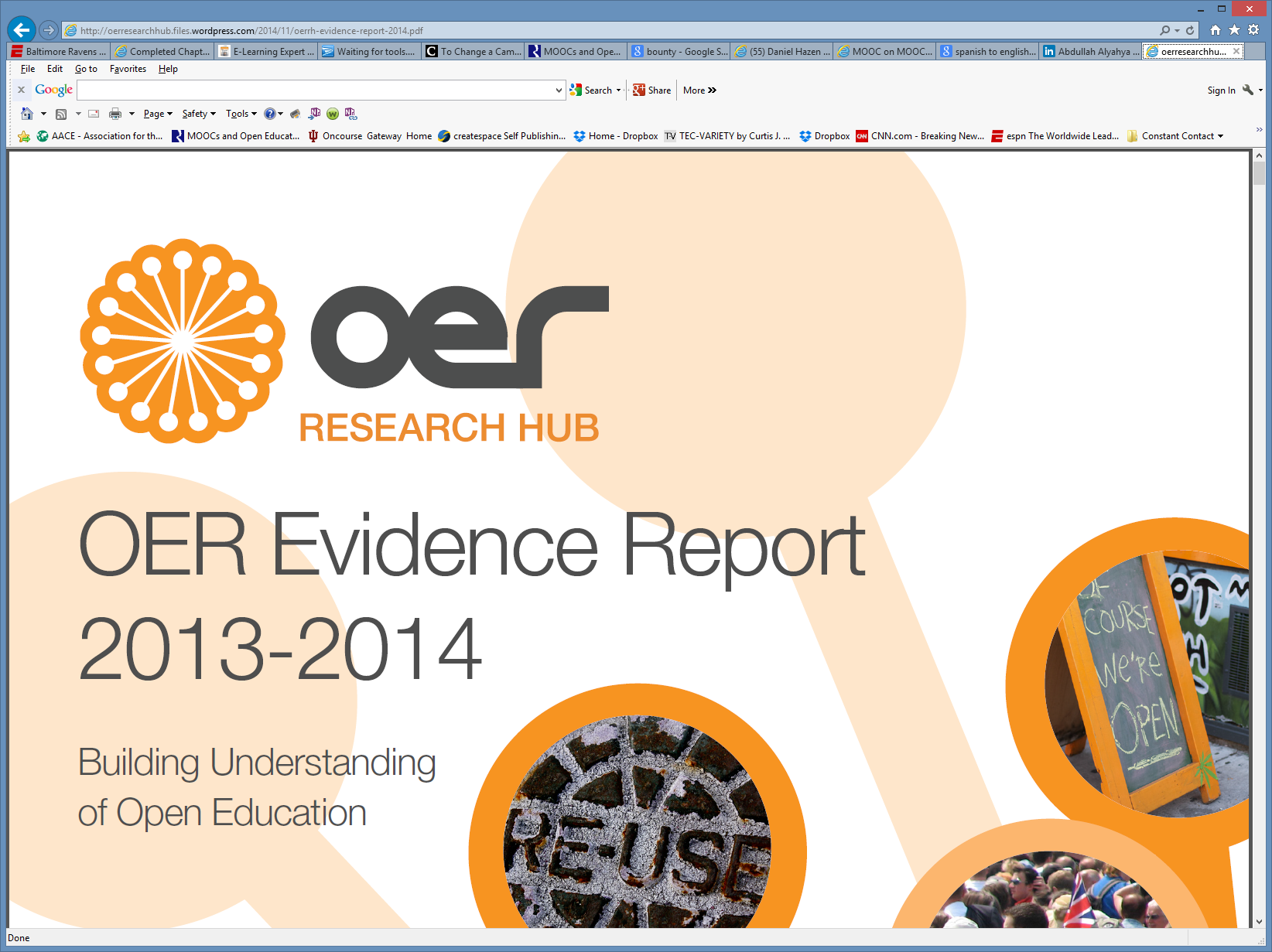 Research Topic #24. Actual Use of Open Access Resources and MaterialsNature, Openwords, etc.http://www.openwords.com/ https://www.facebook.com/Openwords
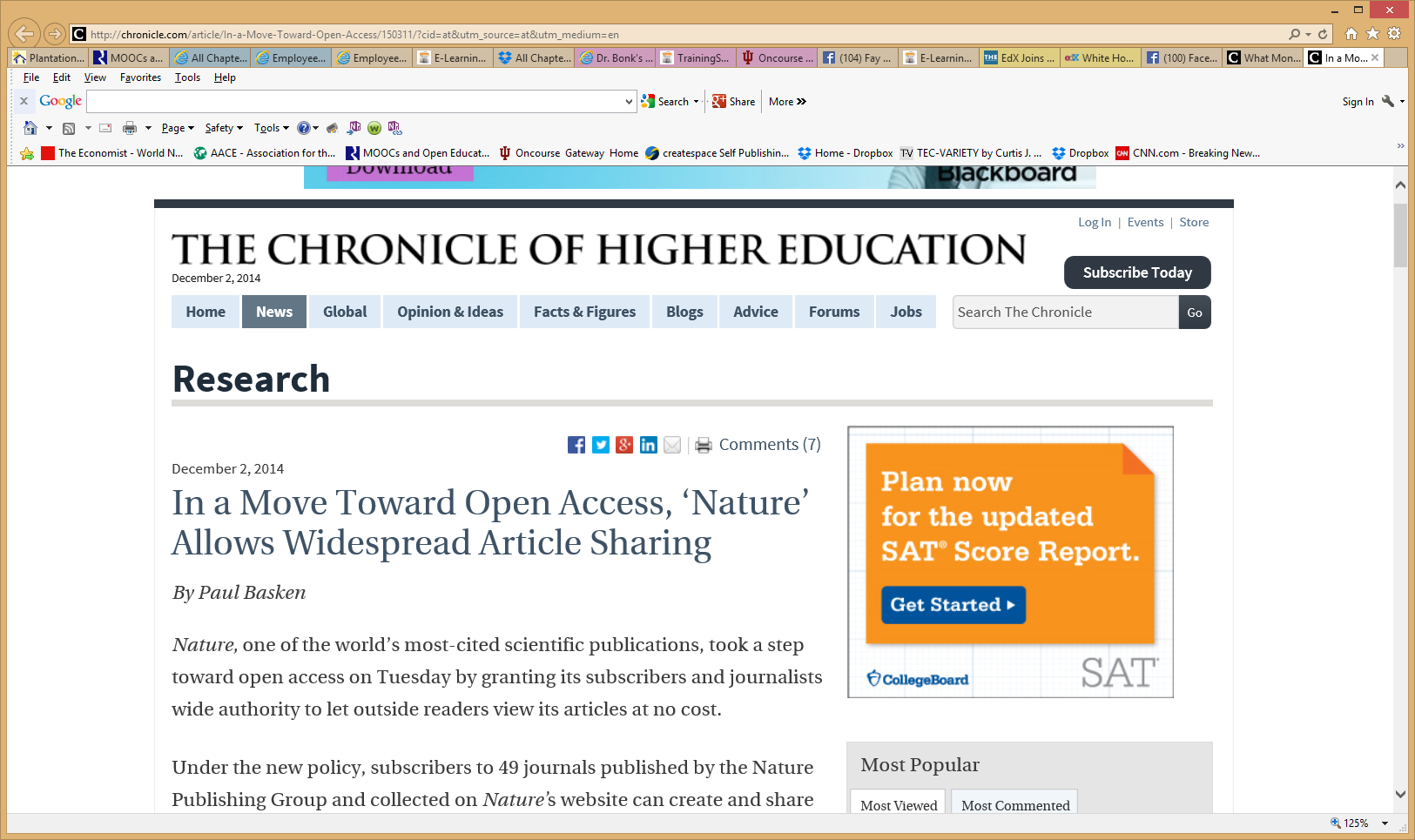 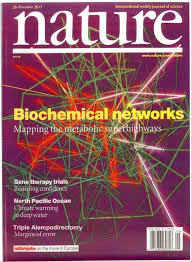 October 6, 2015Research Topic #25. MOOCs as a Learning SupplementUsing MOOCs to Fill In Your Weak Spots, Hanna Peacock, Inside Higher Edhttps://www.insidehighered.com/blogs/gradhacker/using-moocs-fill-your-weak-spots?utm_source=Inside+Higher+Ed&utm_campaign=bf05053fb7-DNU20151007&utm_medium=email&utm_term=0_1fcbc04421-bf05053fb7-197362401
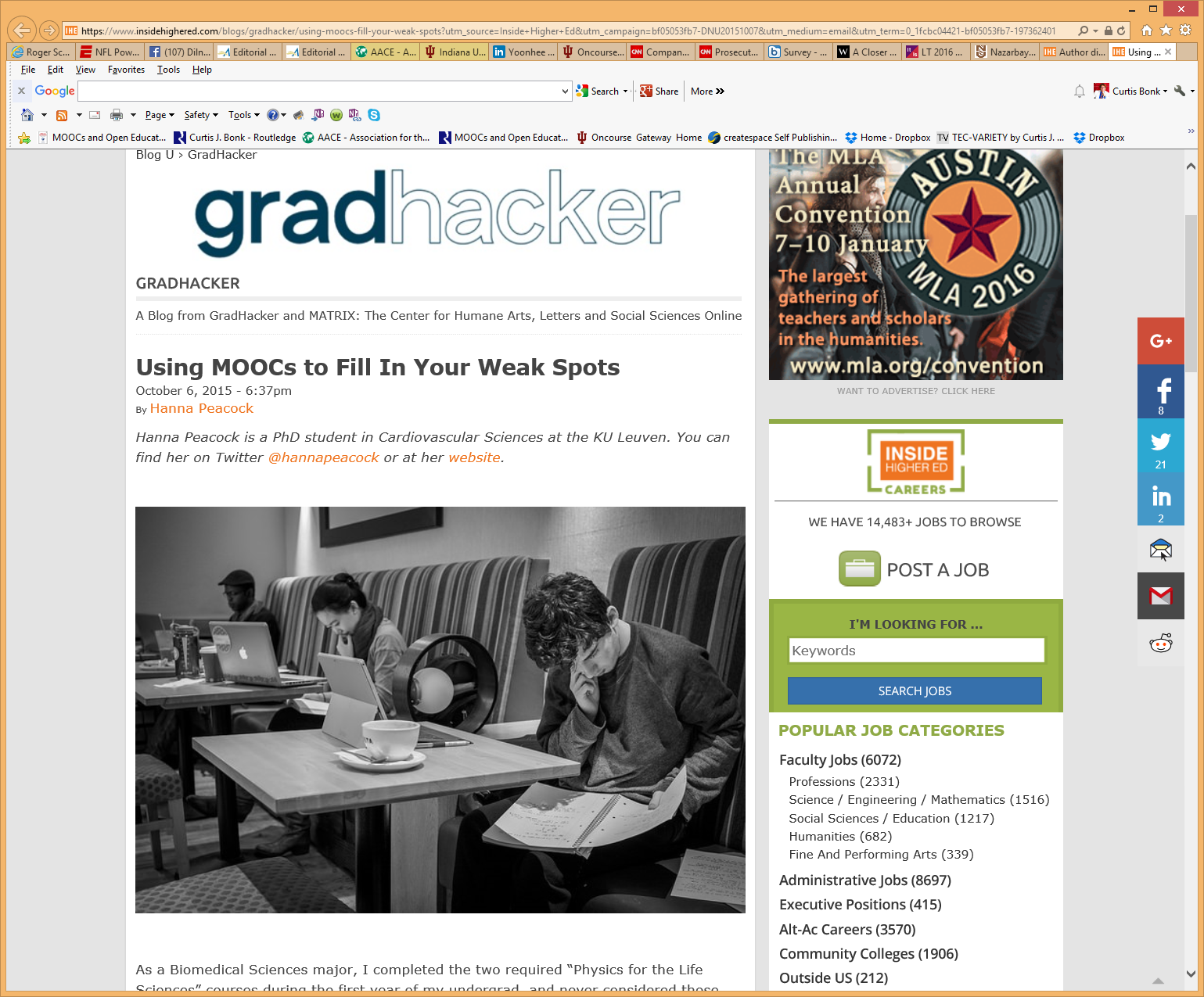 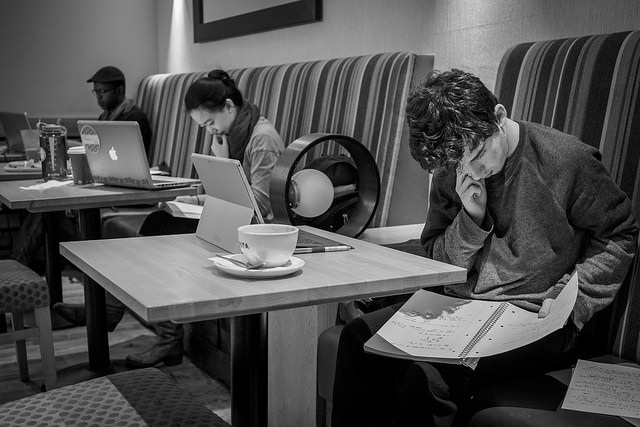 April 20, 2015Research Topic #26. Case Studies250 MOOCs and Counting: One Man’s Educational Journey, Chronicle of Higher Educationhttp://chronicle.com/article/250-MOOCsCounting-One/229397/?cid=at If the MOOC movement has faded, nobody told Jima Ngei. Mr. Ngei, who lives in Port Harcourt, Nigeria, has completed and passed 250.
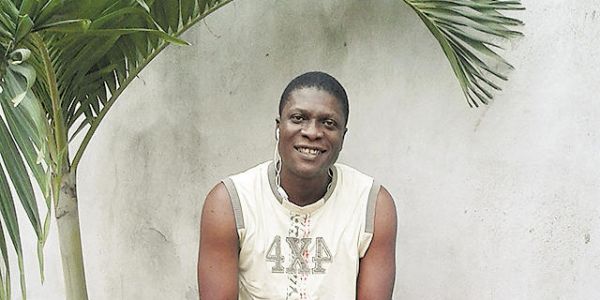 Jima Ngei: “I had this unrelenting fear that this miracle of free access might evaporate soon.”
Various Case Studies:Life Impact from OER and MOOCs
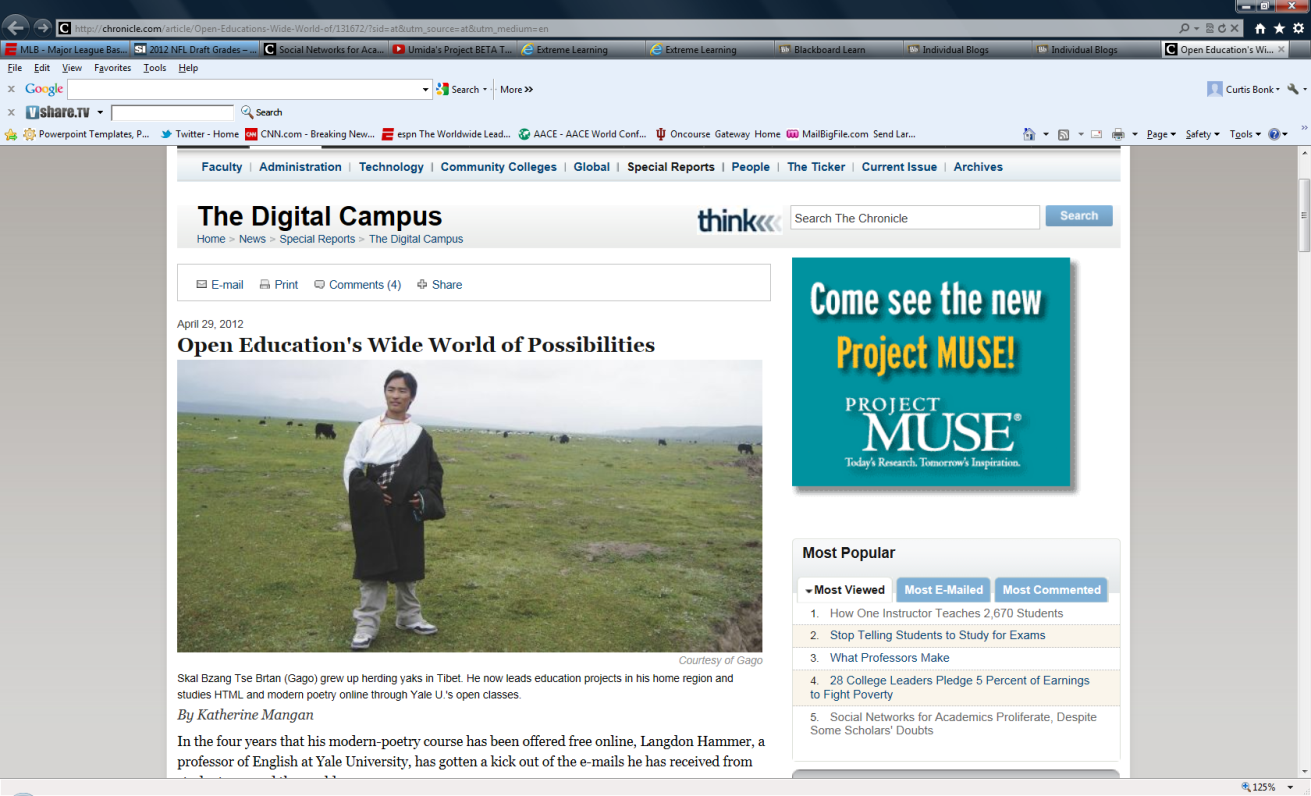 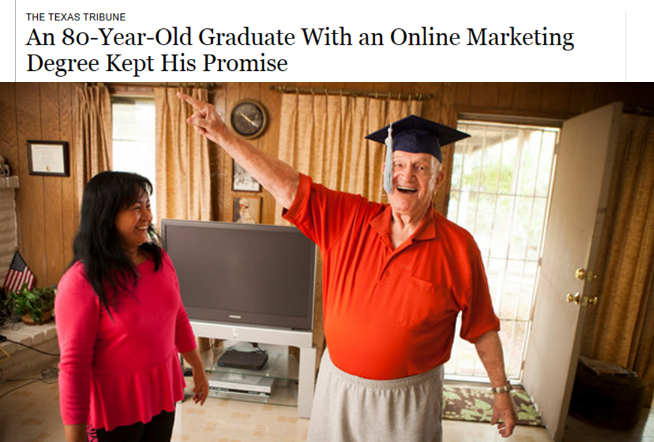 MIT Data: Prepares to Reenter University(41-50 year old male, Middle East)
Most interesting experience of my own was my use of MIT OCW to refresh on Calculus. I purchased the textbook and followed one of several calculus options on the site. This was quite successful in re-introducing Calculus, as a prep to re-entering college 28 years after graduation - this time to study for a Master's.
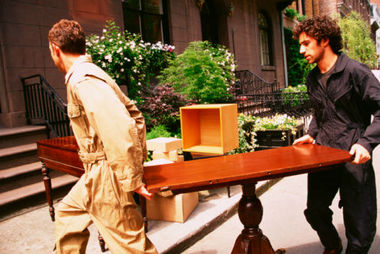 MIT Data: Retiree Develops New Hobby(70+ year old female, North America)
I'm am avid photographer and have developed skills for developing my own website for display of my photography and books I have written that include my photographs…I've had multiple careers, from science, to public administration, and information technology.  The development of my art is a new and exciting experience.
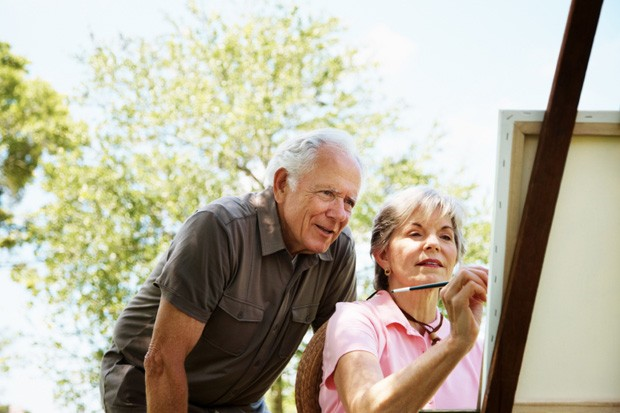 Life Changing Example
My life has changed in a big way.  I used these new skills to create a small business that supplements my income.  I couldn't use this income soley to support myself, but it does pay some bills.
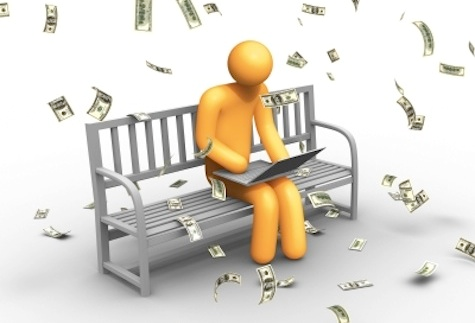 October 6, 2014Research Topic #27. High School Student College Prep and Advanced Placement CoursesedX turns attention to high school MOOCs, eSchool Newshttp://www.eschoolnews.com/2014/10/06/high-school-moocs-839/print/
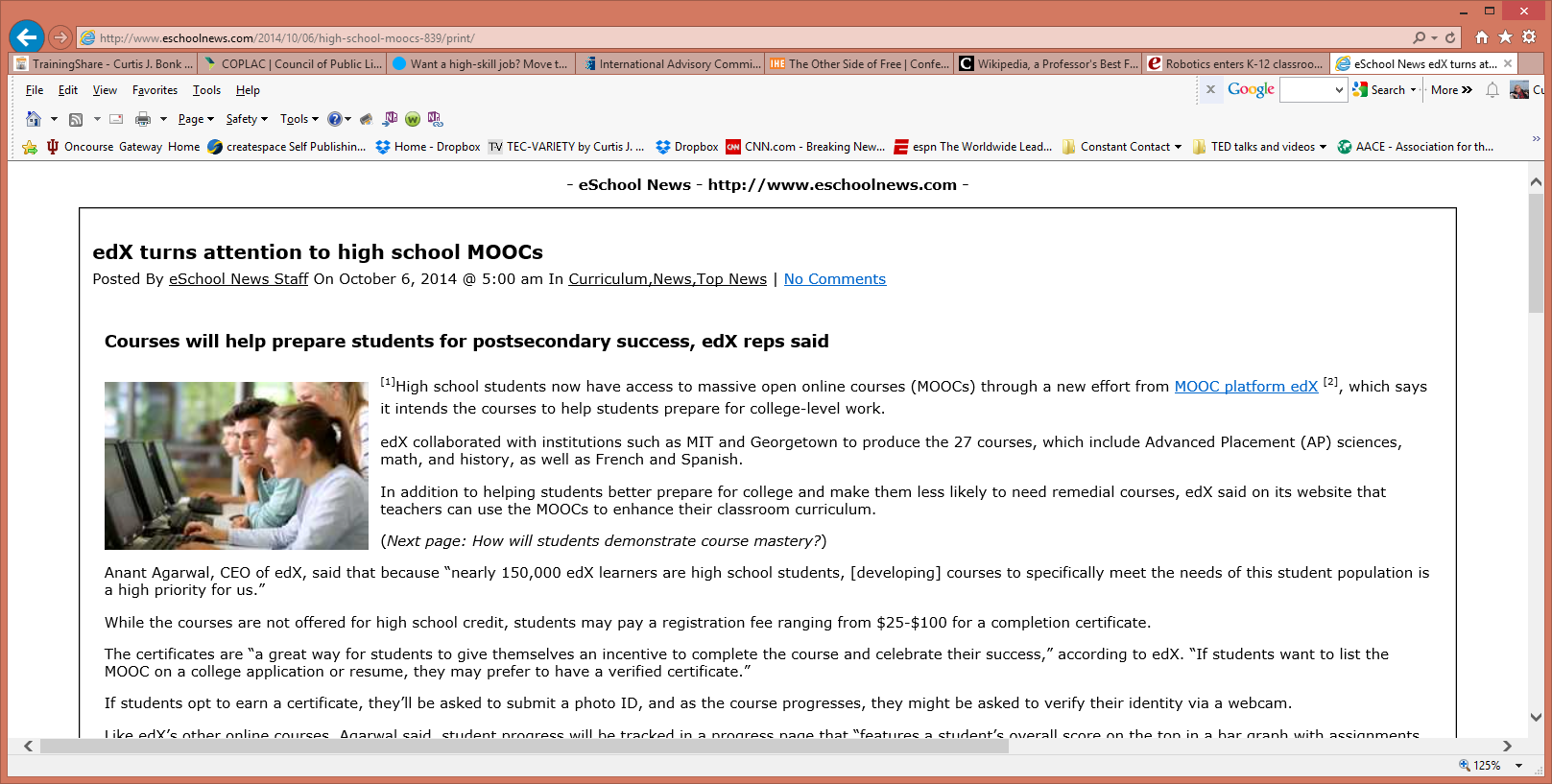 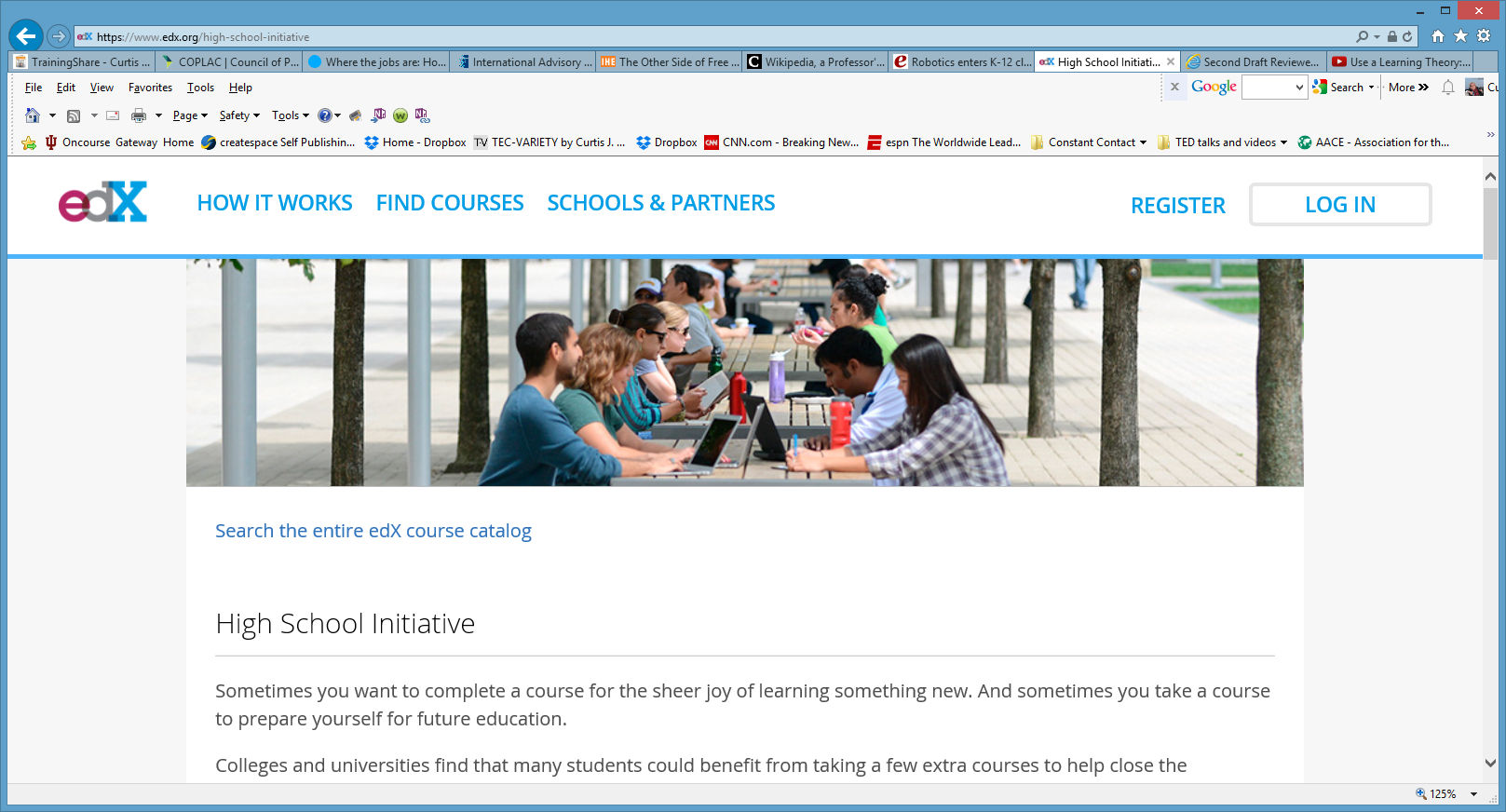 October 6, 2014High School Initiativehttps://www.edx.org/high-school-initiativehttp://www.eschoolnews.com/2014/10/06/high-school-moocs-839/print/
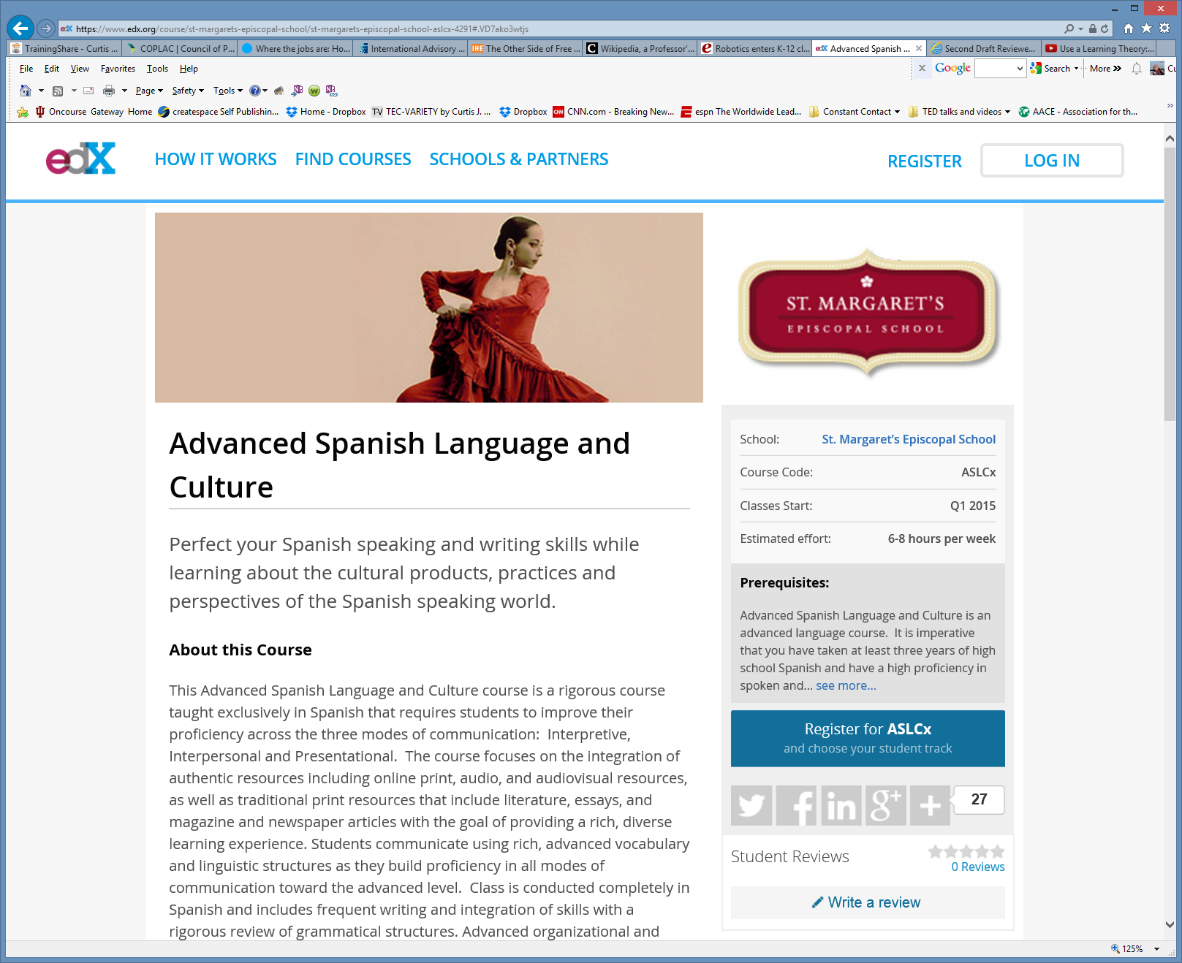 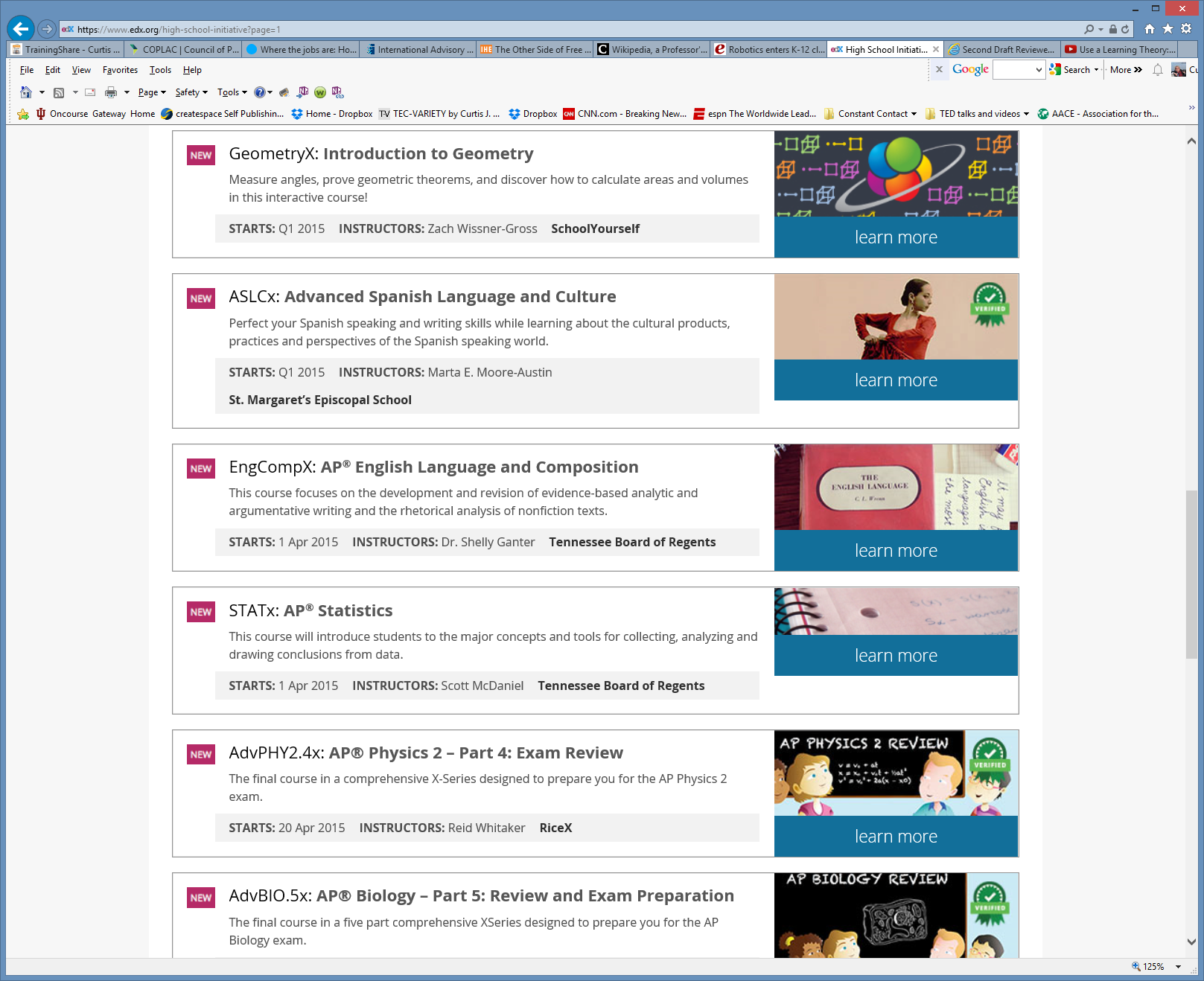 Research Topic #28. MOOC List Access and Use (and ratings)Enroll in a MOOC and Reflect (e.g., see Class Central)
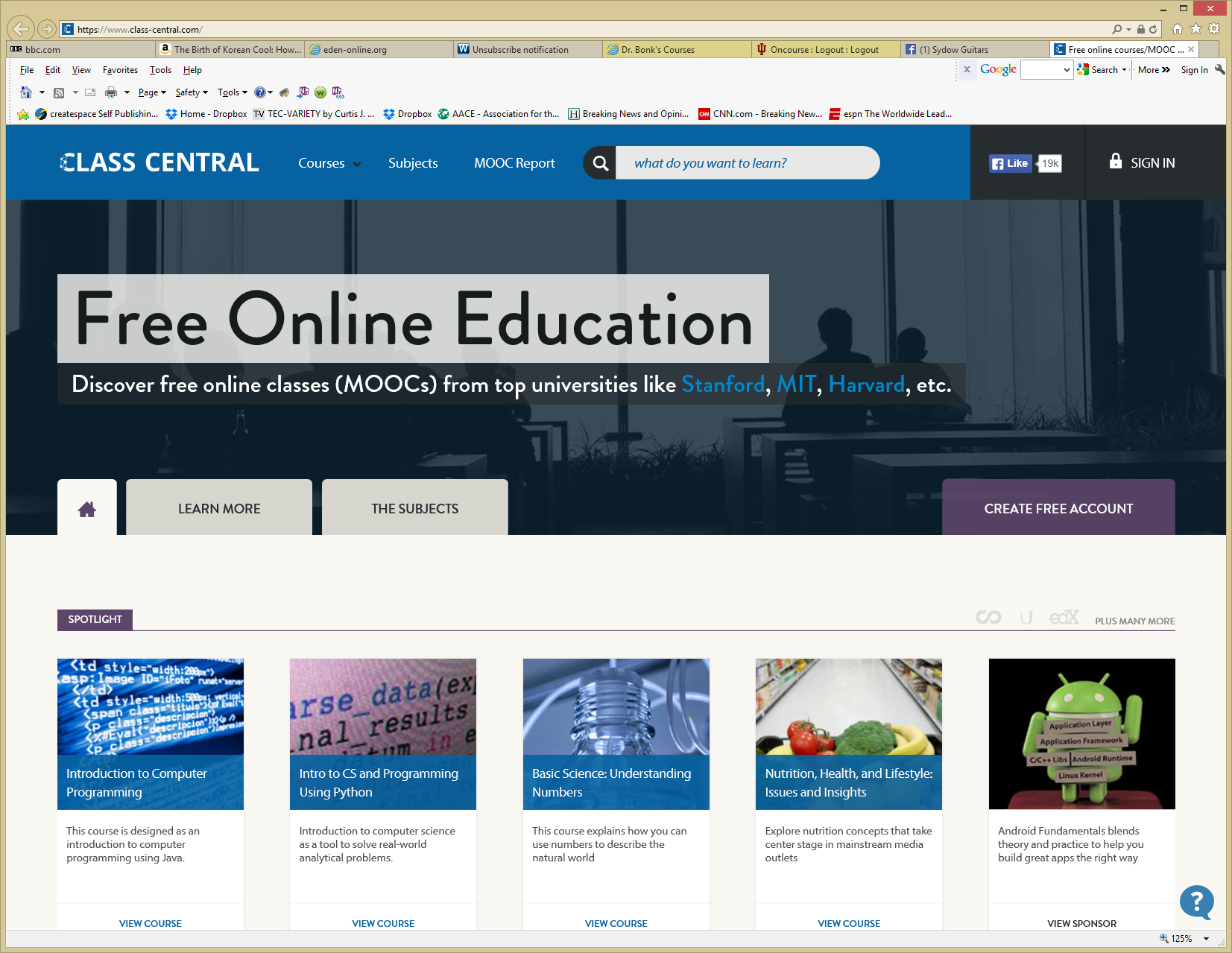 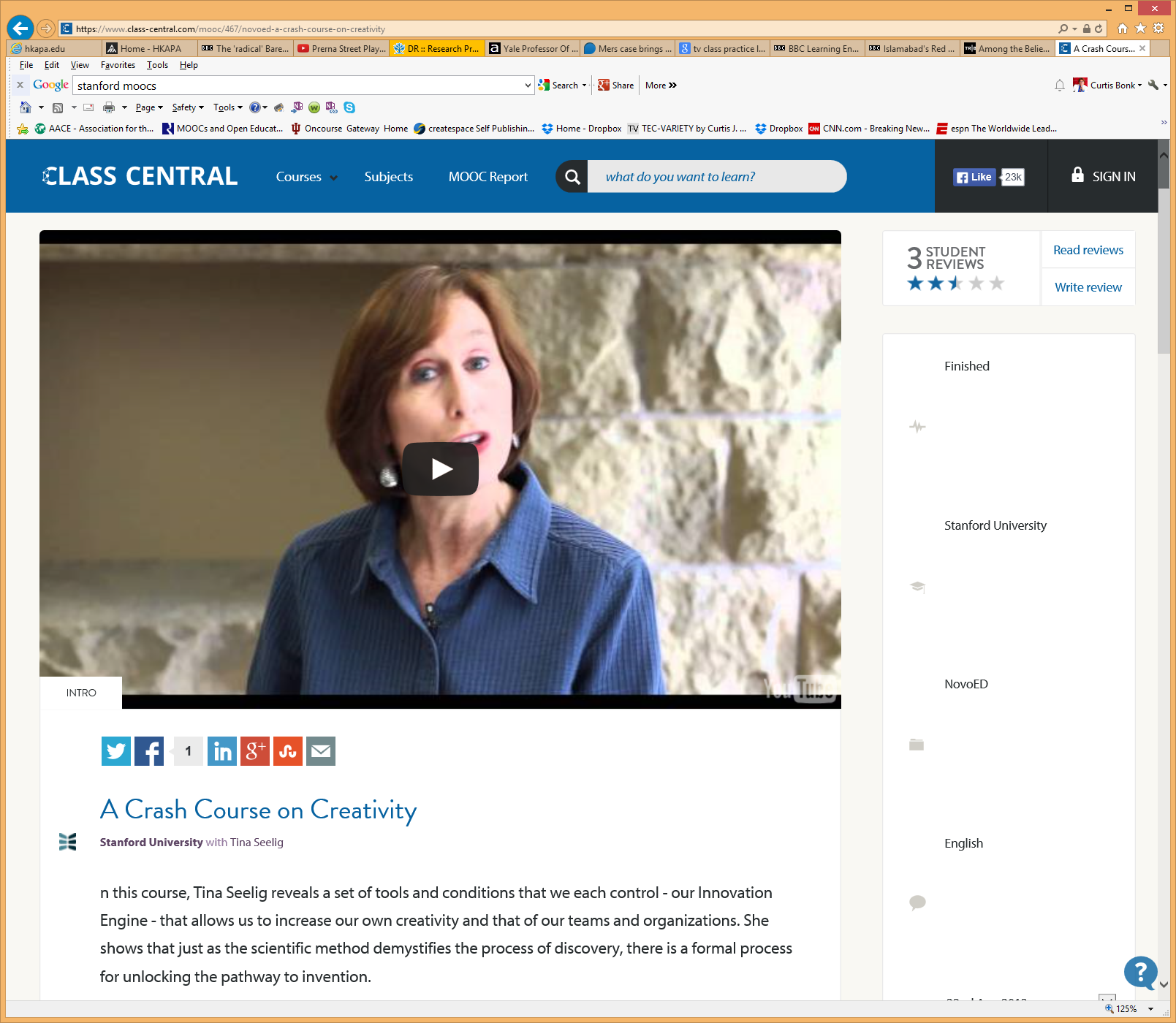 August 20, 2015Research Topic #29. Unique PedagogySyracuse professor offers free ‘Star Trek’ class to the public, USA Today, Amari D. Pollard, LeMayne Collegehttp://college.usatoday.com/2015/08/20/syracuse-professor-offers-free-star-trek-class-to-the-public/ r
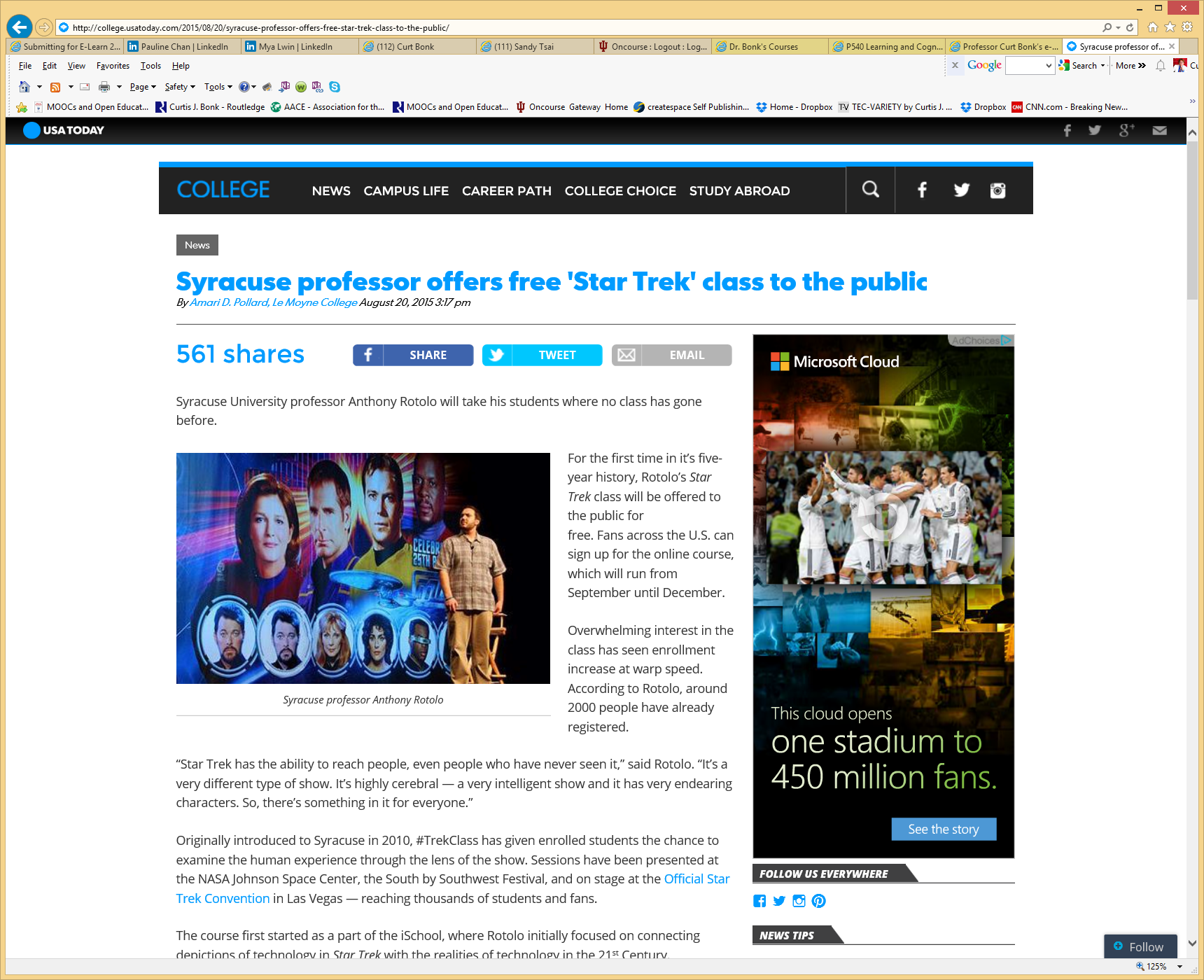 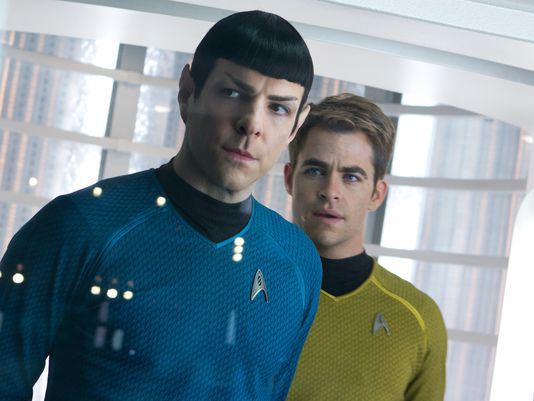 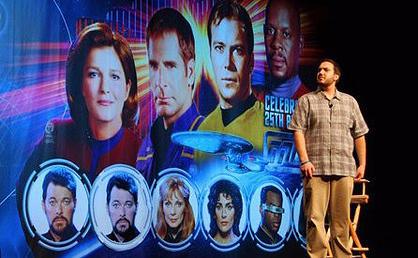 May 26, 2015Research Topic #30. Cultural DifferencesMOOC Madness in China!Edtech and MOOC Times in China Michael Trucano On Tue, 05/12/2015, EduTechhttps://blogs.worldbank.org/edutech/edtech-and-mooc-times-china
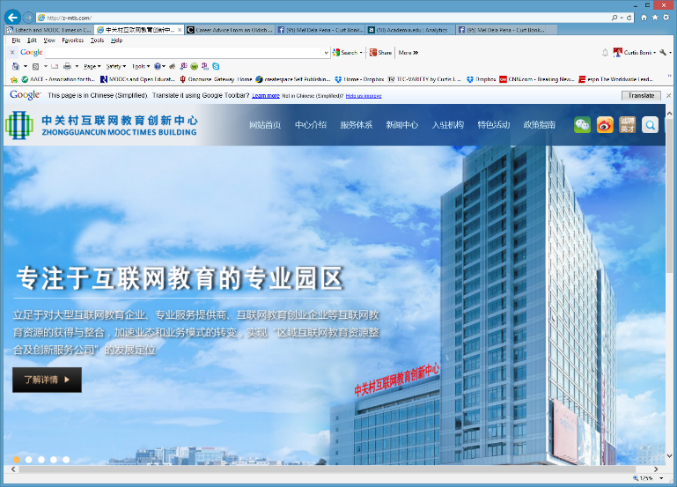 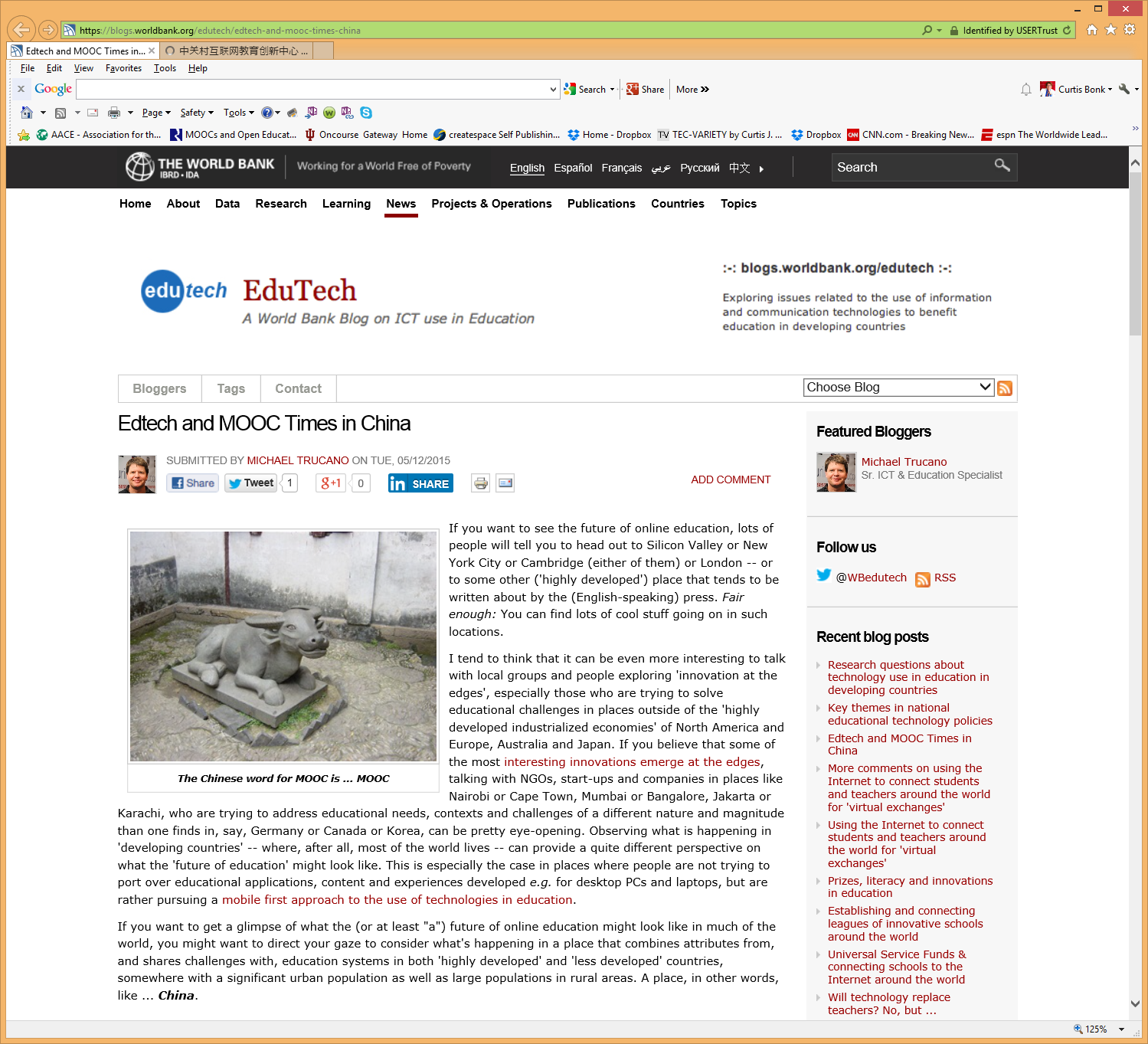 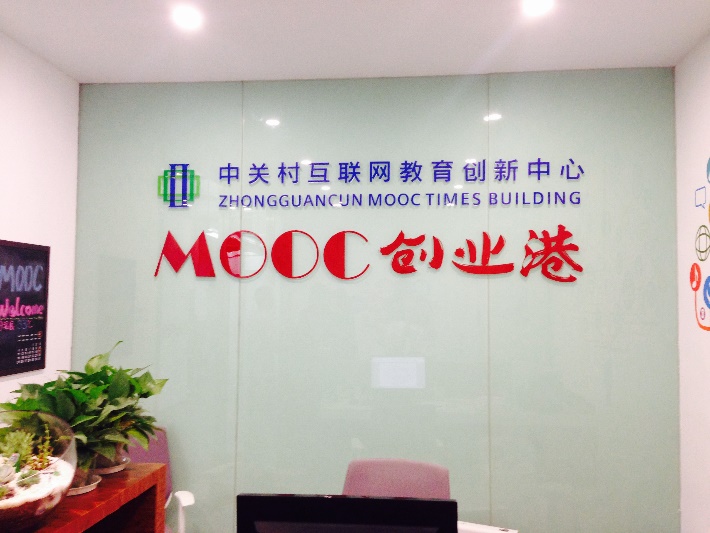 June 26, 2015In China, Where Everything is a MOOC, Education Week, Justin Reich, HarvardX Research Fellowhttp://blogs.edweek.org/edweek/edtechresearcher/2015/05/in_china_where_everything_is_a_mooc.html?r=284759497
The most memorable line from my recent visit to China was this: "We have 12 million K-12 teachers in China who need to receive this particular in-service training, so we started with a group of about 200,000."
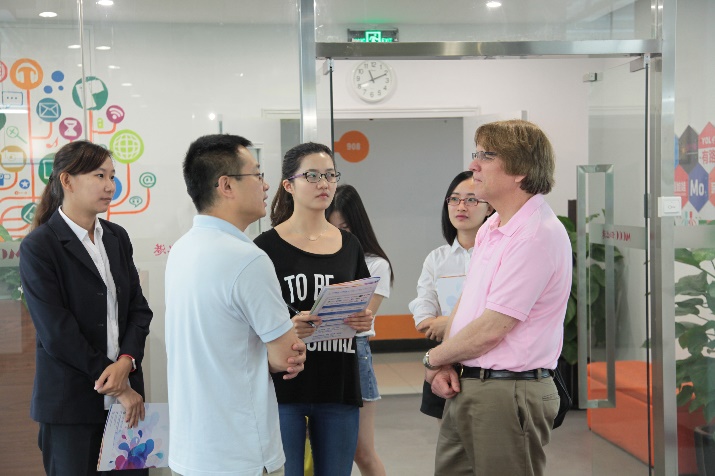 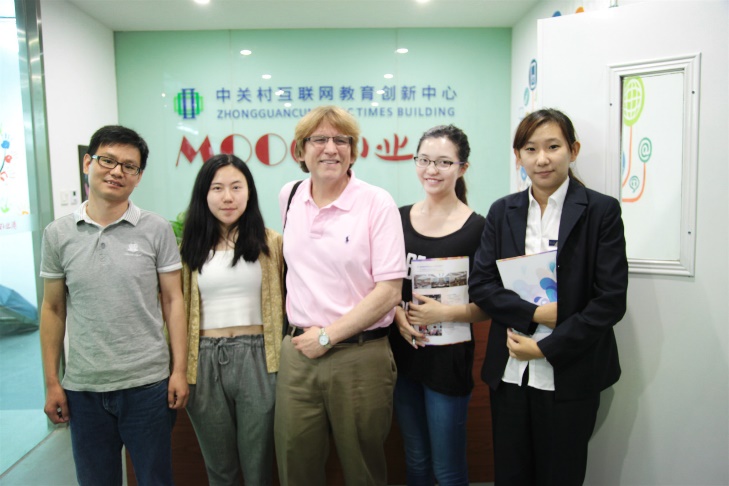 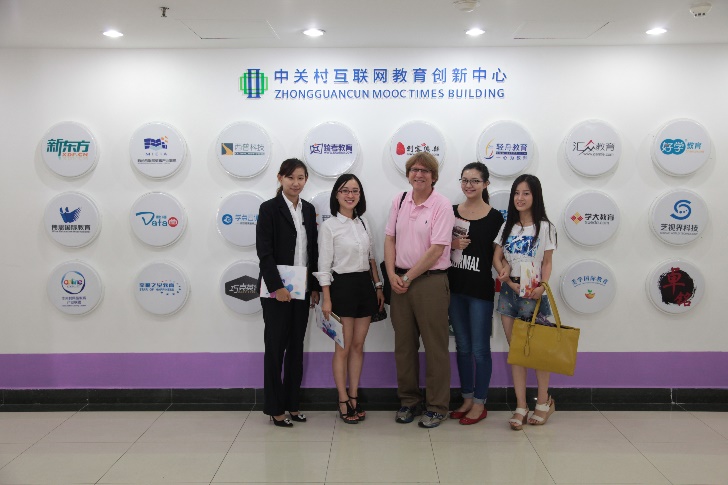 Audience Poll #5: Would you like to research MOOCs now?A. Yes…B. No…
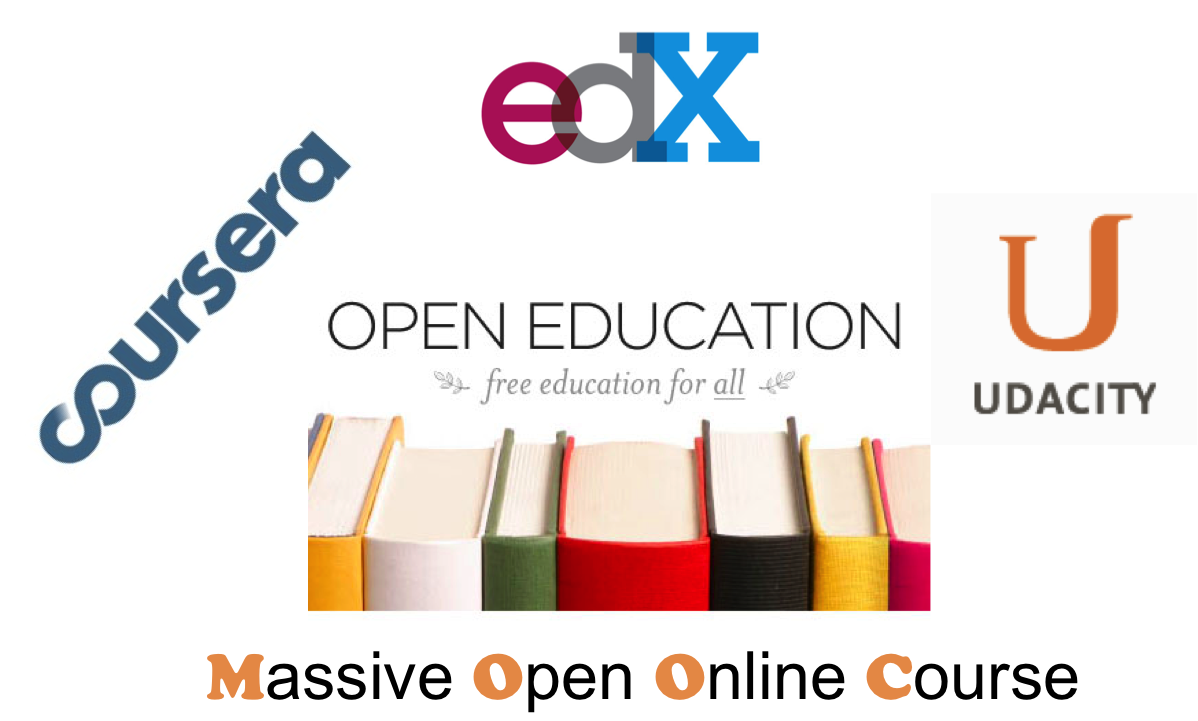 Any Comments or Questions?Slides at: TrainingShare.comPapers: PublicationShare.comFree Book: http://tec-variety.com/MOOCsBook: http://moocsbook.com/
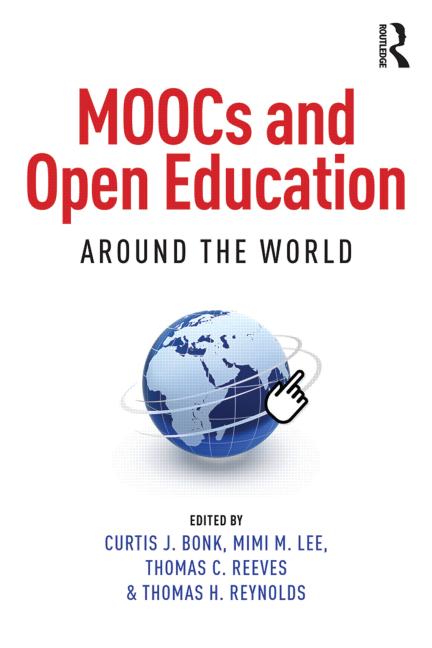 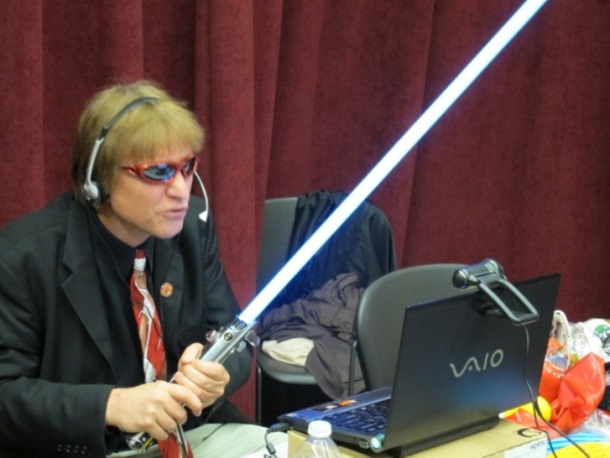 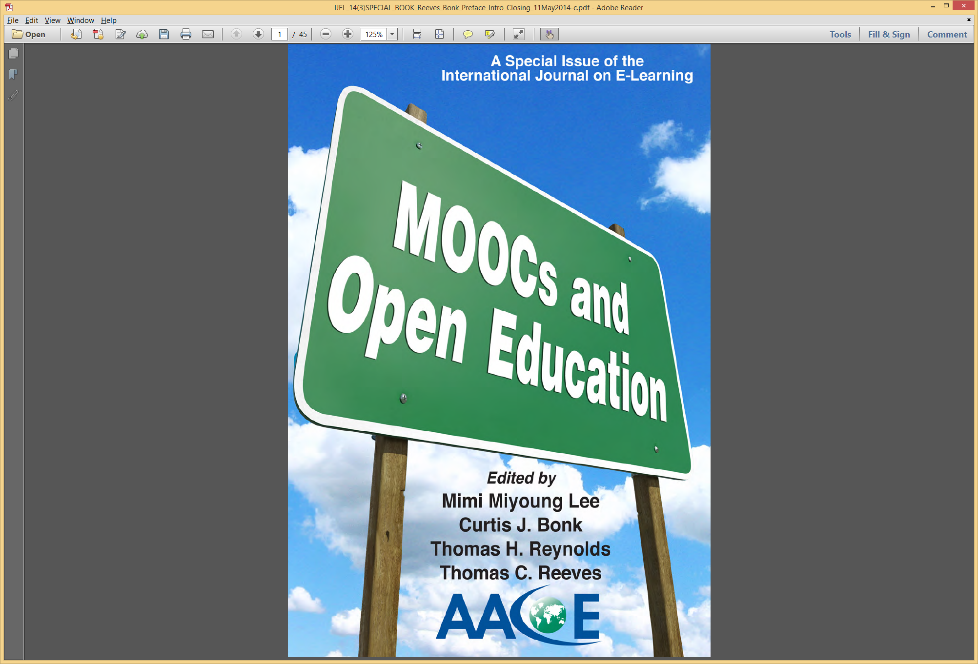